CubeSat Integrated Star Tracker
CubIST | Critical Design Review
November 29, 2021
Project Customer
Dr. Scott Palo
Project Advisor
Dr. Dennis Akos
Presenters: Chesney Boal (PM), Maria Callas, Chava Friedman, Josie Johnson, Natalie Link, and Nicky Weber
Additional Team Members: Quaid Garton, Matthew Gedrich, Cameron Humphreys, and Chad Pflieger
1
[Speaker Notes: CHESNEY]
Presentation Outline
5
1
42
3
Project Risk Reduction
Project Purpose & Objectives
6
2
47
7
Verification & Validation
Detailed Design Solution
7
3
57
11
Project Planning
Critical Project Elements
8
4
13
64
Backup Slides
Design Requirements’ Satisfaction
2
[Speaker Notes: CHESNEY:
Proj Purp & Objs
Overview
Specific Objectives 
ConOps
Design Solution:
CAD model design Overview 
Optical component selection
Electrical / Software component selection 
Critical Project Elements 
List 3-4 main CPEs that drive the success of mission 
Design Req & Satisfaction 
CPE 1:
Introduce DRs associated with CPE 
Slides with topics that prove that the component chosen to address CPE is capable of satisfying DRs (feasibility studies) 
CPE 2:
CPE 3:
CPE 4: 
Project Risks:
Choosing these components have risks if something could go wrong, keep to 4ish risks (others in backup) 
1 slide that is table of current risks and how they are scored
1 slide of risk mitigation plan
1 slide of risk matrix showing outcome post risk mitigation 
Verification & validation:
Risk 1:
Slide that includes:
Test description: 
Objective: risk mitigation plan 
Key elements/ variables 
Expected outcome 
Actual outcome if test has been done 
Risk 2:
Risk 3:
Risk 4:
V&V plan for ones that have not been completed for next semester]
Project Purpose and Objectives
3
[Speaker Notes: NATALIE:
Proj Purp & Objs:
Overview
Specific Objectives 
ConOps]
Project Overview
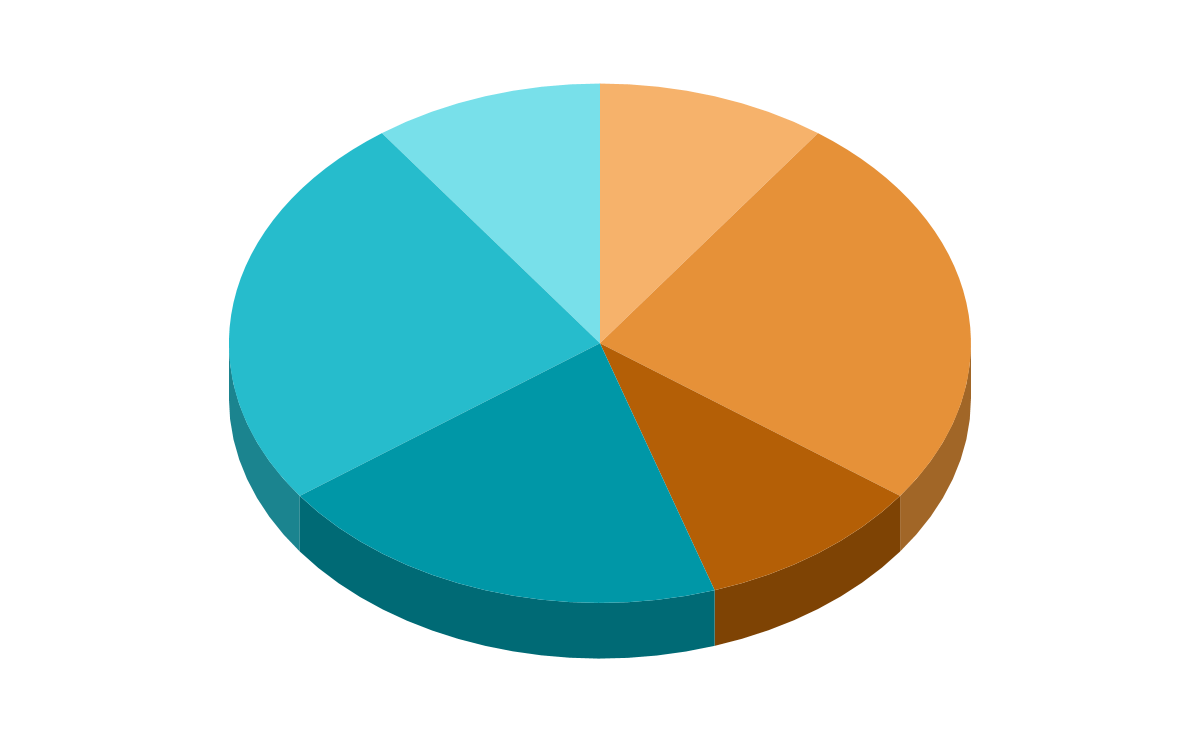 Motivation & Background
Design
CubIST is NOT intended to fly in space, instead:
Need for in house star tracker at CU Boulder 
Functions as a learning element  
Alternative to other orientation sensors
Customization for future CubeSat missions
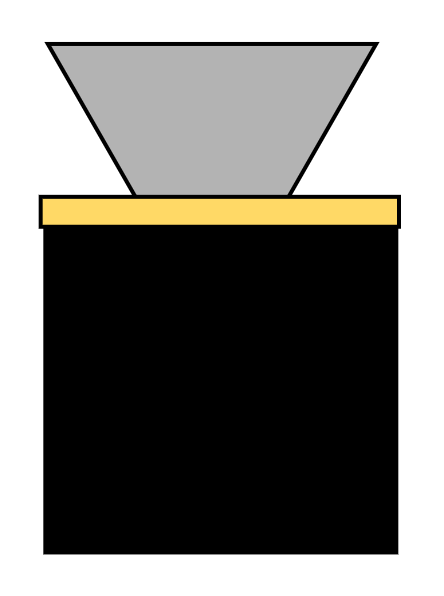 Test
Build
Mission
CubIST’s purpose is to design, build, and test a prototype star tracker. CubIST will take images of stars and compare the patterns it detects to a star catalog.
CubIST will deliver an attitude solution for future CubeSat missions to use.
4
[Speaker Notes: NATALIE]
Project Functional Requirements
Full DR breakdown
5
[Speaker Notes: NATALIE]
Concept of Operations (Project Specific)
Day-In-Life (A)
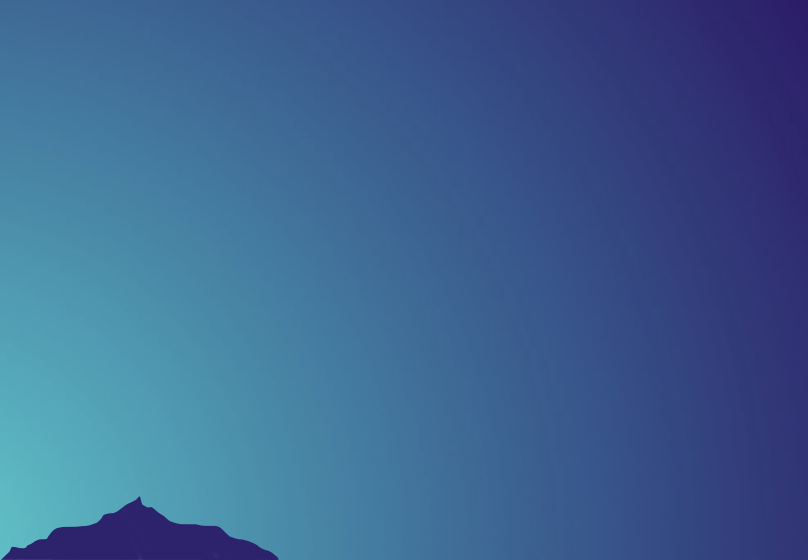 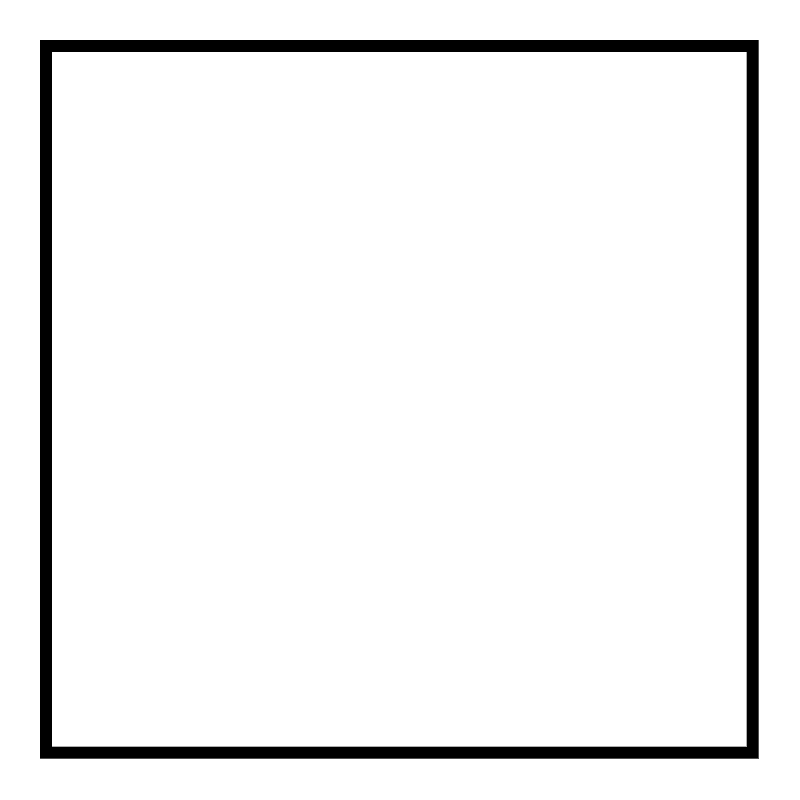 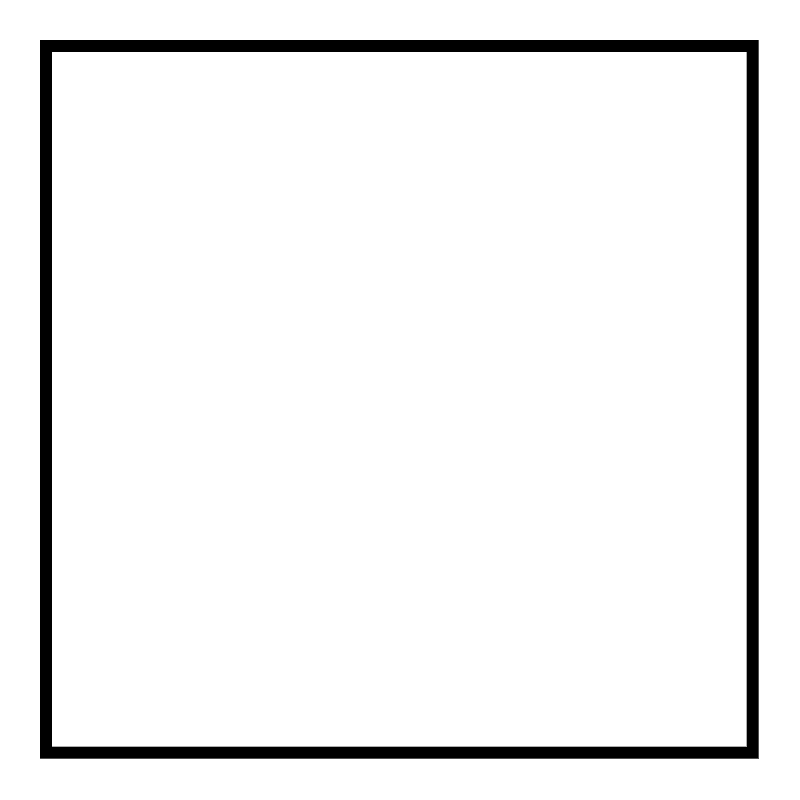 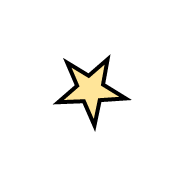 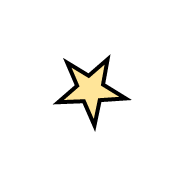 5a. Determines Orientation
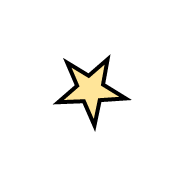 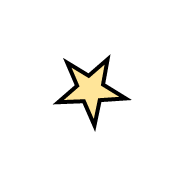 4a. Compares To Star Catalog
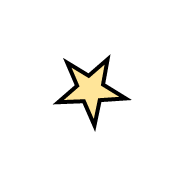 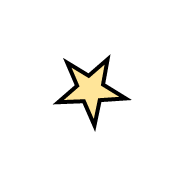 3a. Identifies Star Pattern
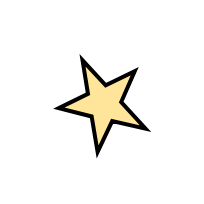 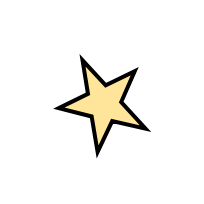 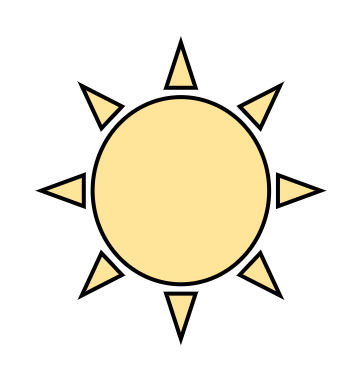 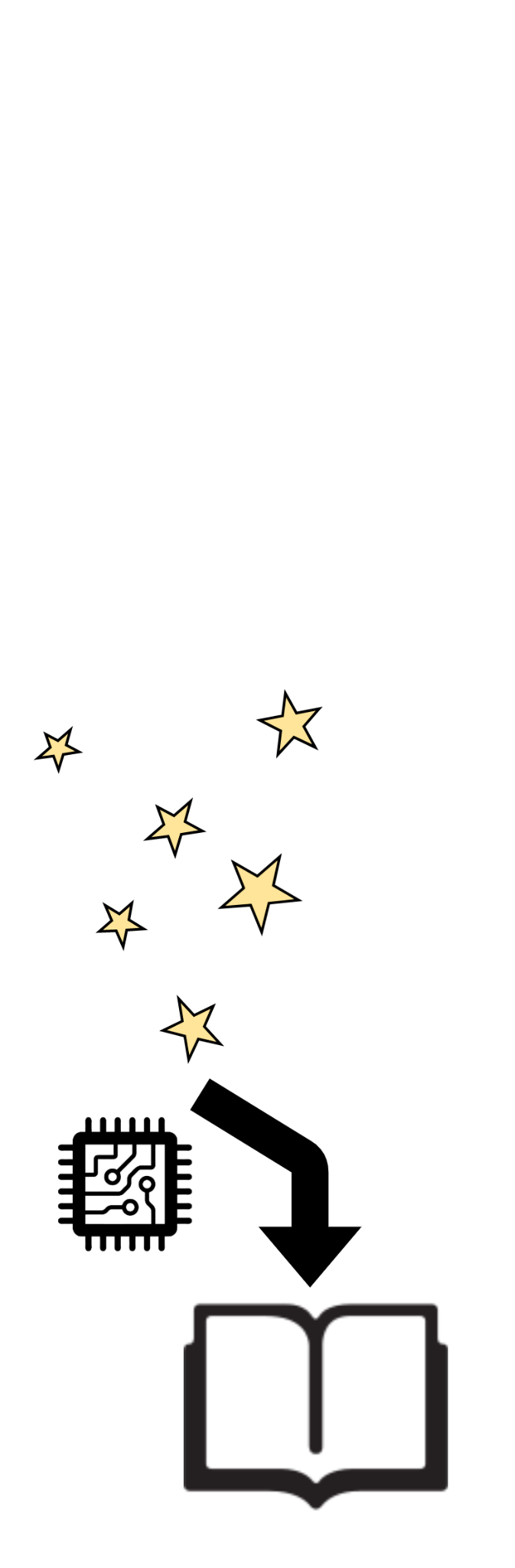 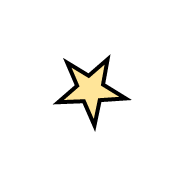 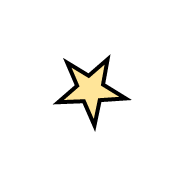 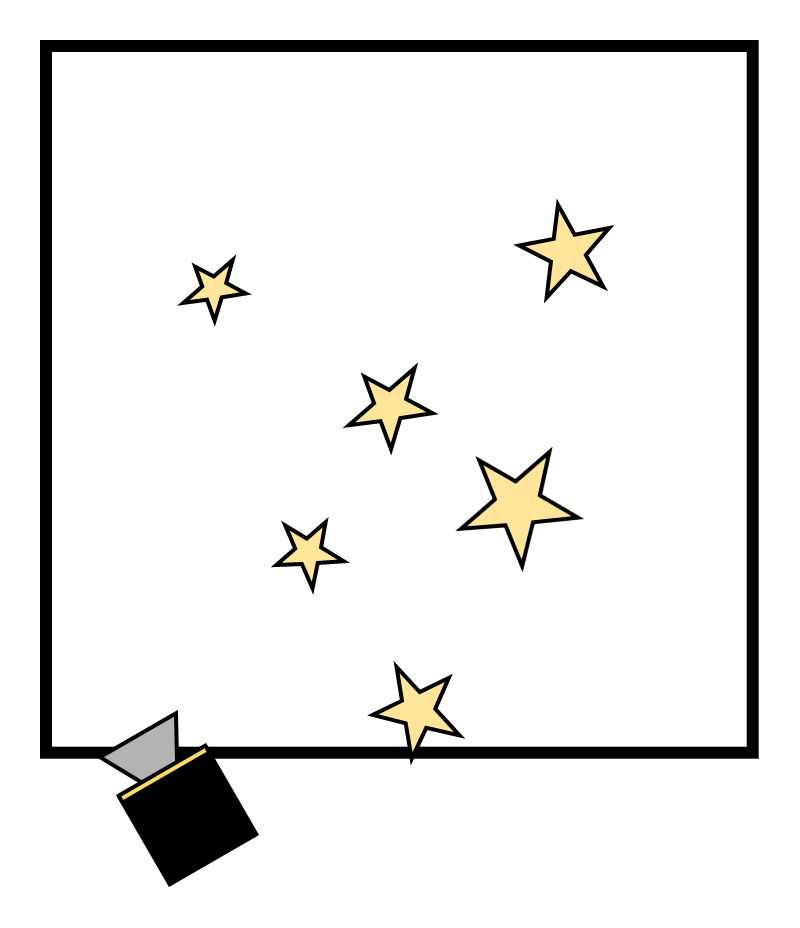 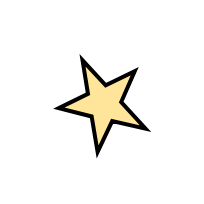 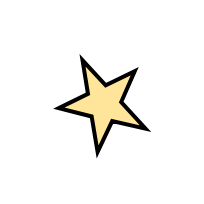 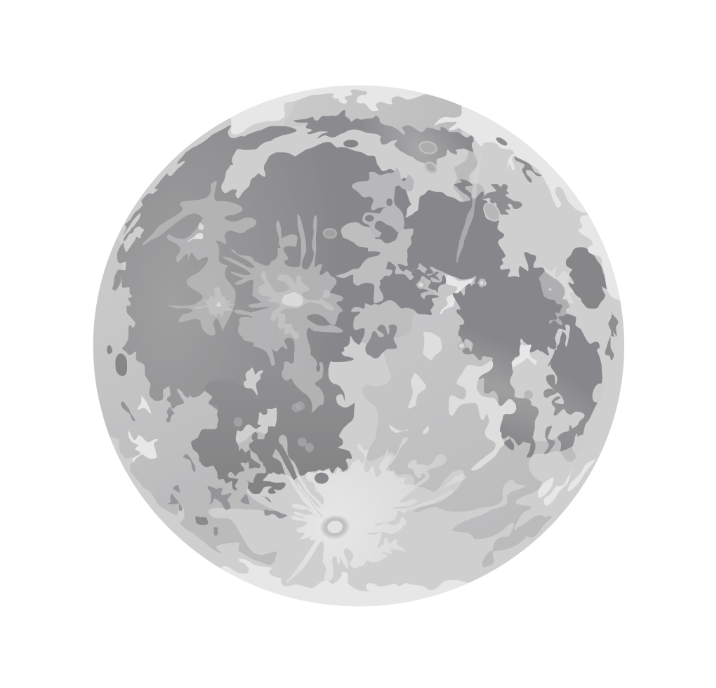 6. Compare Solutions
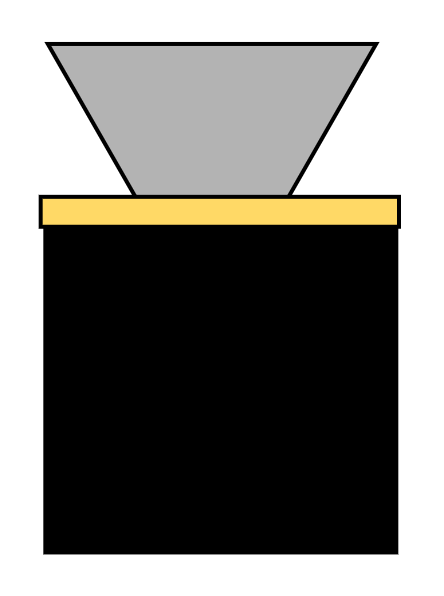 2. Captures Image
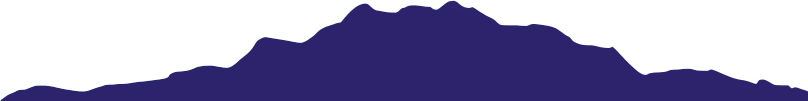 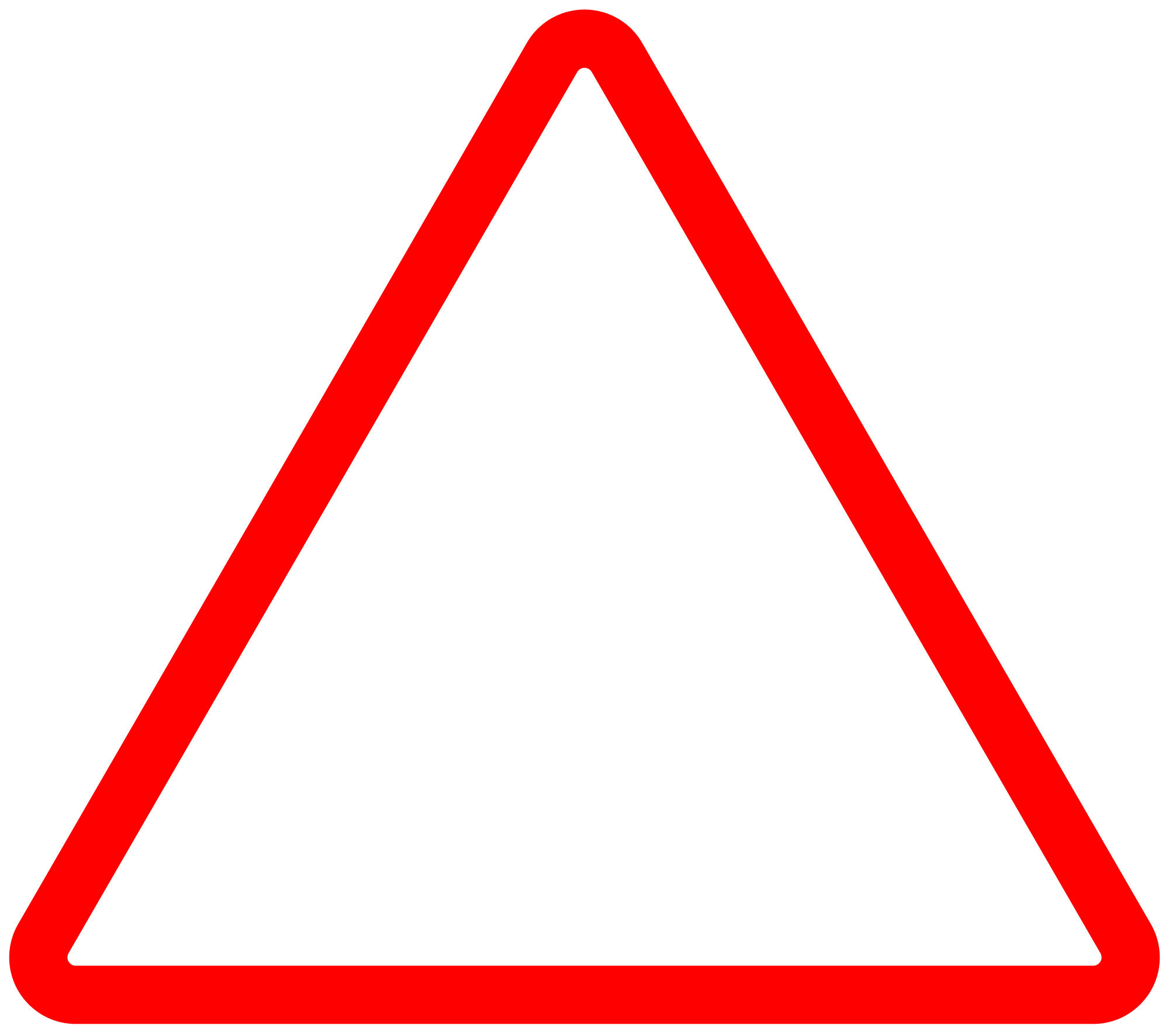 !
Verification (B)
4b. Upload to PC & Test in Truth Model
θ₁
θ₂
5b. Output Orientation
3b. Processes & Saves Image
1. Baffle Attenuation
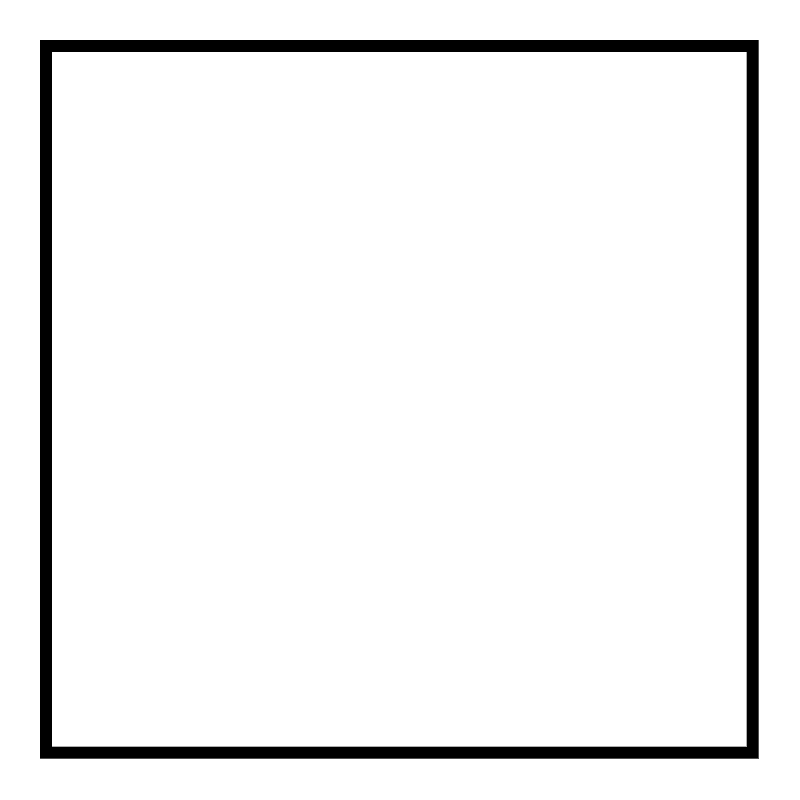 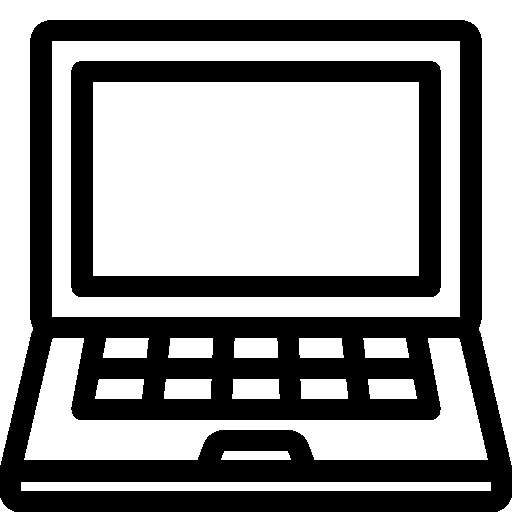 Adtl ConOps
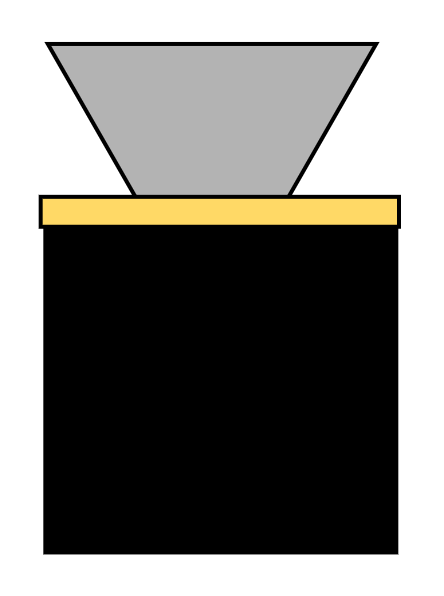 Boulder, CO
6
[Speaker Notes: NATALIE
Notes for speaking:
Our Concept of Operations has been more clearly designed to be project specific. In the case of a day-in-the-life test, we will take our star tracker to a location of low light pollution and test at night. 1) The baffle will attenuate stray light and other bright objects including the Sun and Moon. It will capture an image (2) of the starfield which is processed for a pattern to be identified (3a) 4a) The pattern will be compared and matched to our onboard star catalog. 5a) Our software will process the pattern, determine the right ascension and declination angles that are translated to a quaternion. (state coord frame) Simultaneously with this, the star tracker’s solution shall be verified against a “truth” model. the first two steps are exactly the same. Images are stored on the onboard processor and later uploaded to a computer. 
4b) The images are compared against our truth model, a software called Astrometry.net 
5b) Astrometry.net processes these images and derives the same outputs to be compared for accuracy (6)]
Design Solution
7
[Speaker Notes: NATALIE
Design Solution:
CAD model design Overview 
Optical component selection:
Include the key specifications that component has that will be proved feasible & in line with requirements in the Detailed Requirements and Satisfaction section 
Electrical / Software component selection 
Include the key specifications that component has that will be proved feasible & in line with requirements in the Detailed Requirements and Satisfaction section]
Detailed Design Breakdown (Mass & Volume)
5.00cm
6.12cm
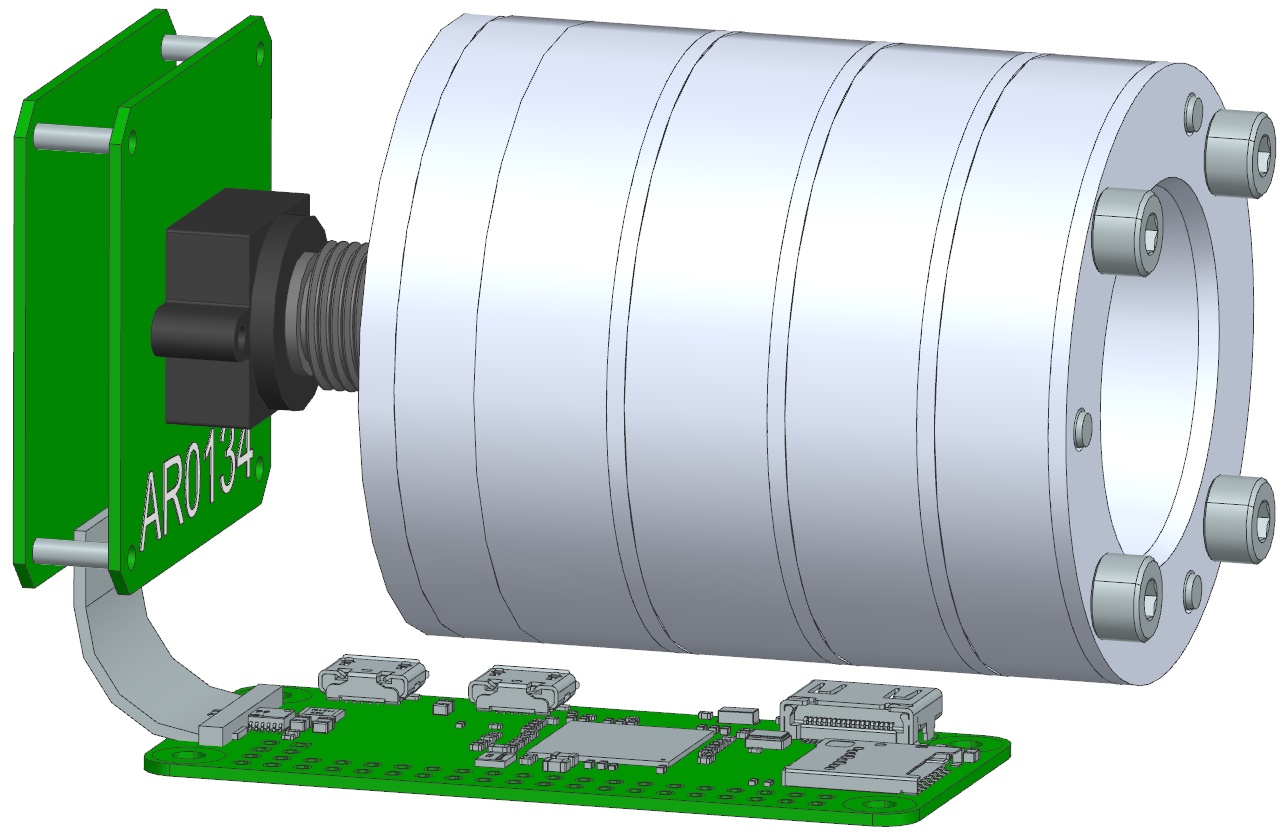 Volume:Less than 0.5U
Mass:305-325g
9.39cm
Additional Views
Mass Budget
8
[Speaker Notes: NATALIE]
Detailed Design Breakdown (Selected Components)
Arducam AR0134 Camera Module
Baffle
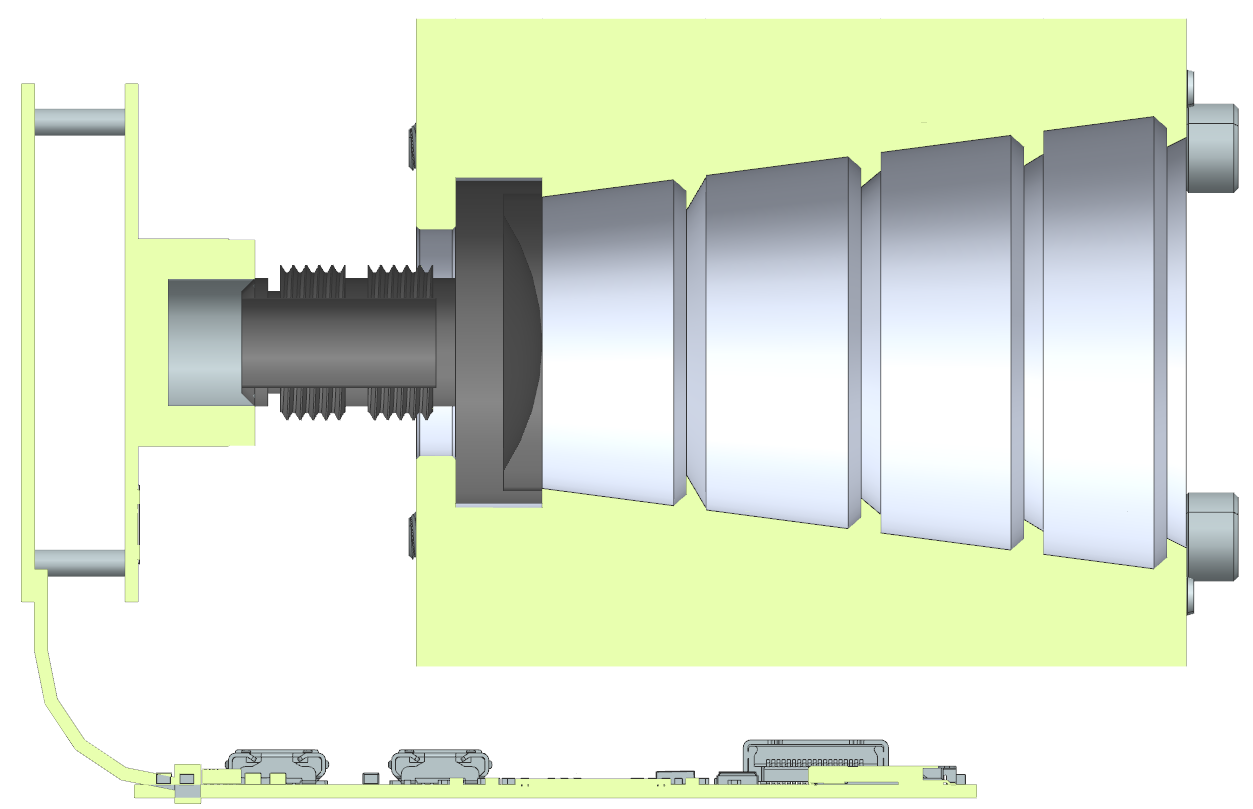 USB2 Camera Shield
6.12 cm
⅓” 35mm M12 Lens
Raspberry Pi Zero 2W
Integrated Memory
Additional Views
9.39 cm
9
[Speaker Notes: NATALIE]
System Functional Block Diagram
CubIST Scope
MICRO SD CARD
512 MB
FLASH
MEMORY
512 MB
2000 Mbps
12 bits
20 Mbps
BAFFLE
ARDUCAM SENSOR SHIELD
ARDUCAM AR0134 MODULE

Pixel Size: 3.75μm
Processor (CPU)
1GHz 
Clock
LENS
Software
Tetra3 Processing Algorithm
1.88 Hz
DATA INPUT PORT
SIGNAL OUTPUT PORT
Raspberry Pi Zero 2W
1000 fps
Quaternion
54 fps
3.3 V
Baffle                  Optics              
      Hardware            Software          
           Power                   Data
3.3 V
CubeSat
Power
ADCS
10
[Speaker Notes: NATALIE
Include other stuff like USB - be comprehensive in FBD
Update processing power, pixel size, resolutionSlide description - Similar to the physical design, here is our functional block diagram.]
Critical Project Elements
11
[Speaker Notes: CHESNEY
Critical Project Elements 
List 3-4 main CPEs that drive the success of mission]
Critical Project Elements
2: System must capture filtered images of stars to be processed.
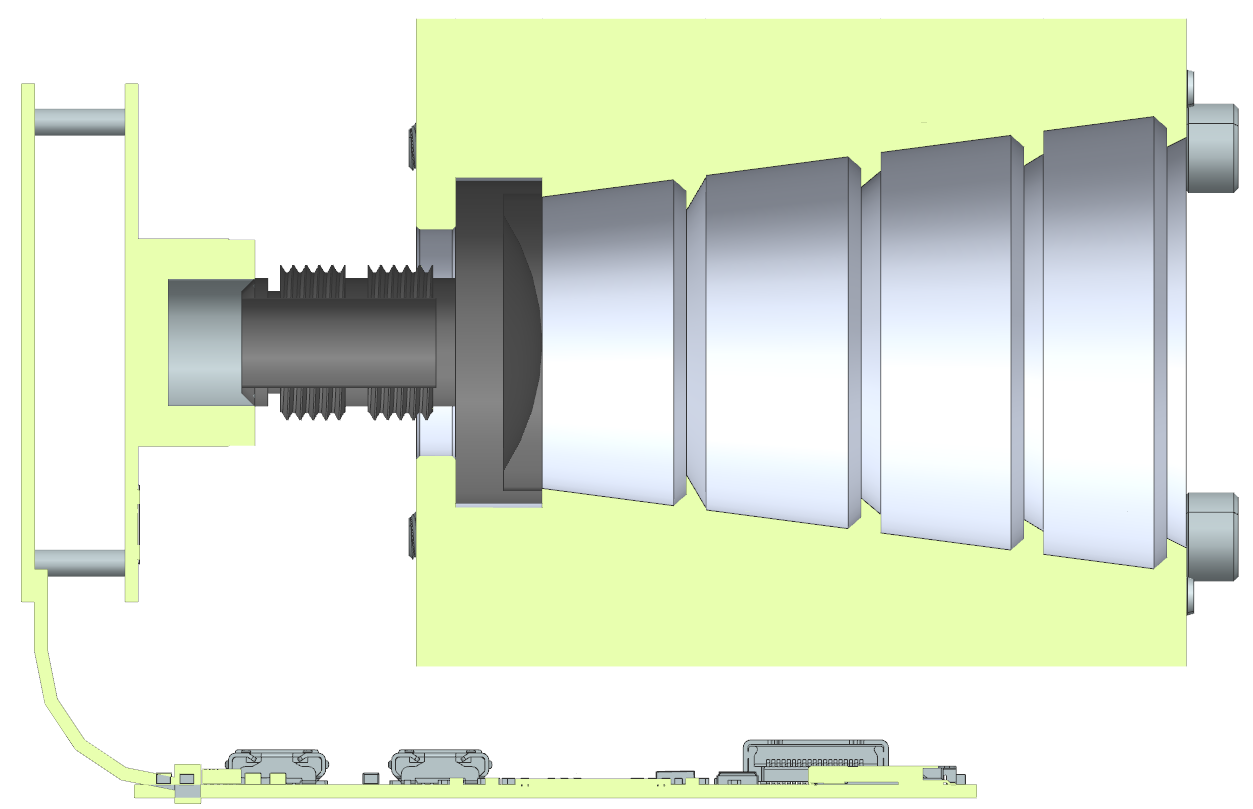 1: System must mitigate stray light to capture images.
3: System must process star images at baseline rates & accuracy to calculate attitude characteristics.
4: Processing must be done at baseline rates & power consumption.
Table View, 74
12
[Speaker Notes: CHESNEYWe have narrowed our CPEs down to 4 topics, the baffle, image acquisition, processing software, and processing hardware.
Our Star Tracker must have a baffle to attenuate stay light that could affect subsequent components and solutions 
The tracker must also acquire images to be processed 
No solution is achieved without processing which must be done at our required rates and accuracy. 
Finally, the hardware involved must also support those rates using our maximum available power consumption.]
Design Requirements & Satisfaction
13
Requirements
[Speaker Notes: CHESNEYDesign Req & Satisfaction 
CPE 1:
Introduce DRs associated with CPE 
Slides with topics that prove that the component chosen to address CPE is capable of satisfying DRs (feasibility studies) 
CPE 2:
CPE 3:
CPE 4:]
Critical Project Element: Baffle
Section Outline
Internal Baffle Geometry
Stray Light Analysis
Baffle 101
Manufacturing & Tolerancing
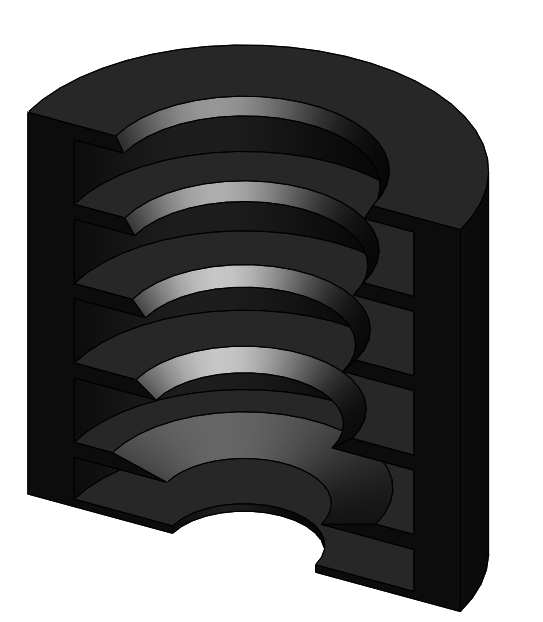 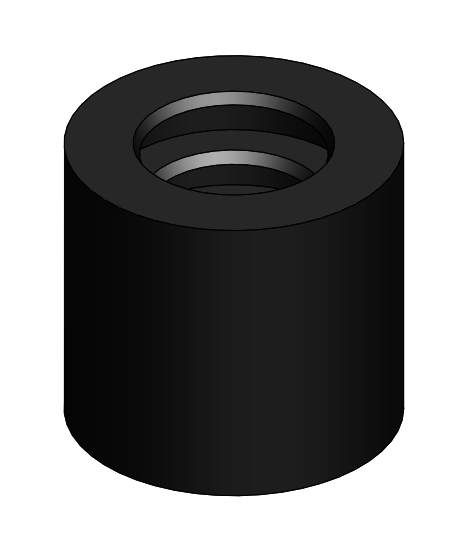 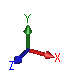 Trimetric baffle section view
14
Requirements
[Speaker Notes: MARIA]
Baffle 101
Baffle With Vanes
Baffle Without Vanes
No Baffle
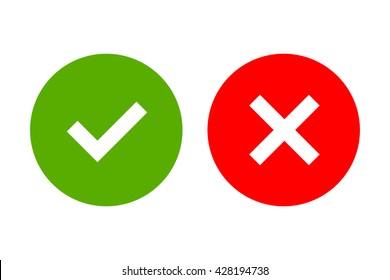 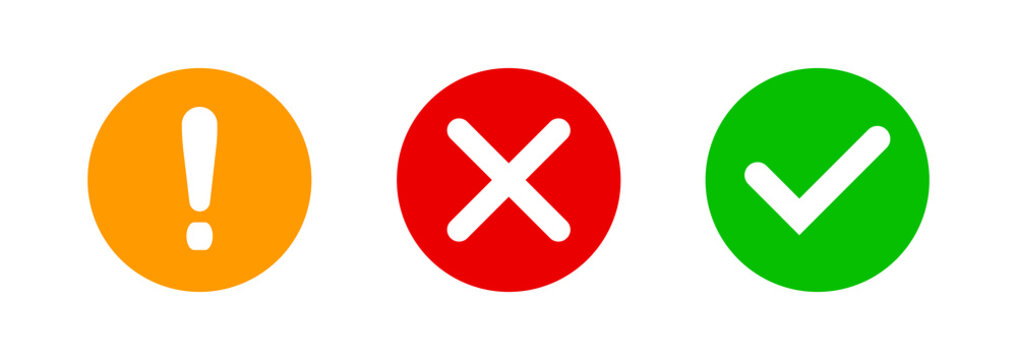 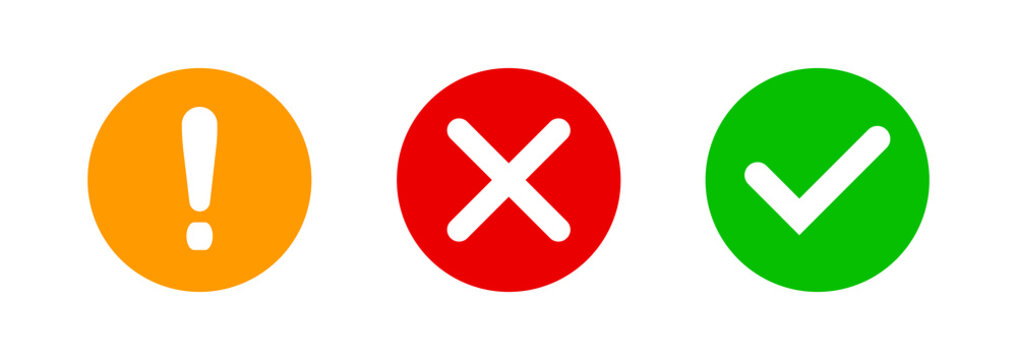 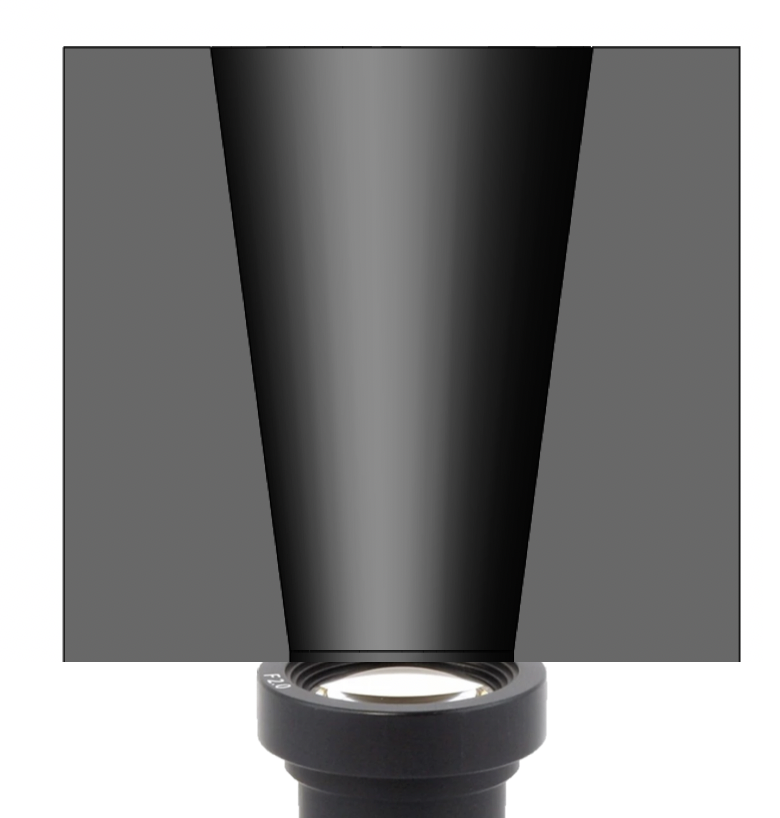 Boresight vector
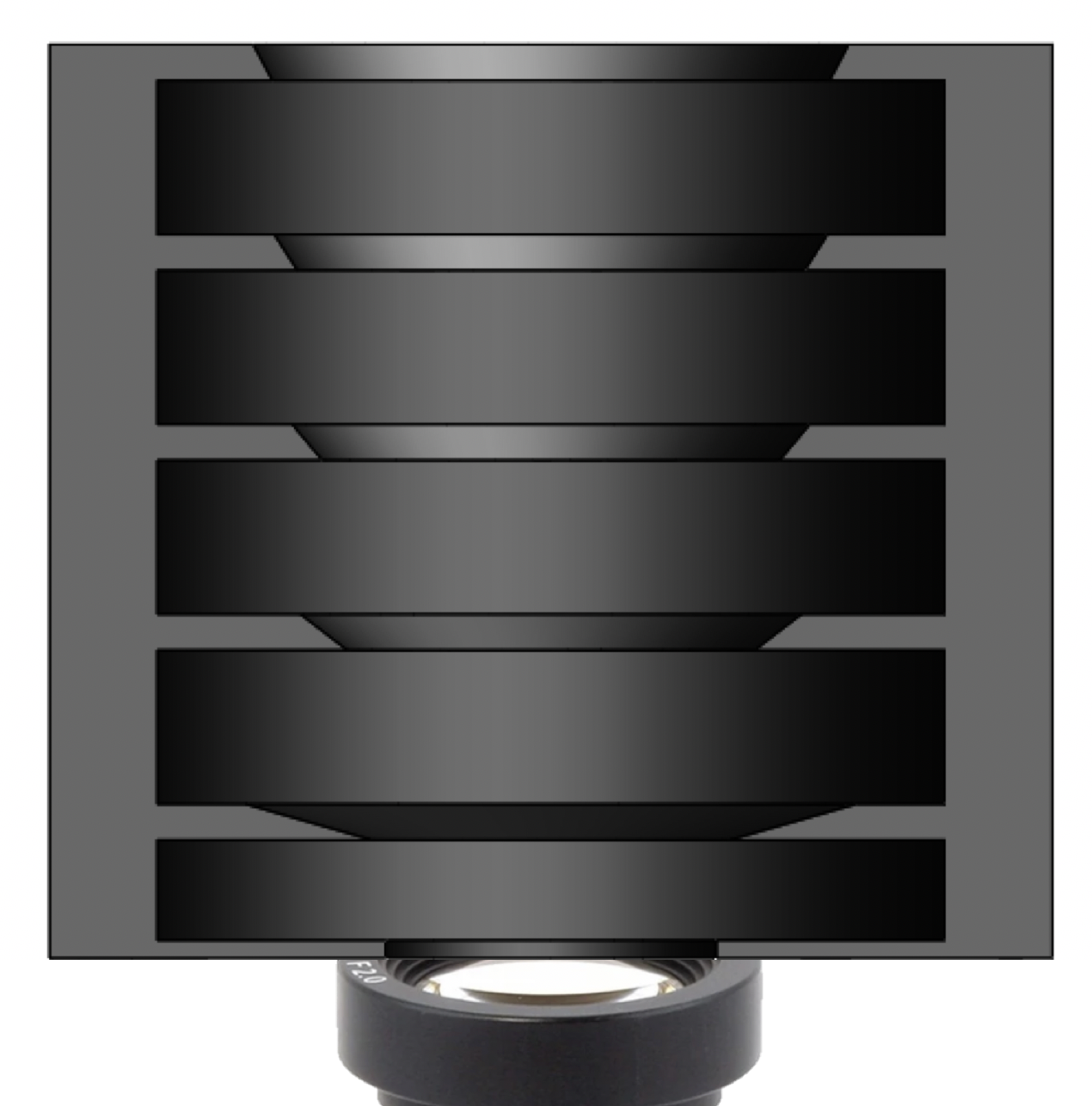 θ
Field of view (FOV)
Stray light
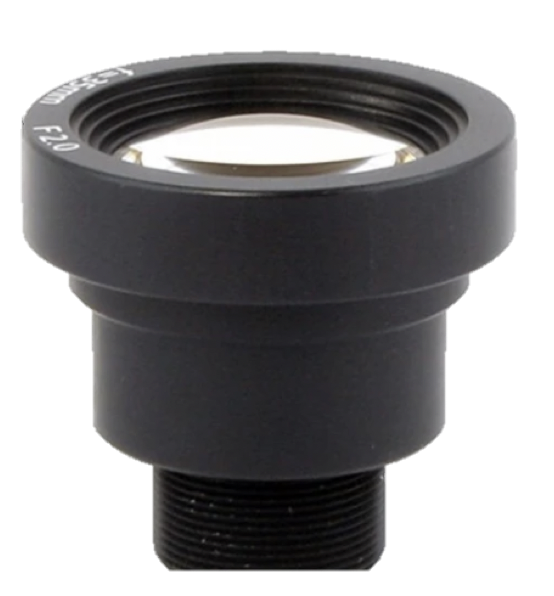 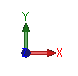 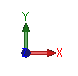 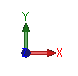 ↑ Noise
Pixel Saturation
Ghost images/glare
Saturated image sensor
Partial obscuration by stray light
No stray light obscuration from outside FOV
15
Requirements
[Speaker Notes: Maria
Carry requirements on the top and bottom 
Acknowledge progress from cdr 

SUN: XX dB
MOON: XX dB

(some ideas: matt’s moon pic, explaining effect on SNR, examples of COTS/previous  literate star tracker attenuation, last CU baffle project had an attenuation req of 99.99%)]
Baffle - Internal Geometry
31 mm
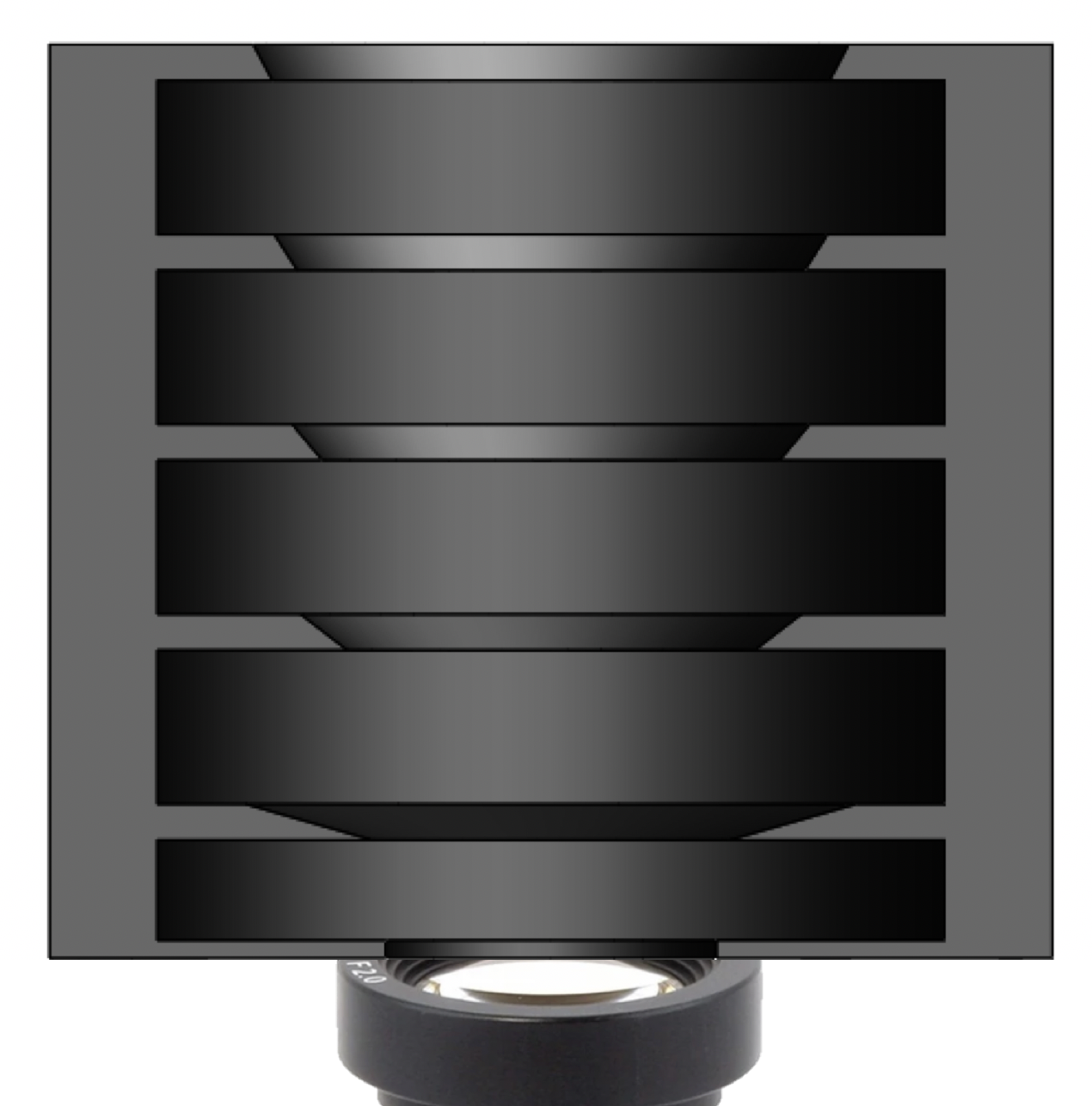 System Vertical Volume Allocation: 100mm
α
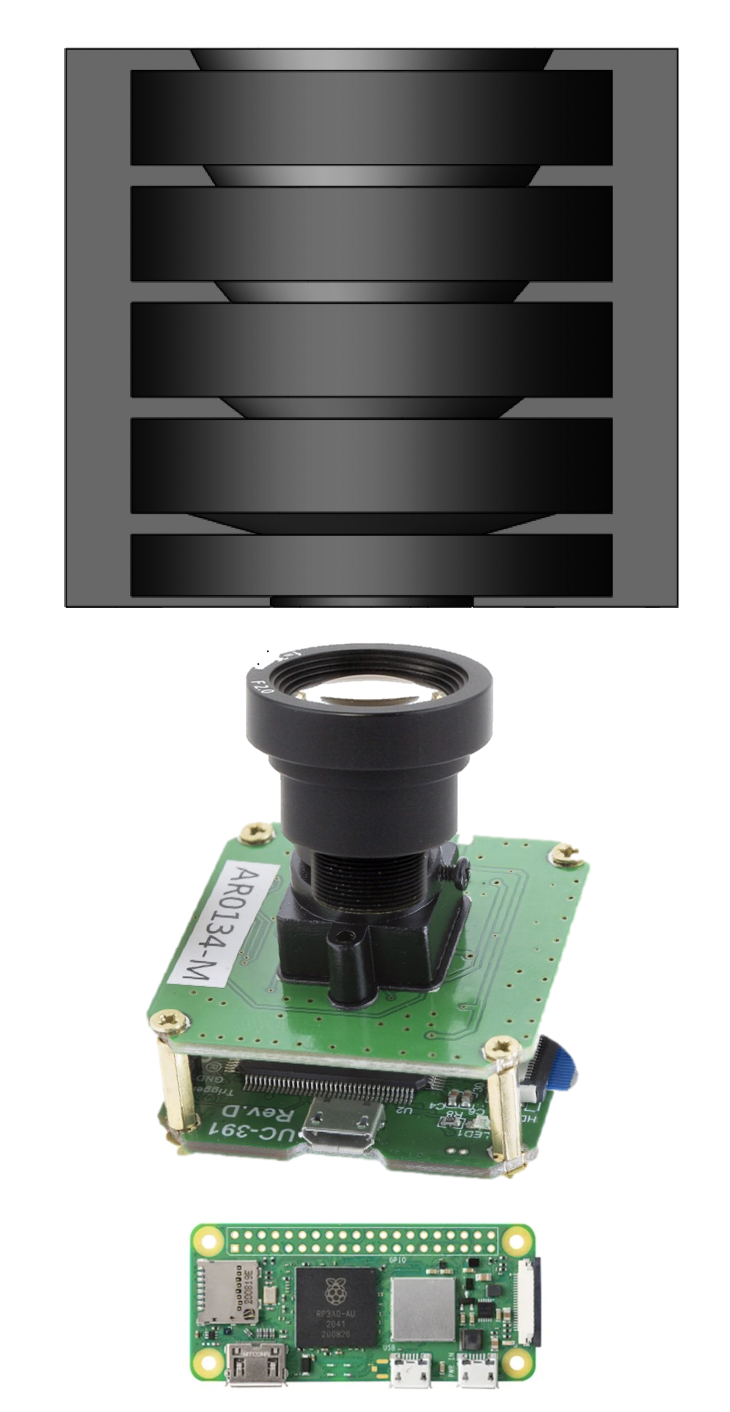 β
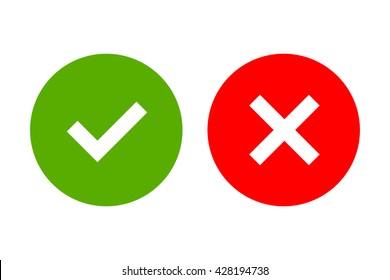 Baffle: 50mm
100 mm
50 mm
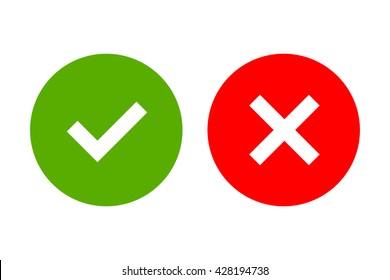 Lens/Mount: 40mm
Sensor/Shield: 7mm
Margin: 3mm
18.5 mm
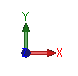 16
Requirements
[Speaker Notes: Maria
Carry requirements on the top and bottom 
Acknowledge progress from cdr]
Baffle - Internal Geometry
Stray light
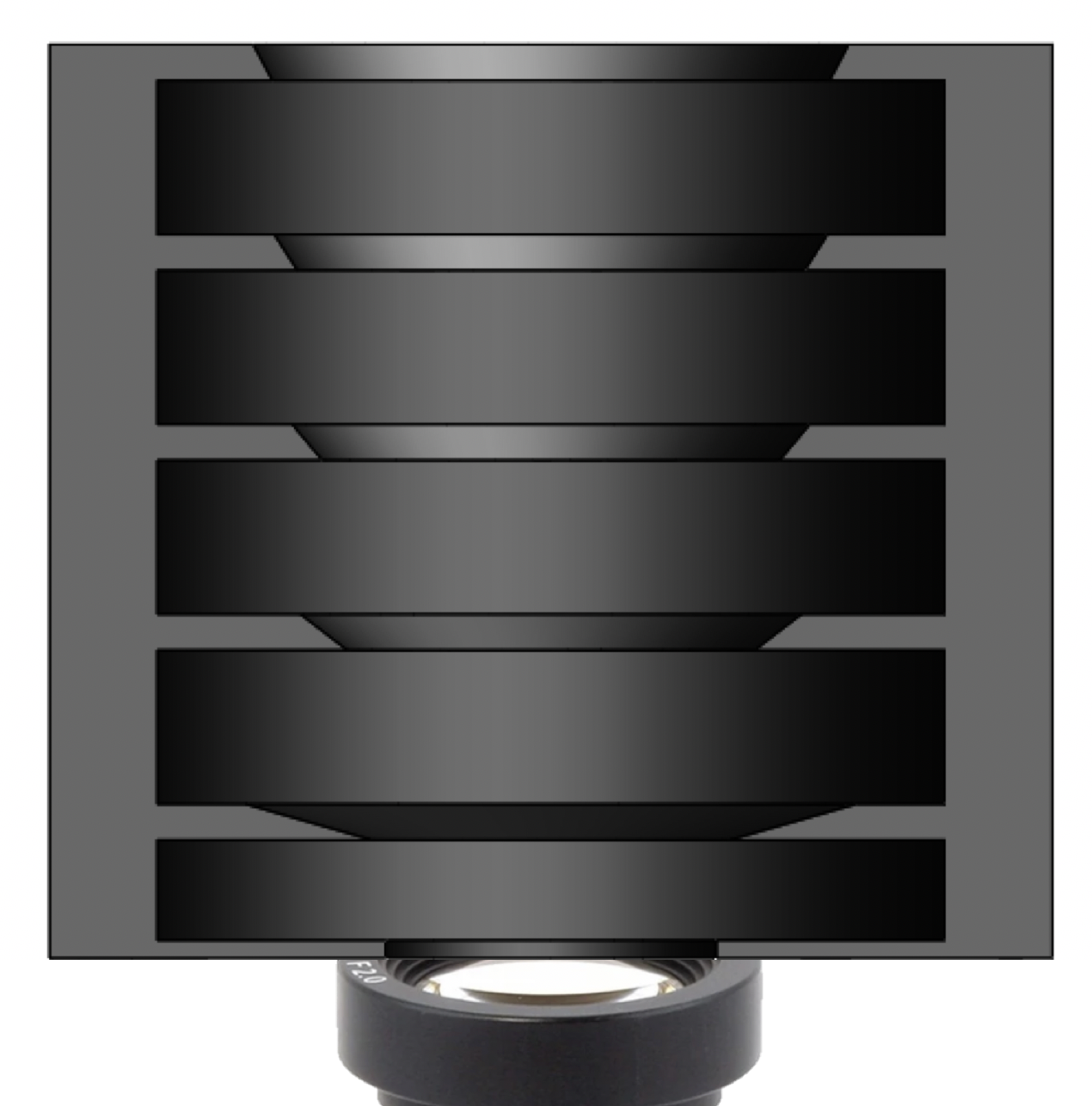 θ
System Vertical Volume Allocation: 100mm
α
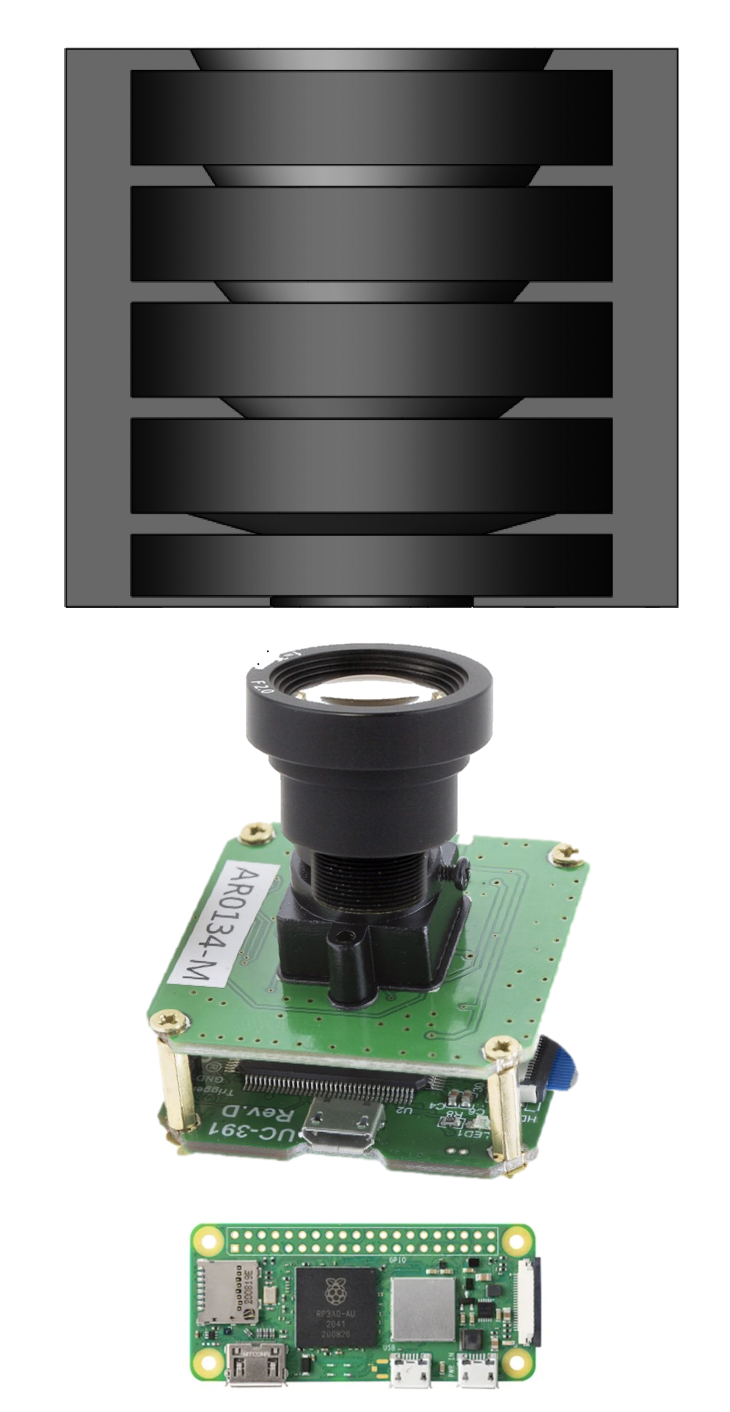 β
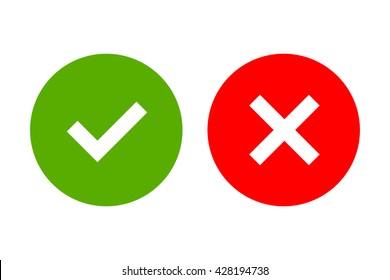 Baffle: 50mm
100 mm
50 mm
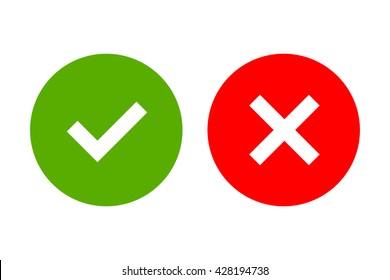 Lens/Mount: 40mm
Sensor/Shield: 7mm
Margin: 3mm
Stray light will successfully be attenuated when θ ≥ β
18.5 mm
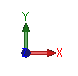 17
Requirements
[Speaker Notes: Maria
Carry requirements on the top and bottom 
Acknowledge progress from cdr]
Baffle → Internal Features
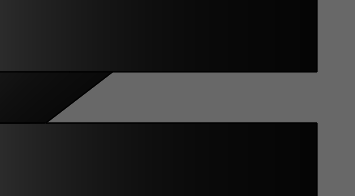 VANES
r
Sharpness of “knife edge vanes” drives baffle performance → minimize radius r

Rays will be reflected at least twice

Vane angle deflects rays away from lens
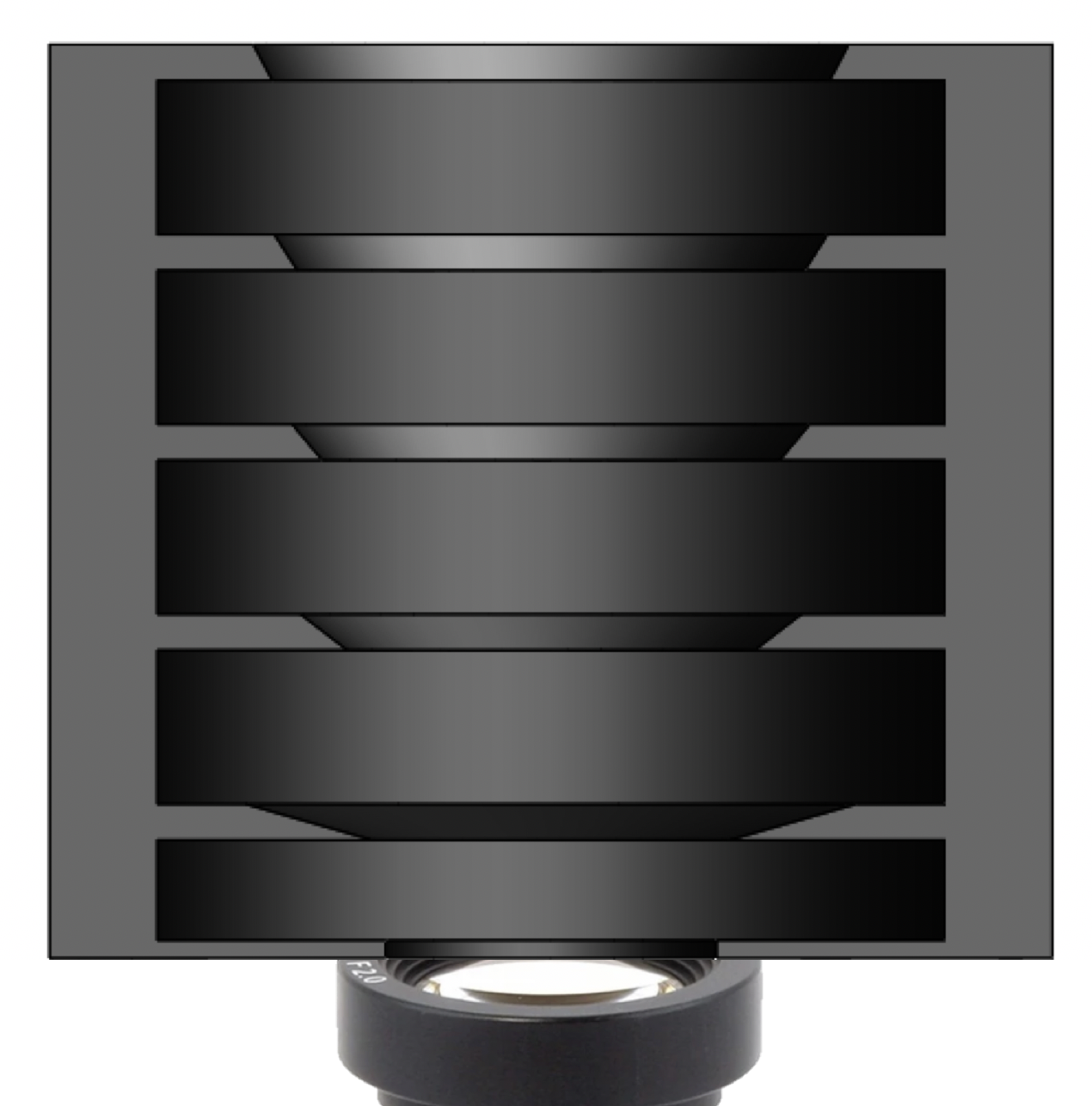 1
α
2
3
INTERNAL COATING
4
5
Krylon Ultra Flat Black Spray Paint

97-95% Absorptivity
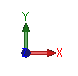 Vane Angle Geometry
18
Requirements
[Speaker Notes: Maria
Carry requirements on the top and bottom 
Acknowledge progress from cdr]
Baffle → Stray Light Analysis
ZEMAX Model Layout
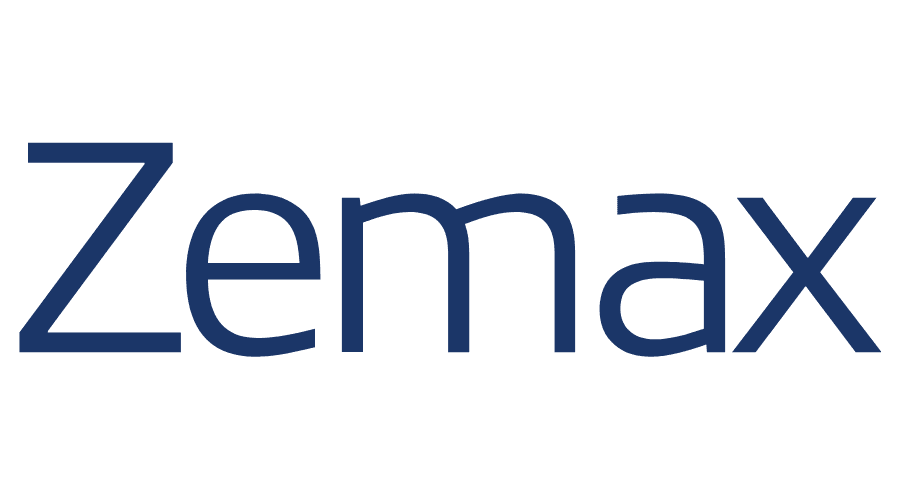 Models the propagation of rays through an optical system.
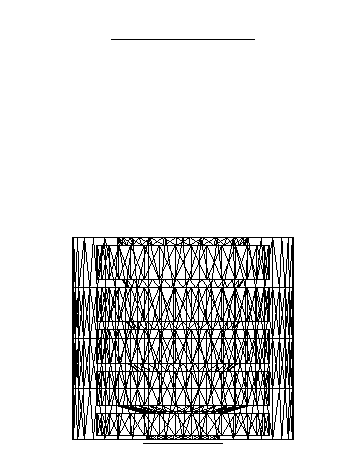 Baffle
Source
Simulation mode that allows many interactions between rays and and an object. 

# Analysis Rays: 100,000

Scatter Fraction: (0-1) Amount of reflected light that is scattered in a hemispherical distribution.
Coating: 95% absorptivity 

Scatter fraction: 0.32
Collimated Ellipse
Visible Spectrum
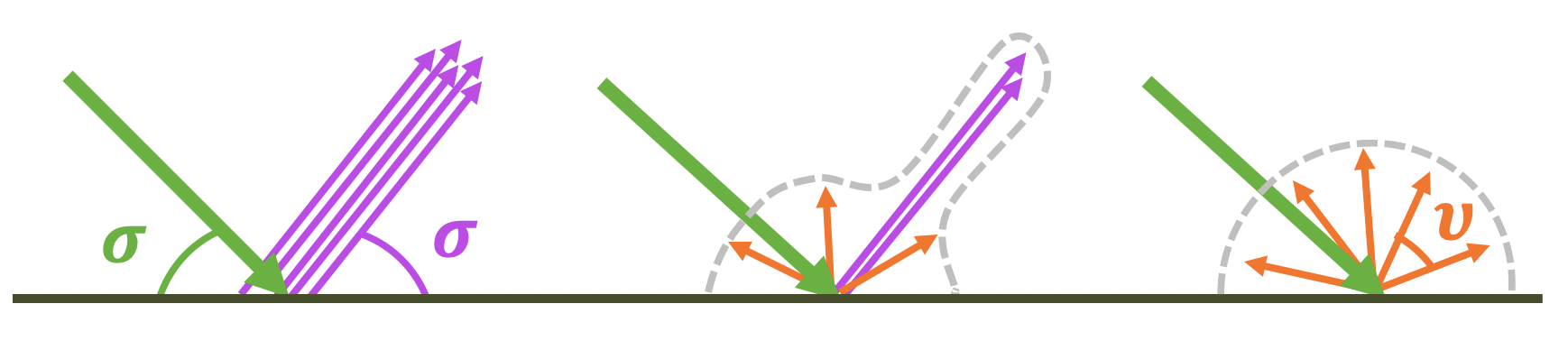 “Specular” (shiny)
“Diffuse” (matte)
1
0
Detector
19
Requirements
[Speaker Notes: Maria

Verbally explain “collimated”]
Baffle → Stray Light Analysis Performance Metric
θ = 0°
θ = 30°
Simulation Detector View
Simulation Detector View
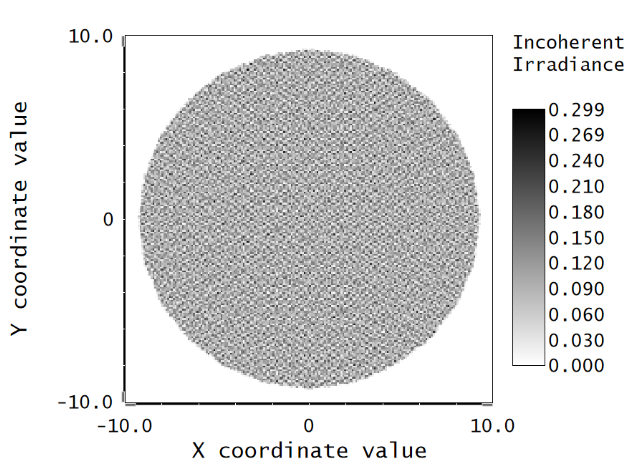 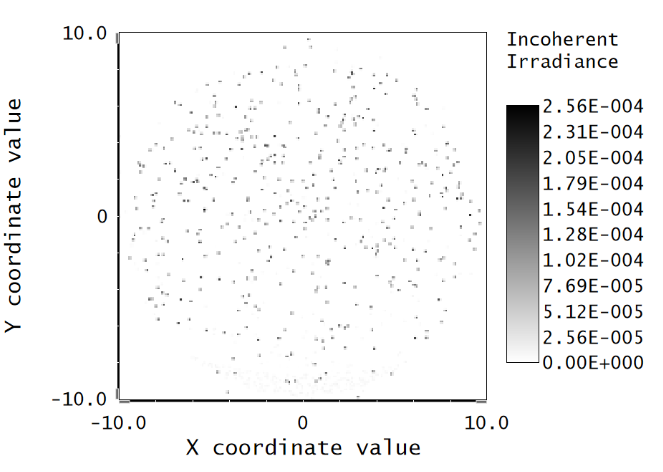 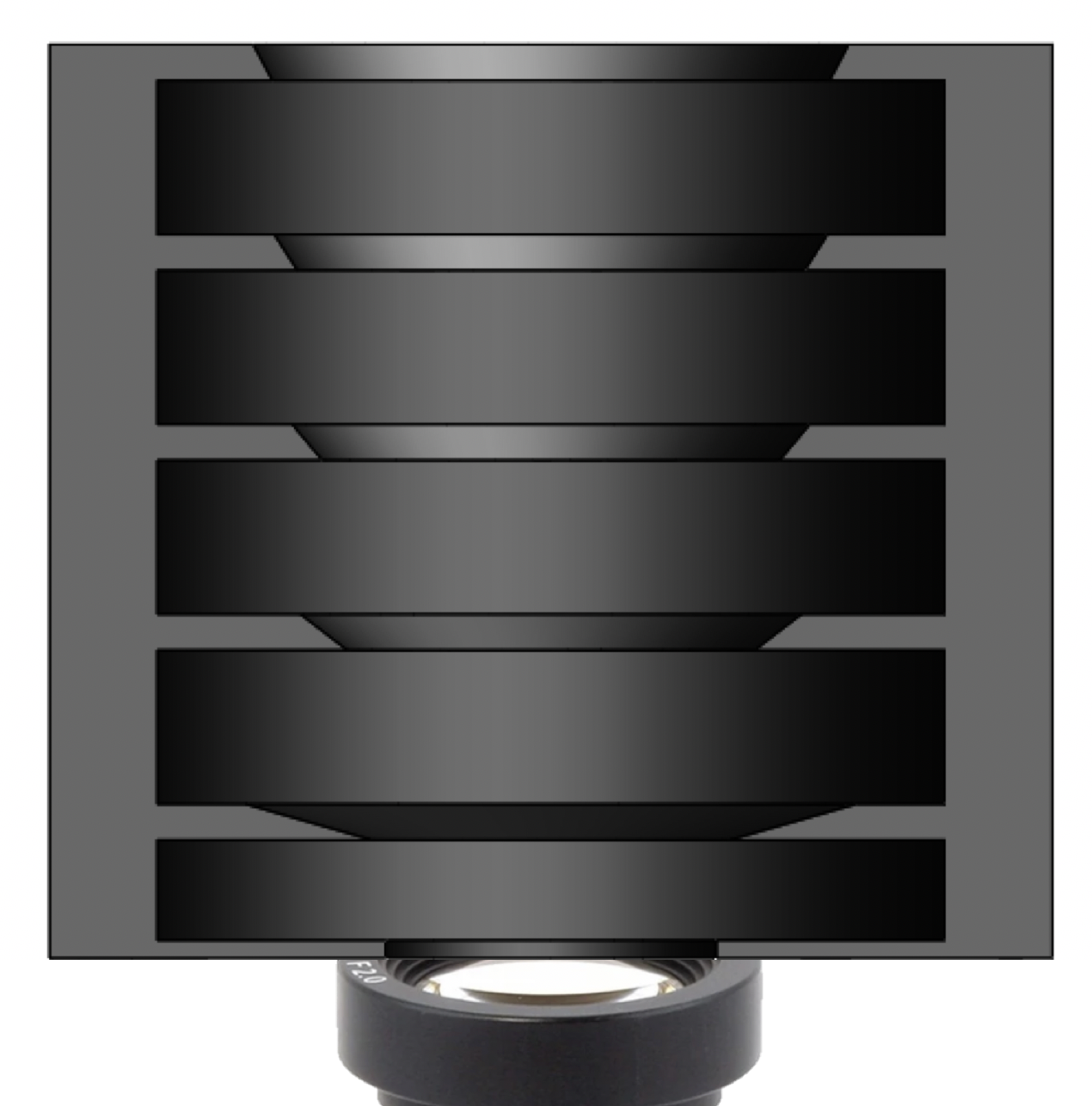 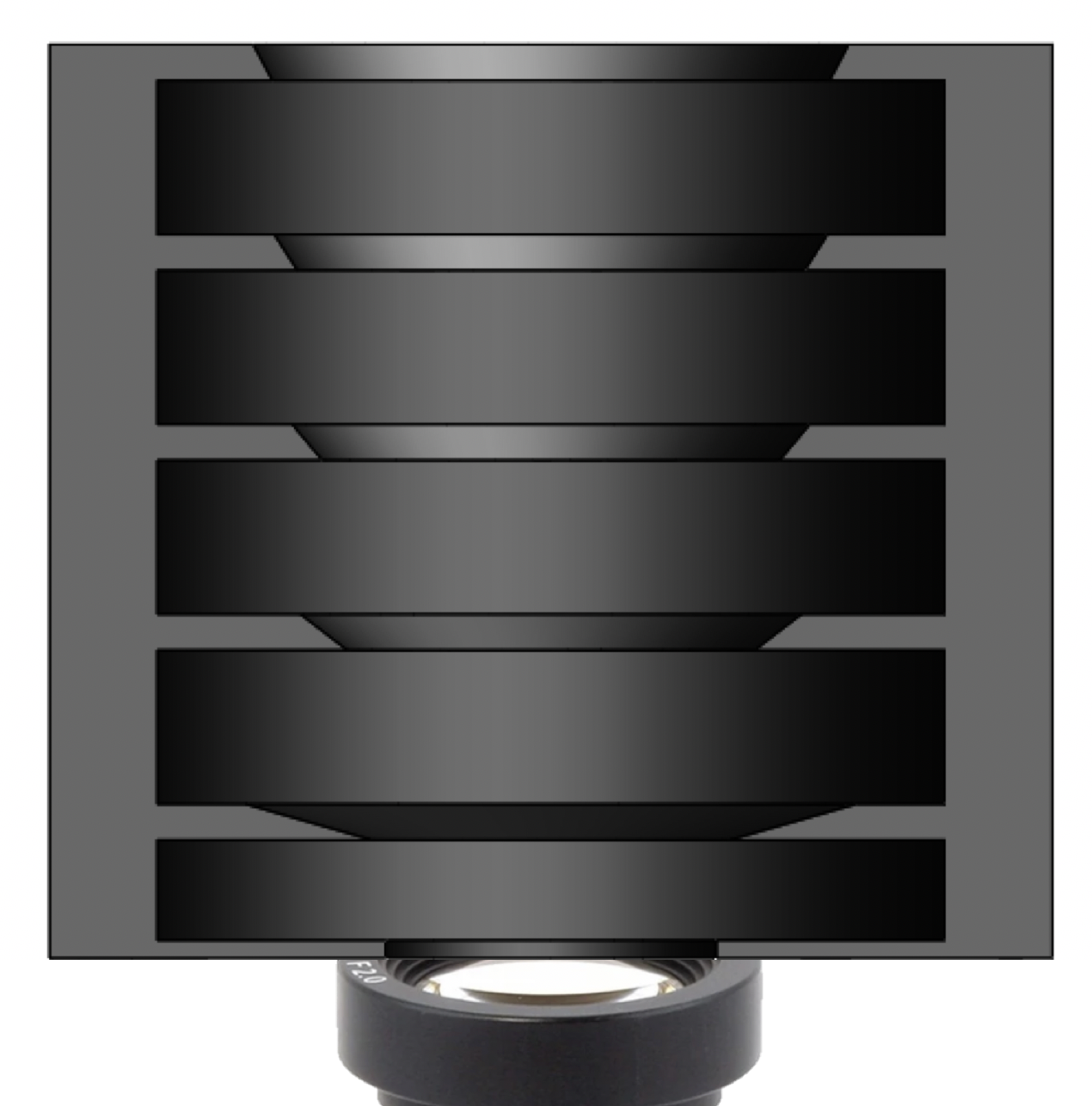 Pθ=0
Pθ=30
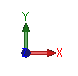 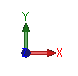 BAFFLE ATTENUATION [dB]


10*log10(Pθ=0 / Pθ=30) = -44.36 dB → 99.99996%
20
Requirements
[Speaker Notes: Maria

Can test up to 140dB

Carry requirements on the top and bottom 
Acknowledge progress from pdr]
Baffle → Ideal Baffle Performance
Cross section view of ZEMAX stray light model
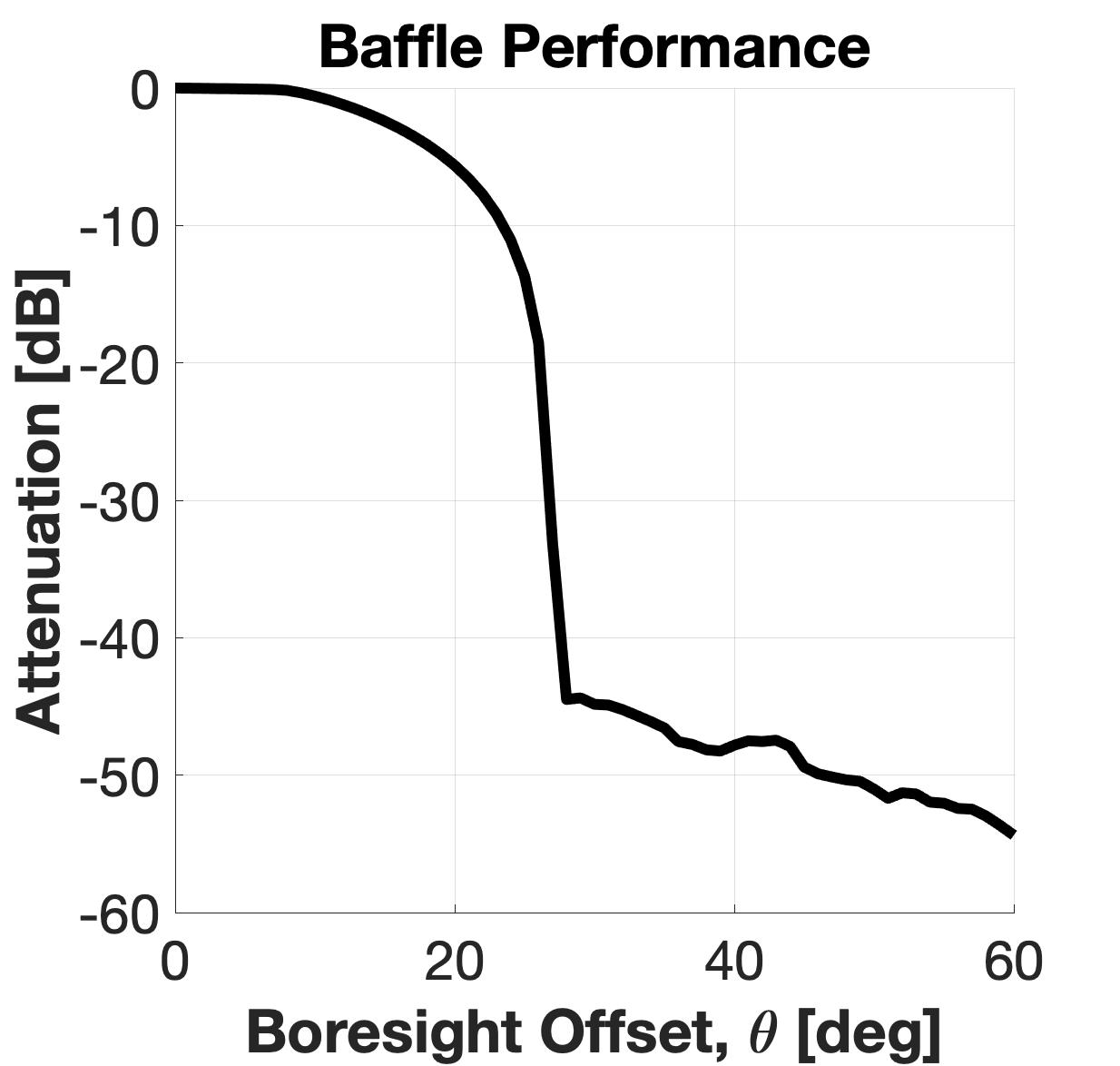 θ = 0°
θ = 30°
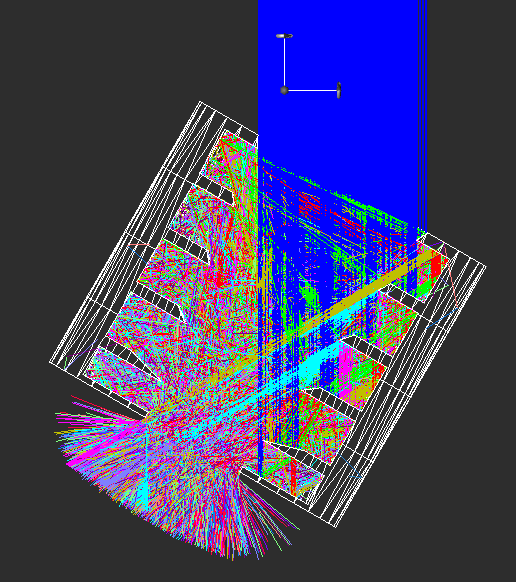 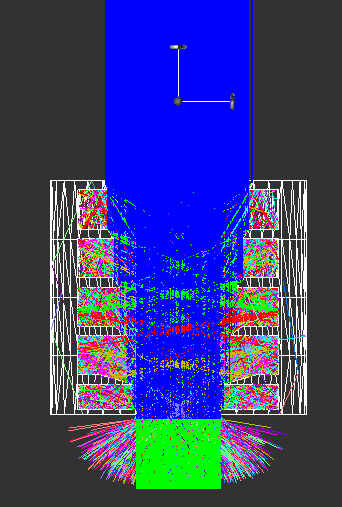 -5 dB
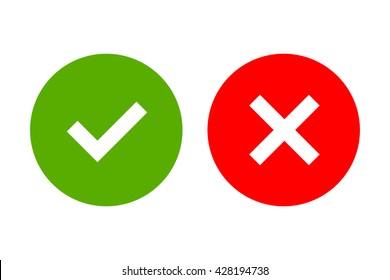 FOV
Detector
Level of Success: 3
Detector
-44 dB
Level of Success: 1
Segment #
-54 dB
0
1
2
3
4
5
Number of times a ray has hit a surface.
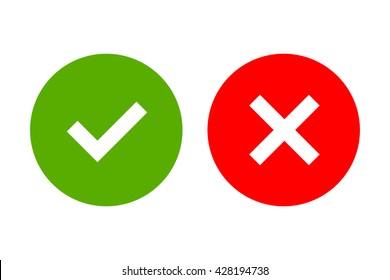 21
Requirements
[Speaker Notes: Maria
Why are we testing, hotels in the model]
Baffle → Manufacturing and Assembly
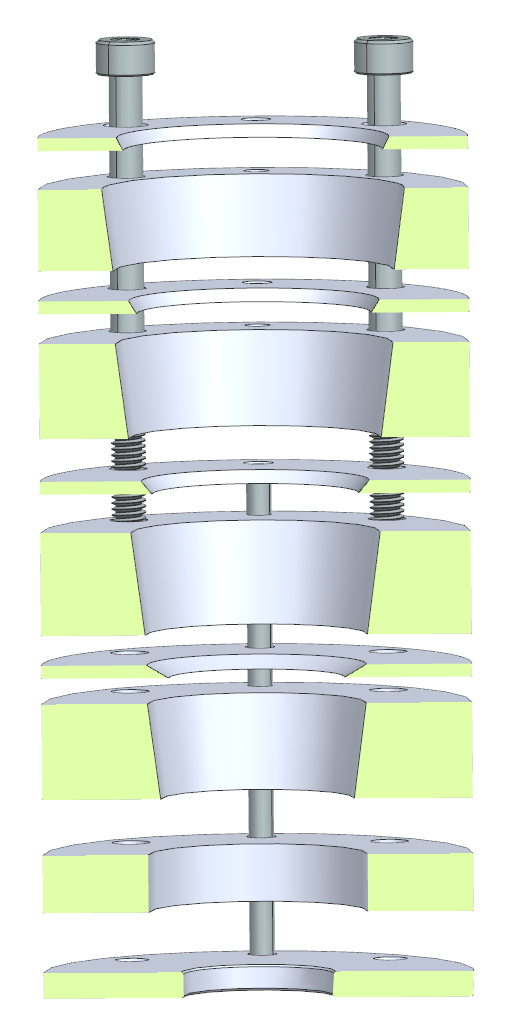 Baffle composed of 5 types of components:
Conical sections
Vane sections
Spacing & mounting sections
Threaded fasteners
Locating pins
Items a-c will be waterjet cut
Items a & b will be finished on a CNC lathe
Items d & e are COTS
Final assembly requires press fitting of locating pins & torquing of fasteners
a
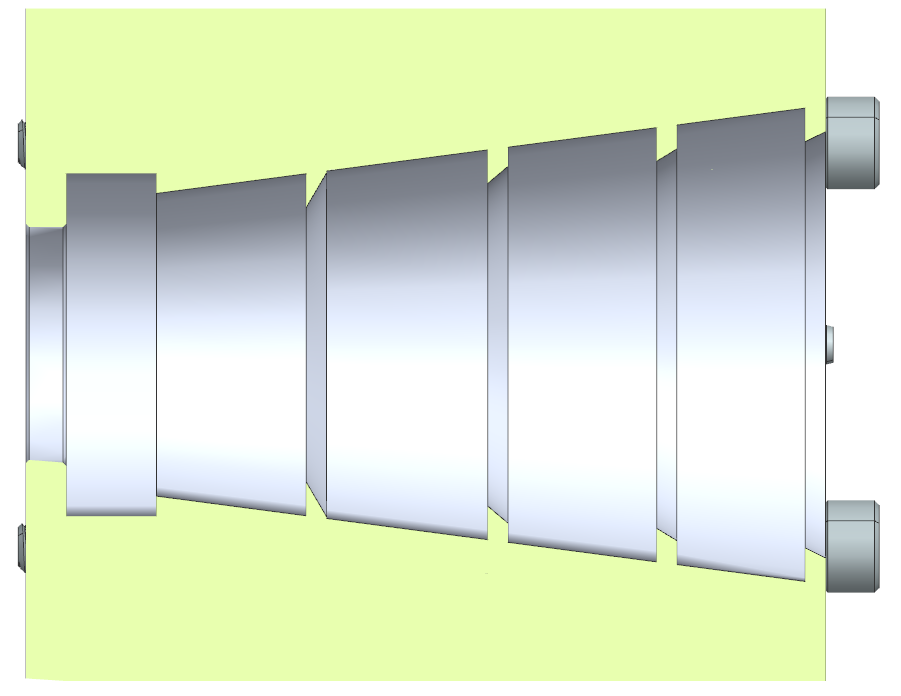 b
d
c
e
22
Requirements
[Speaker Notes: Maria (pres), Cam (slide)

Types of components listed
How each type is manufactured or COTS
Assembly is very straightforward
Image left: exploded section view
Image right: section view, final assembly config]
Baffle → Manufacturability
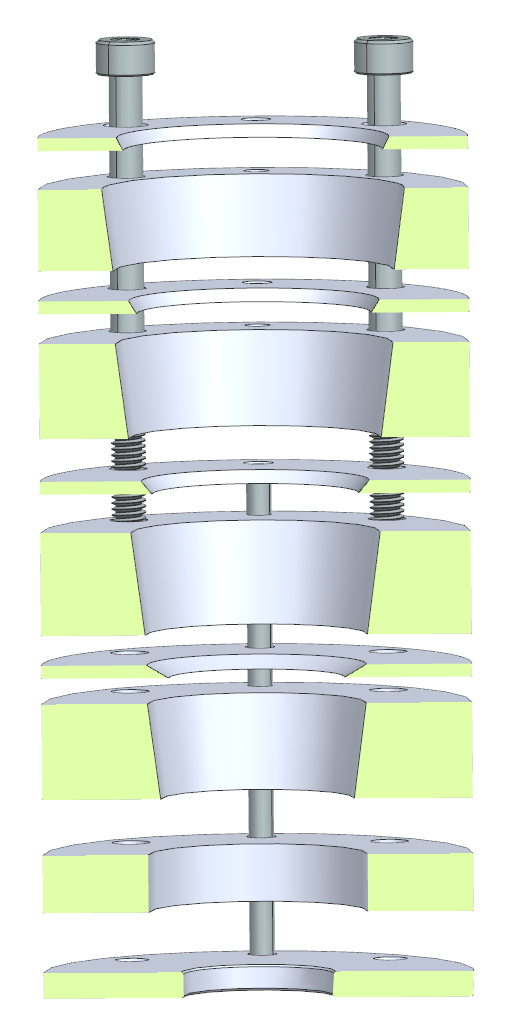 Initial prototyping:




Final product:
3D Printing
Test exclusion angles
Test different configurations of vanes & stages
&
Machined Aluminum 6061
Hold tolerances & allow sharpest baffle & vane edges to maximize performance
Anodized for compatibility with Krylon coating
23
Requirements
[Speaker Notes: Maria (pres), Cam (slide)

Manufacturing for prototype and final
This slide is mostly exposition for next slide]
Baffle → Manufacturability
Tolerancing: 
Stray light analysis has shown the following tolerances are acceptable:
5 thou concentricity tolerance for all vein and conical sections
10 thou radial tolerance for all vein section edges
10 thou profile tolerances for all vein and conical sections
Centerline of baffle section
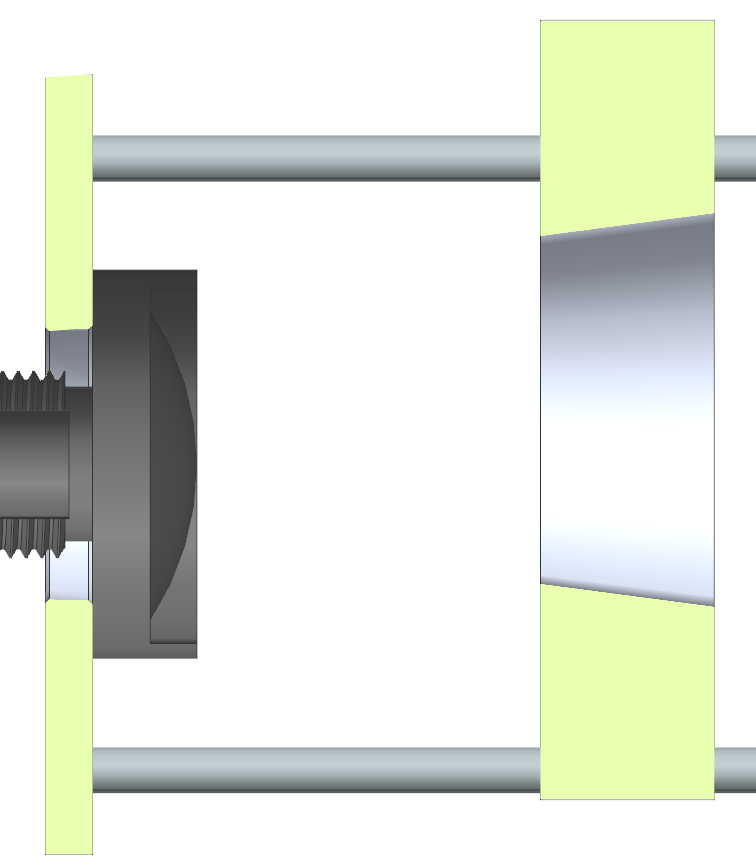 ±0.005”
Centerline of lens
**1 thou = 0.001in = 0.0254 mm
24
Requirements
[Speaker Notes: Maria (pres), Cam (slide)

Tolerancing for manufacturability
Maria: using numbers from your analysis per your email]
Baffle → Manufacturability
Tolerancing:
Stray light analysis has shown the following tolerances are acceptable:
5 thou concentricity tolerance for all vein and conical sections
10 thou radial tolerance for all vein section edges
10 thou profile tolerances for all vein and conical sections
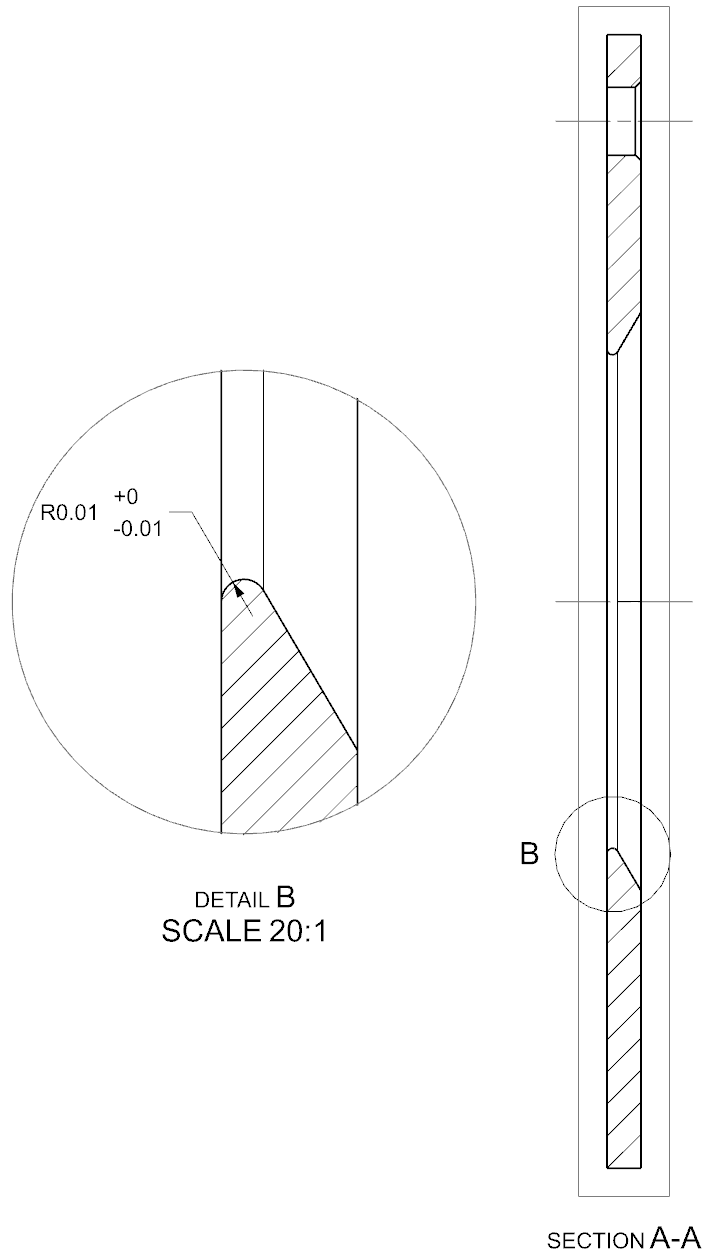 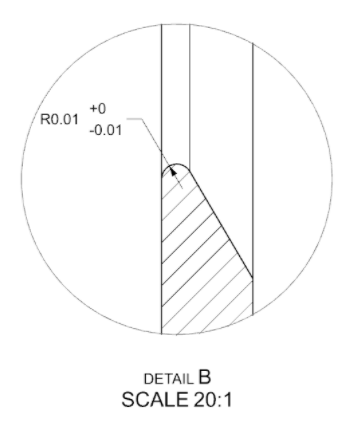 **1 thou = 0.001in = 0.0254 mm
25
Requirements
[Speaker Notes: Maria (pres), Cam (slide)

Tolerancing for manufacturability
Maria: using numbers from your analysis per your email]
Baffle → Manufacturability
Tolerancing:
Stray light analysis has shown the following tolerances are acceptable:
5 thou concentricity tolerance for all vein and conical sections
10 thou radial tolerance for all vein section edges
10 thou profile tolerances for all vein and conical sections
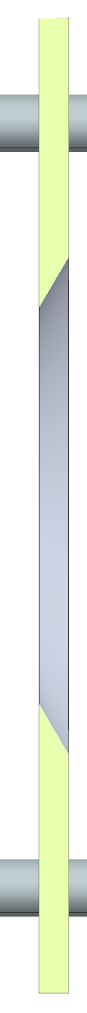 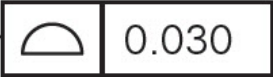 0.010
**1 thou = 0.001in = 0.0254 mm
26
Requirements
[Speaker Notes: Maria (pres), Cam (slide)

Tolerancing for manufacturability
Maria: using numbers from your analysis per your email]
Baffle → Manufacturability
Tolerancing:
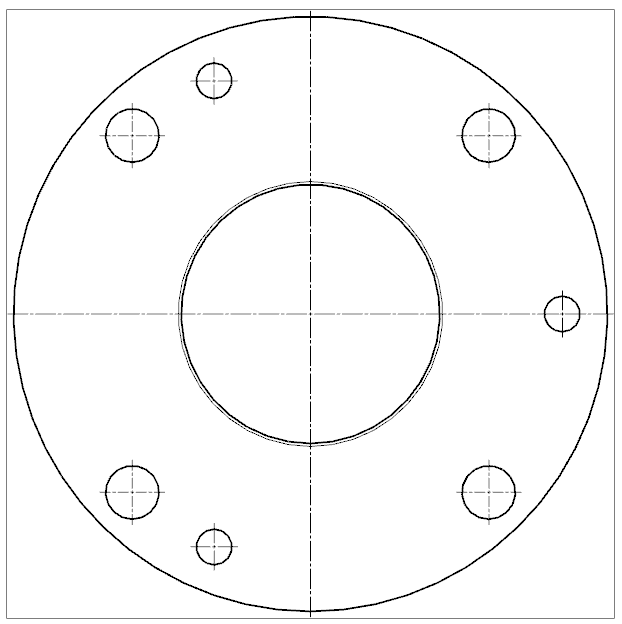 5 thou concentricity tolerance
Waterjet components with press-fit locating pins
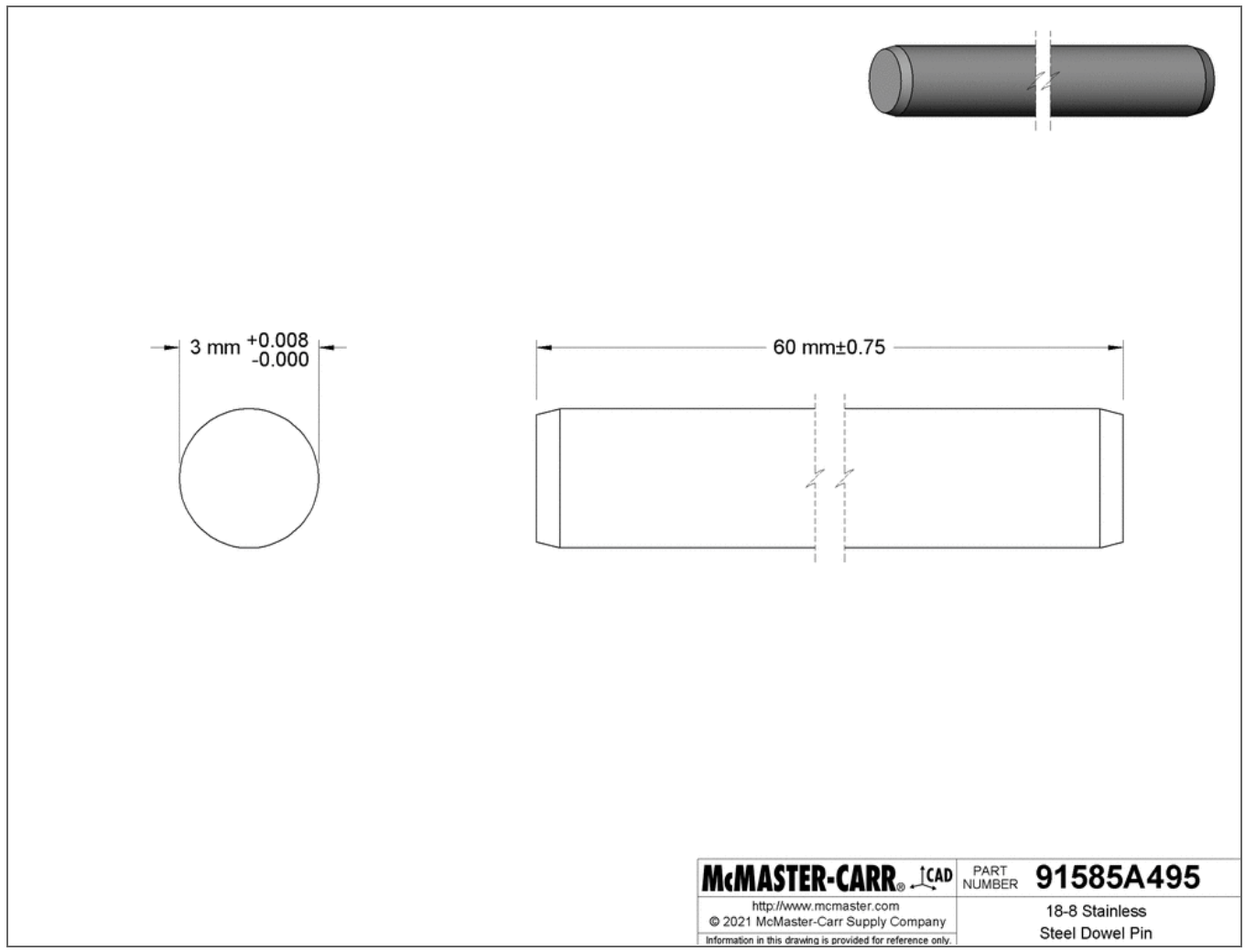 10 thou radial & profile tolerances
CNC Lathe(5 thou std. from ProtoLabs)
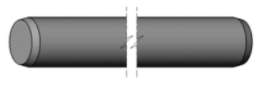 60mm±0.75
+0.008
3mm
- 0.008
**1 thou = 0.001in = 0.0254 mm
27
Requirements
[Speaker Notes: Maria (pres), Cam (slide)

This slide is meant to show that the tolerances described on previous slides are achievable via waterjet + CNC
waterjet components (up to 1 thou positional tolerance) with press-fit locating pins (0.3 thou diametrical tolerance)]
Baffle → Lens Interface
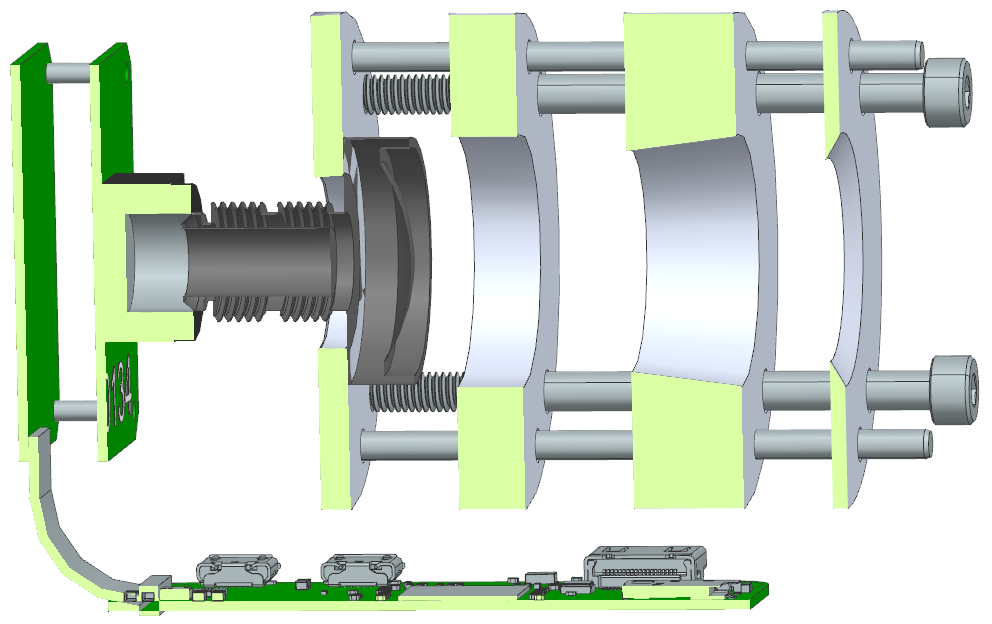 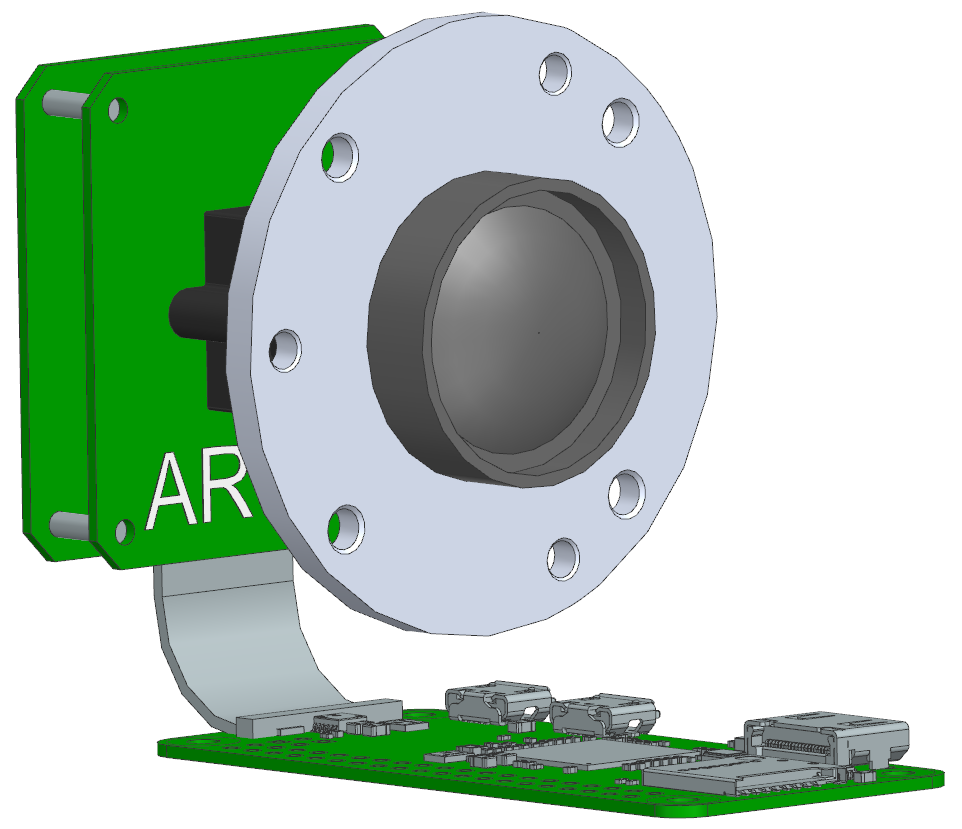 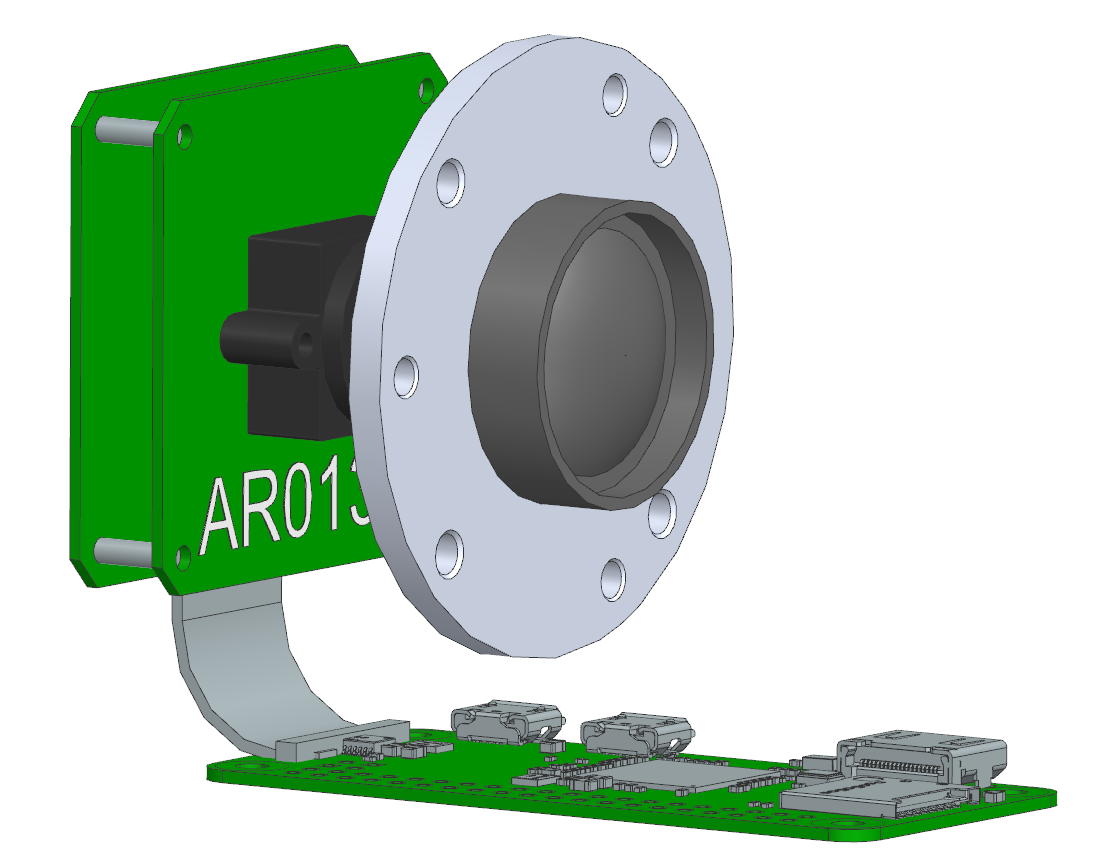 3. Baffle sections connect, alignment held by locating pins, threaded fasteners preload stack and hold baffle onto lens
1. Collar attaches around neck of lens
2. Collar allows for interface into baffle with press-fit locating pins for alignment and threaded fasteners for assembly
28
Requirements
[Speaker Notes: Maria (pres), Cam (slide)

Shows how baffle is assembled onto lens


Labels]
Critical Project Element: Image Acquisition
Section Outline
Image Sensor
Camera Module
Lens
29
Requirements
[Speaker Notes: JOSIECPE XX:
Introduce DRs associated with CPE (this slide)
Slides with topics that prove that the component chosen to address CPE is capable of satisfying DRs (feasibility studies) (following slides) 

**A complete list of requirements is not sought. Rather an explanation of which key requirements are driving the design, and how the current design satisfies them.**
Key design aspects were explained clearly and in detail, indicating a good grasp of the engineering issues, and the associated design choices were well justified. 
Analysis or critical experiments presented to clearly establish that the design will work. (26-30pts) 

Section Outline: Lens, Image Sensor, Camera Module, Shield: 

List dependent functional and design reqs with section order:See slides 16-20 of Vortex https://www.colorado.edu/aerospace/sites/default/files/attached-files/chabotbill_290600_26120287_vortex_cdr_final.pdf]
Lens → Lixida 1/3" 35mm M12 Mount CCTV Lens
This Lixida lens is the chosen lens for mission specific requirements:
Focal Length: 35mm
Aperture Diameter: 17.5mm, F2.0 
With LSM (Limiting Stellar Magnitude) equation:

LSM: + 9.9 (Minimum required +6.5)
FOV: 15 degrees (averages over 12 cataloged stars seen in any image)
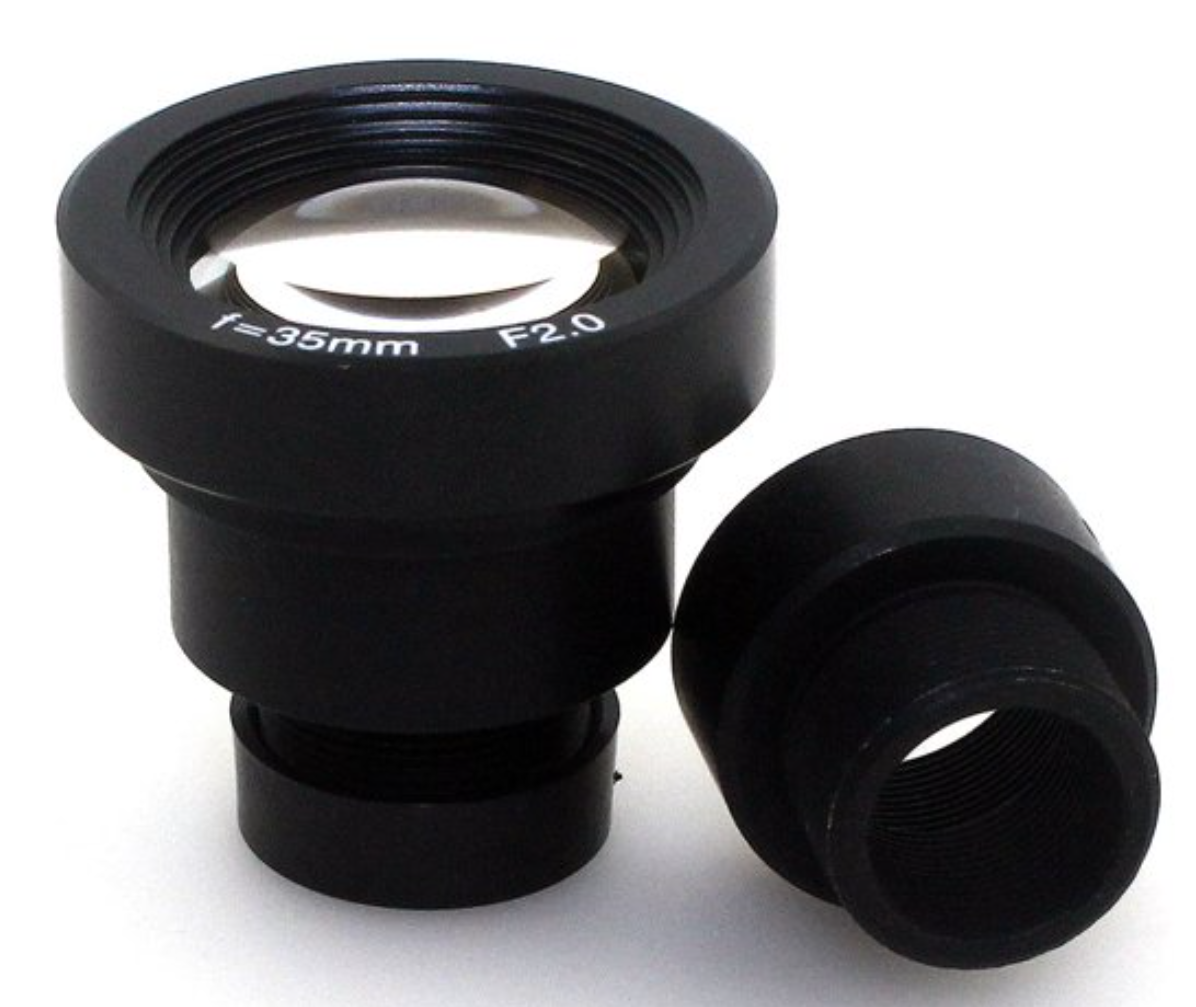 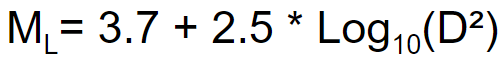 Focal Length: 35mm
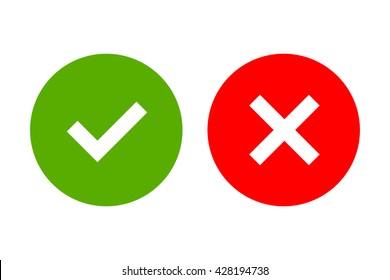 30
Requirements
[Speaker Notes: JOSIE6.5 target, visible eye

Important to note on this slide that with testing of 15 degrees, we seem to always well over 10 stars in the given image. Although this doesn’t have the same characteristic of the image sensor, but similar characteristics with lens focal length/aperture. We can justify that our lens is capable of picking up every minimum LSM star in the stellar catalog. The software pulls the brightest stars in the image, which if it can pick up all +6.5 stars but also picks up +9.9, it will be reading at the minimum +6.5 stars. Therefore we can say with high amounts of certainty without physical testing that we can achieve this requirement.]
Image Sensor → Aptina AR0134 CMOS
Tₛ = Time for 1 pixel movement [sec]
𝜙 = Star tracker FOV = 15°
nₚ = # of horizontal pixels = avg 720p 
⍵= Angular velocity of star image = 2°/s
Ts =   1   =    ɸ
Integration time Ts  = 10.4 ms (Achievable with image sensor)
Vstar     ωnp
}
Sensor resolution exceeds required resolution for processing of 1280x960p minimum.
Sensor SNR is greater than the required 23.11dB to achieve clarity of stars with background noise.
SNR Derivation
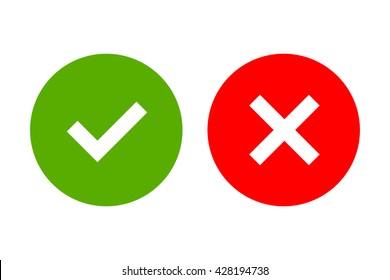 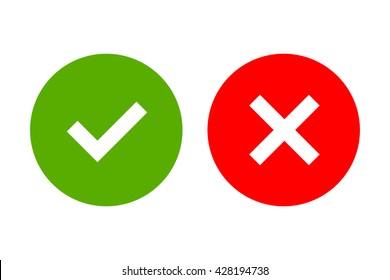 31
Requirements
[Speaker Notes: JOSIE

High SNR (Signal-to-Noise Ratio): 38.6 dB
Pixel size: 3.75 µm
Bit size: 12 bits
Range of Resolution: 512p - 960pSpecs and what we need 
CMOS (Complementary Metal-Oxide Semiconductor)
Global shutter images whole pixel array at once, where rolling shutter images pixel rows sequentially
SNR- minimum SNR required is ~15db, want as high as achievable
If mentioned
(Noise reduction strategies will likely be mentioned in risk analysis for slew rate with light intensity vs exposure time)
Absolute sensitivity threshold is the minimum number of photons needed to equal the noise level. The lower the number the less light is needed to detect useful imaging data.

whether we have time to mention it, the absolute sensitivity threshold is kinda important cause it basically states how many photons are required to match the noise from the image sensor, which is relatively low to a lot of similarly spec'd image sensors

AR0134 was chosen for specific parameters that meet our requirements, which include:
Global Shutter- Prevents image smear when capturing moving objects
CMOS - Low power consumption, immune to blooming 
Monochrome - Color is unnecessary for software algorithms, singular peak QE
QE- 77% at 525 nm wavelength
High SNR- 38.6dB, which satisfies noise level requirements
Pixel pitch- 3.75 microns allows us to be closer to downselected lens’ spot size
Bit Size- 12 bit has large grayscale, very important for centroiding
Resolution- Can reach up to 960p, and down to 512p, which is variable based on efficiency
Absolute Sensitivity Threshold-  9.30 photons
These baseline parameters and noise reduction systems are desired to validate vital mission design requirements that include centroiding, quantity/quality of stars in image, and slew rate]
Camera Module → Lens + Arducam AR0134/USB2 Shield
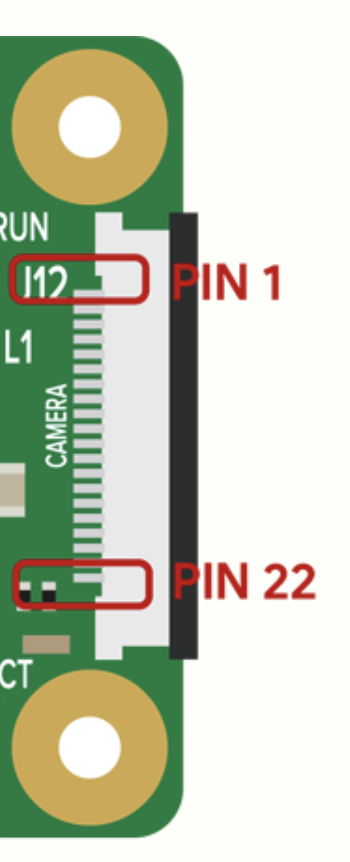 Micro-USB
22 pin interface
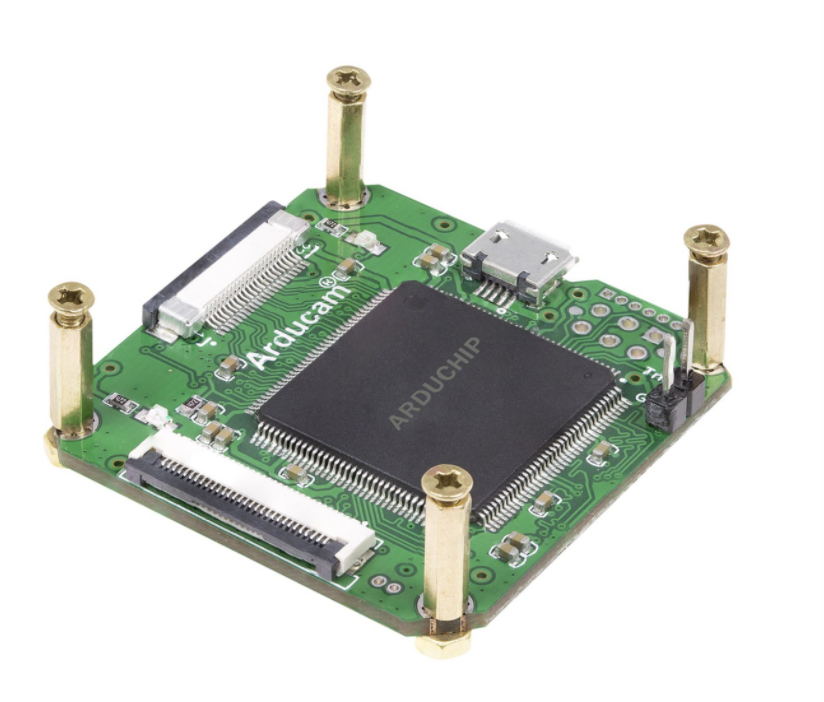 Not compatible!
Both compatible!
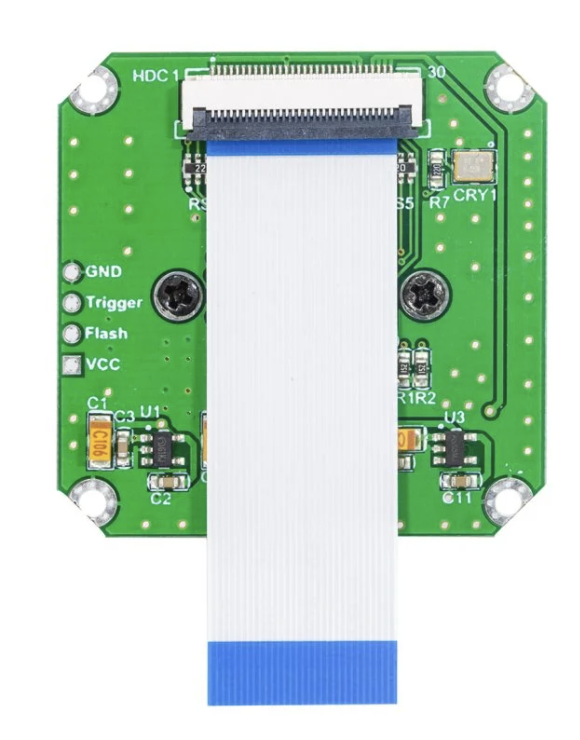 30 pin interface
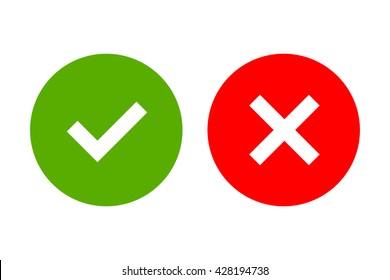 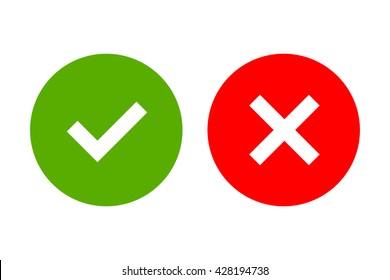 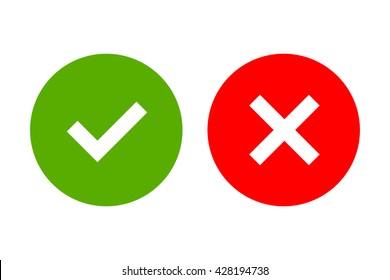 32
Requirements
[Speaker Notes: JOSIE
We decided on a prebuilt camera module (to remain within the scope of the project) that sports an image sensor effective in low light regimes, while having software functionality that can be adapted to our electronics. It contains the AR0134 image sensor and has software interface that enables customization of image sensor characteristics and compatibility with Raspberry Pi’s
M12 mount has the ability to use lenses that fall within desired range for focal length/fstop/diameter, all while having ability to lock said lens and blur image for centroiding benefit. M12 mounts also come fabricated in metal, helping flight feasibility. 

For the fact that this is a COTS star tracker, procuring a camera module that has already established breakout boards and FPGA and alignments for image sensor/mount to interface easily with raspberry pi seems to make the most sense while remaining within the scope of the project. With respect to objectives and end goals of this project, using the shield is feasible for now and ideally will be optimized to be removed and software interfaces can be transferred over to microprocessor pending further understanding of camera module to shield to RPzero interface.]
Critical Project Element: Software
Section Outline
Star Tracking Algorithm
Runtimes on Hardware
Tracking vs. Lost-in-Space
33
Requirements
[Speaker Notes: NICKYCPE XX:
Introduce DRs associated with CPE (this slide)
Slides with topics that prove that the component chosen to address CPE is capable of satisfying DRs (feasibility studies) (following slides)

**A complete list of requirements is not sought. Rather an explanation of which key requirements are driving the design, and how the current design satisfies them.**
Key design aspects were explained clearly and in detail, indicating a good grasp of the engineering issues, and the associated design choices were well justified. 
Analysis or critical experiments presented to clearly establish that the design will work. (26-30pts) 


List dependent functional and design reqs with section order:See slides 16-20 of Vortex https://www.colorado.edu/aerospace/sites/default/files/attached-files/chabotbill_290600_26120287_vortex_cdr_final.pdf]
Software → Star Tracking Algorithm (Tetra3 + tracking)
(tracking)
Image Acquisition (hardware)
Solution Output
Image Processing
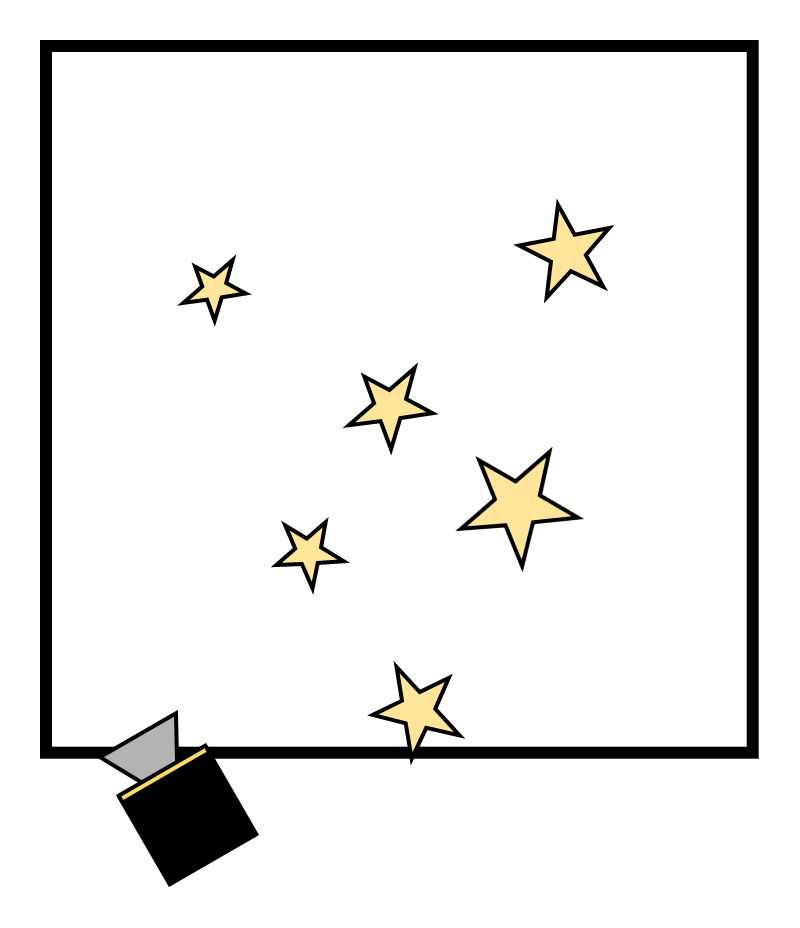 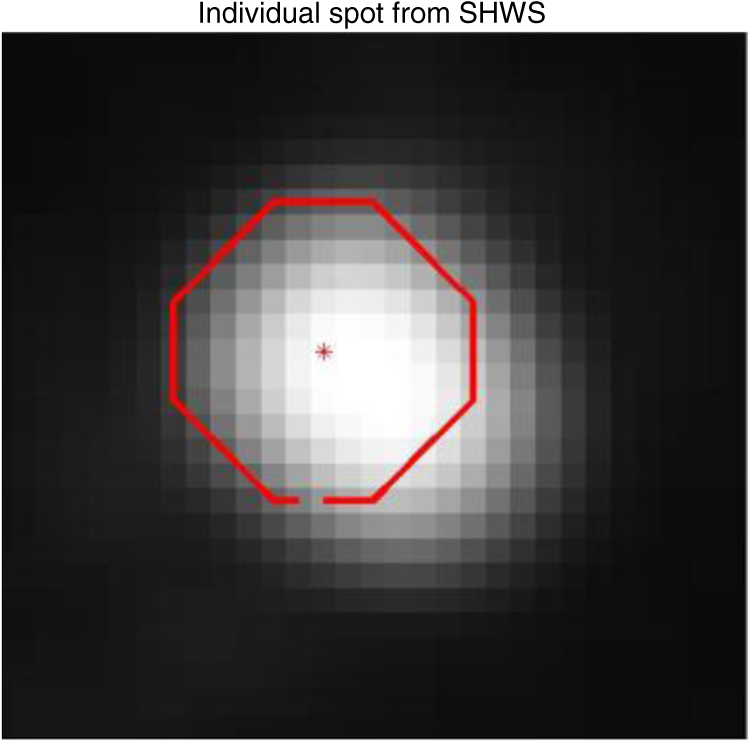 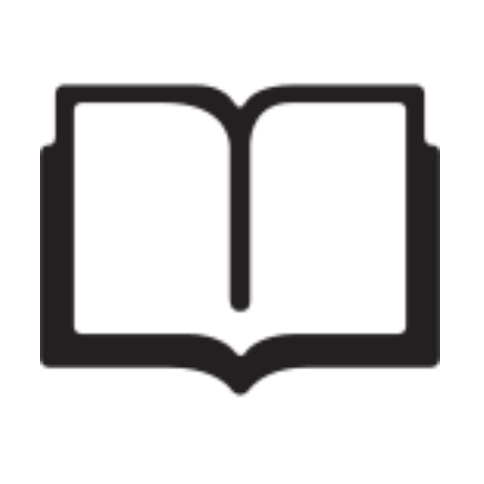 Star Pattern Identification
{
{
q
=
Database Creation
Match Pattern to Database
Find Attitude Solution
34
Requirements
[Speaker Notes: NICKY

Shown here is the general breakdown of how a star tracking software works.

First, it creates a database using the expected field of view and a known star catalog.

From there it enters the loop which begins with image acquisition.

With the image acquired the software begins image processing, the most essential step in which is centroiding.

As shown above, centroiding allows the software to determine the precise location of the star.

With that information the software is able to create a pattern which it then matches to the database created in step one.

From there the software is able to solve for the attitude, and output it before repeating the loop.]
Software → Runtimes/Accuracy on Hardware (LIS)
DR 3.4- accuracy 0.05°
DR 3.2 - speed 5 Hz
*With 2% blur and downsample factor of 4
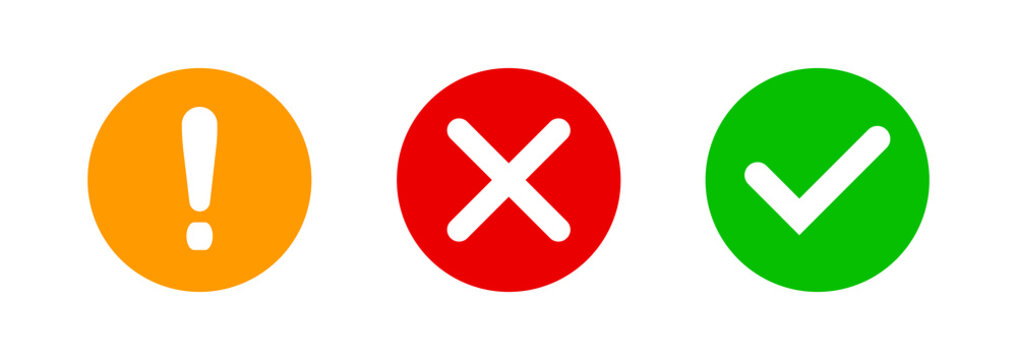 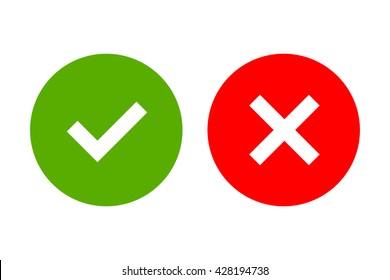 35
Requirements
[Speaker Notes: NICKY
Started by testing times on a PC, then tested on a few different Raspberry Pis with differing processing speed and power consumption before finally testing on the desired design processor RPi Zero 2. Times in black are the original test images provided from the tetra3 software (1024x768), then the red times are after blurring and downsampling the image to improve centroiding/extraction time. blurring/downsampling does not sacrifice accuracy and decreases times significantly.
Lost-in-space numbers here  (base software)

This is really just showing the breakdown of what times are being reduced and the differences between each processor. The Extraction time is what is really reduced by downsampling

Would it be important to mention non-representative images??

Plot of each individual image in backup slides 1.88]
Software → Downsampling Test Results (Lost In Space)
Level 3: 5 Hz
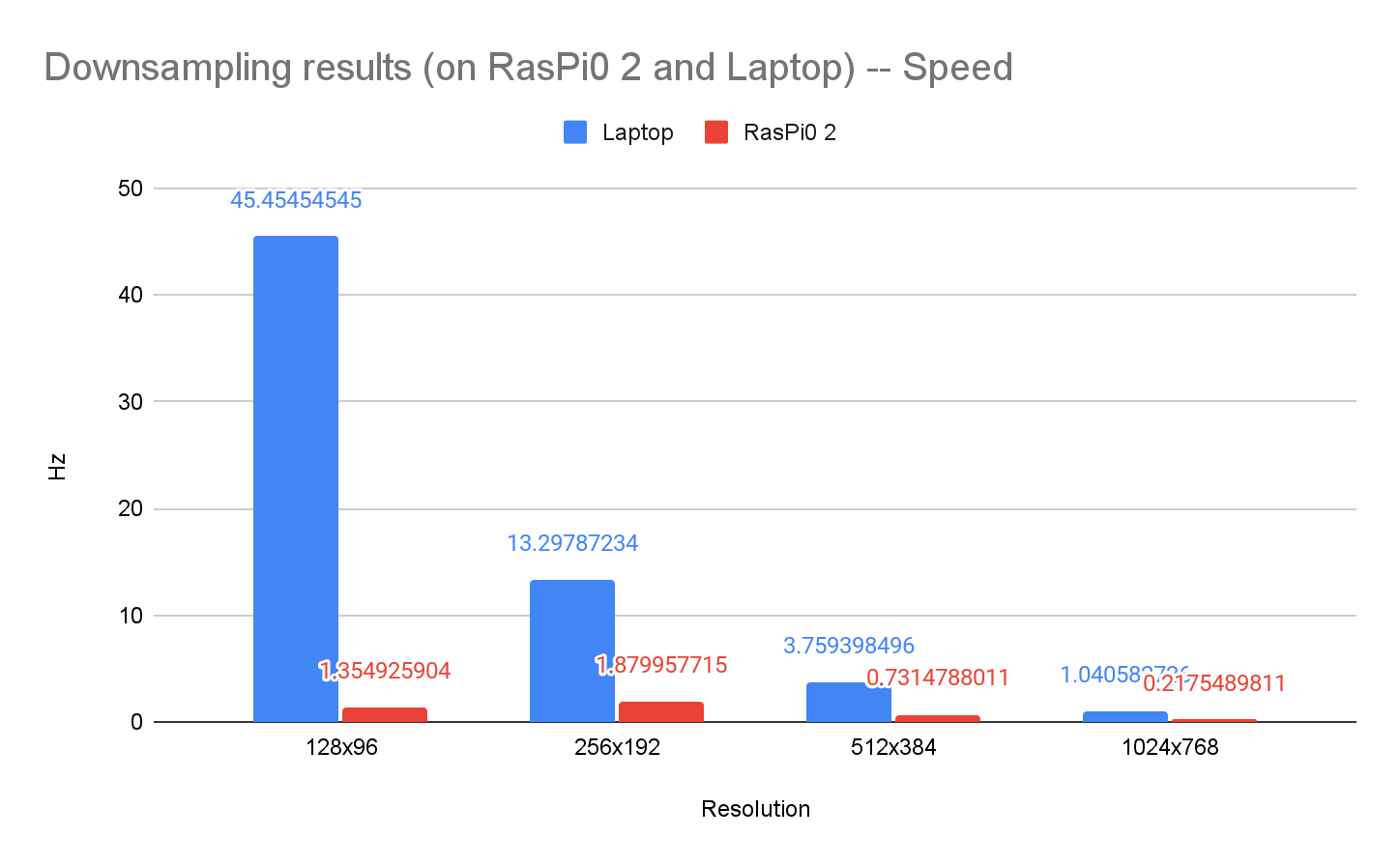 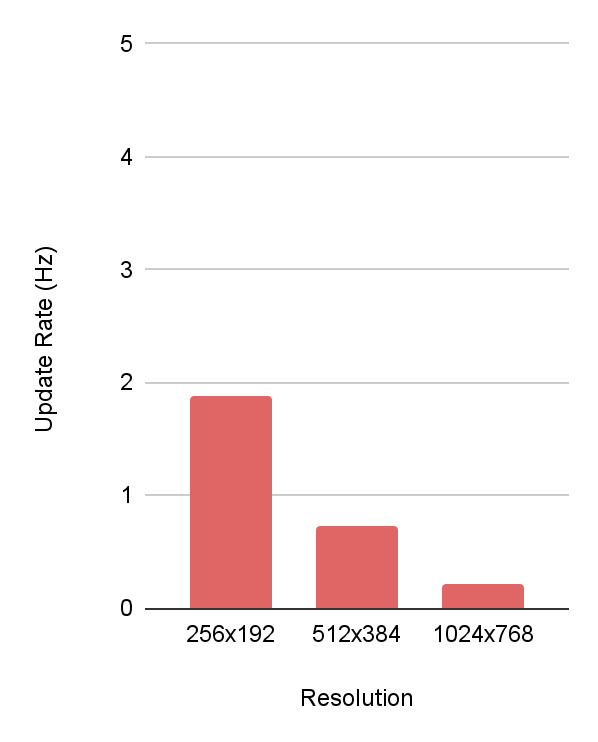 DR 3.2 - speed 5 Hz
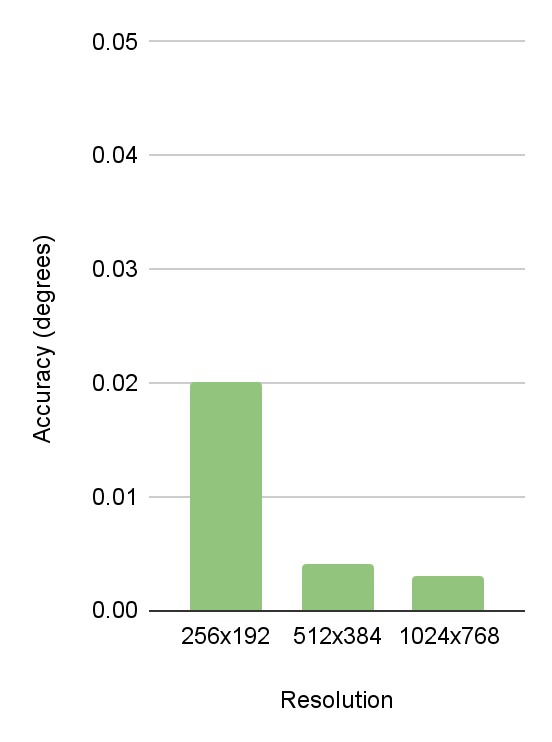 DR 3.2 - accuracy 0.05°
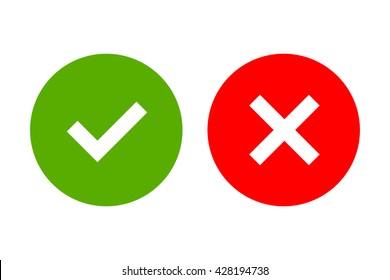 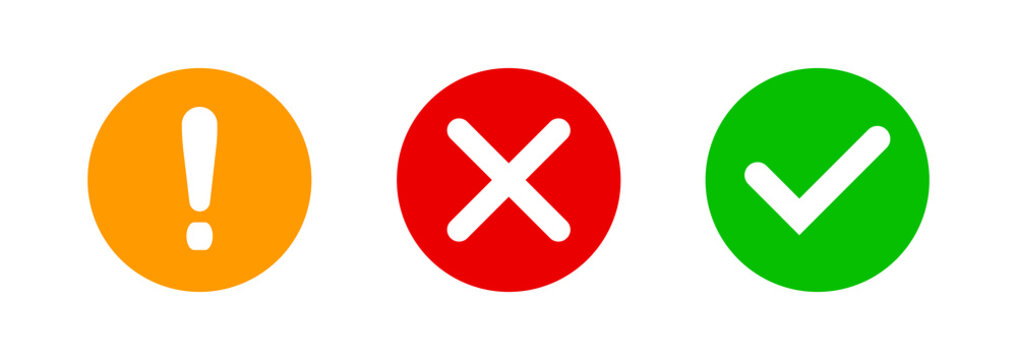 Downsampled resolutions do not reach 5Hz
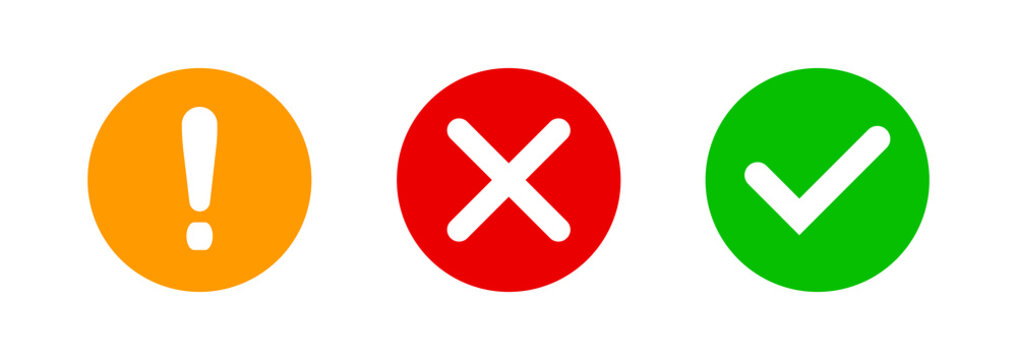 Downsampled resolutions exceed accuracy of 0.05°(1σ)
Level 2: 1 Hz
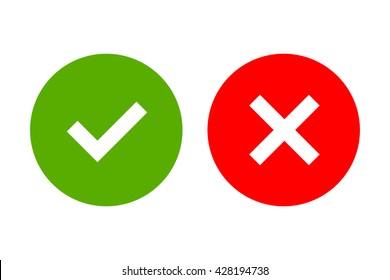 Level 1: 0.2 Hz
Resolution Breakdown
36
Requirements
[Speaker Notes: NICKY
RasPi 2 is a lot slower but decreasing the resolution does greatly improved run time results 
Recall level 1 success is 0.2 Hz, Level 2 is 1 Hz, level 3 is 5 Hz]
Software → Lost In Space Vs Tracking
Algorithms:Lost in Space:
Calculates solution with no prior attitude knowledge


Tracking:
Utilizes prior attitude and probability to narrow search field for centroiding
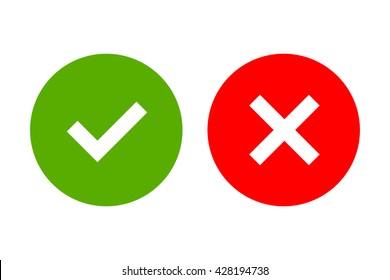 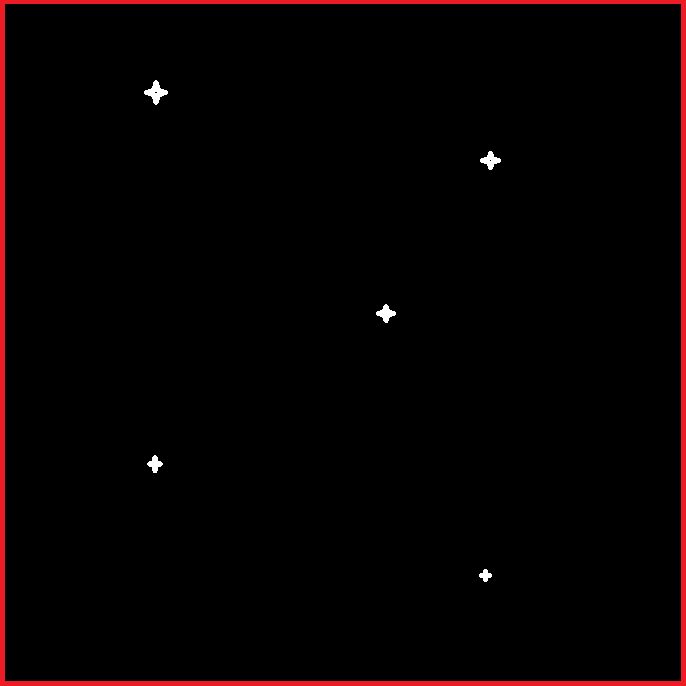 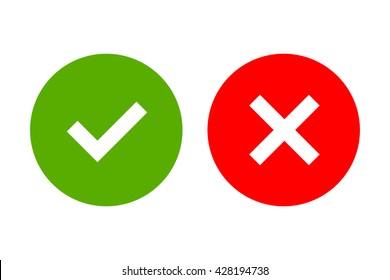 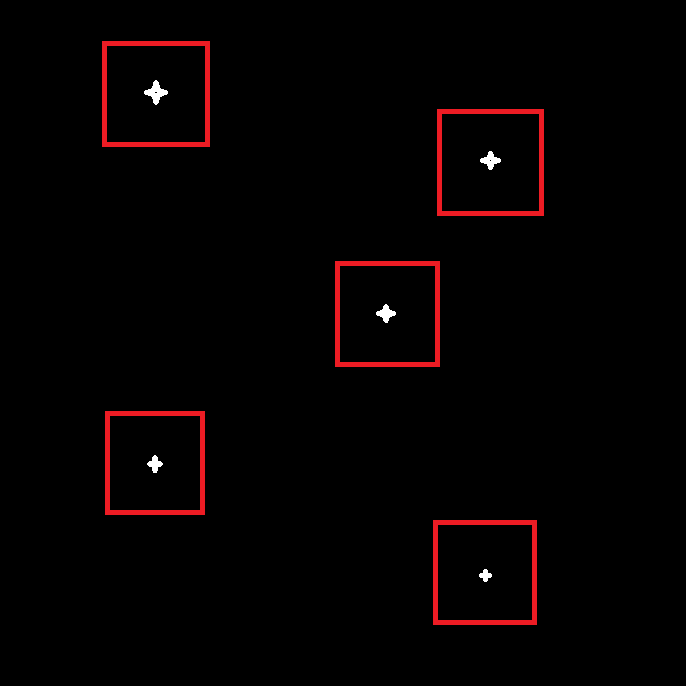 DR 3.2 
Attitude update rate of 0.2 Hz or greater
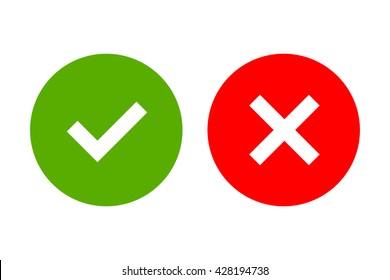 37
Requirements
[Speaker Notes: NICKY

With the addition of the tracking algo, we will be able to meet DR -- from preliminary testing around 10x faster not tested on project hardware yet 

We plan to implement modification tactics for lost in space and tracking to meet DR 

Tracking has the algorithm only search for stars around where they had been found previously]
Software → Tracking vs Lost in Space Performance
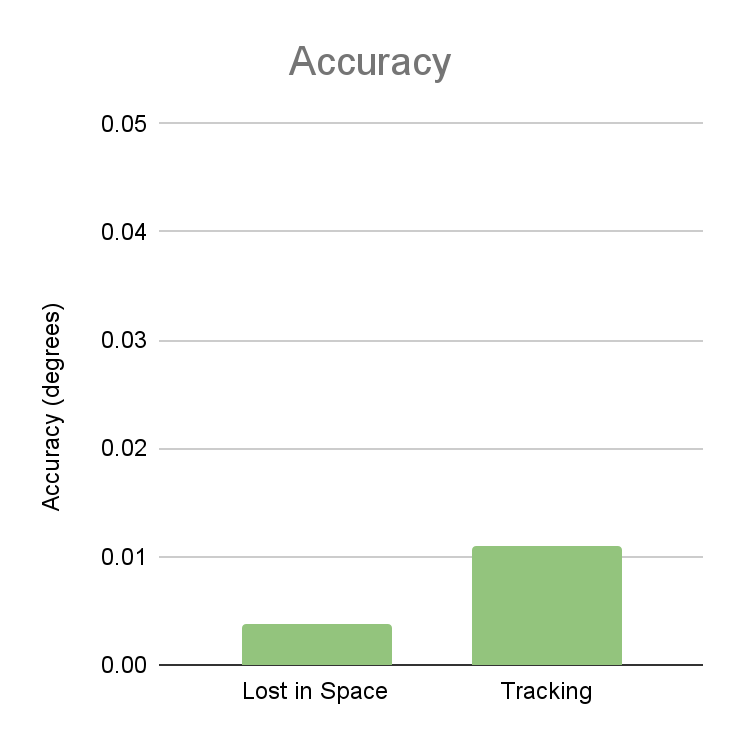 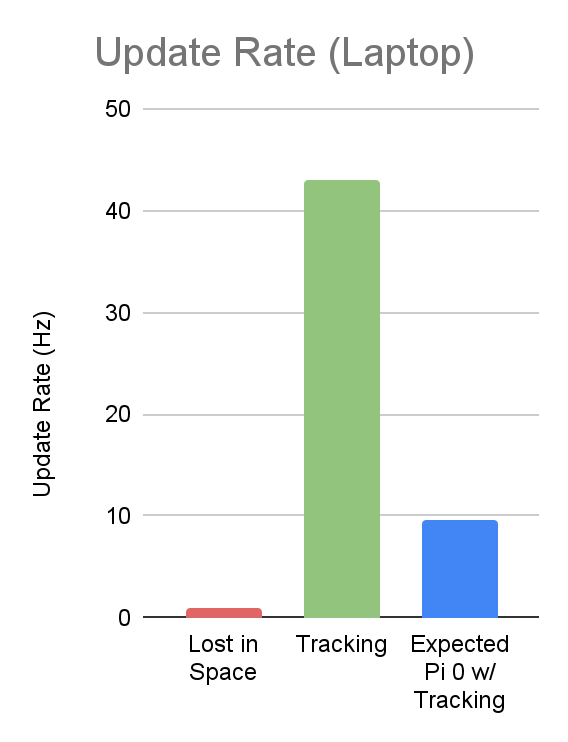 Combination of LIS & tracking is expected to reach 5Hz
DR 3.4 - accuracy 0.05°
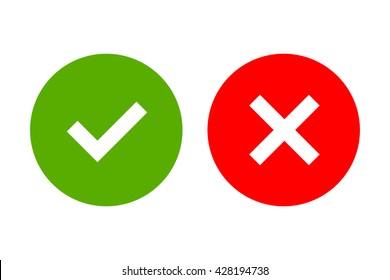 Both softwares exceed accuracy of 0.05°(1σ)
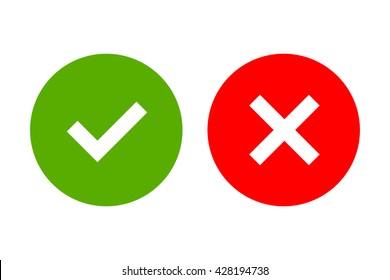 DR 3.2 - speed 5 Hz
(Laptop)
38
Requirements
[Speaker Notes: NICKY
Significant speed increase: 10 - 40 times 

Error more than doubles: current lost in space accuracy at full resolution exceeds goals by factor of 23
Tracking accuracy exceeds goals by factor of 10 at full resolution

Also shown is the Root Mean Square Error of the data -- it slightly more than doubles, but our accuracy is still at 0.015 degrees so we are meeting our DR]
Critical Project Element: Image Processing Hardware
Section Outline
Electrical Hardware
Interfaces & Specs
Power & Time to Solve Test
39
Requirements
[Speaker Notes: CHAVACPE XX:
Introduce DRs associated with CPE (this slide)
Slides with topics that prove that the component chosen to address CPE is capable of satisfying DRs (feasibility studies) (following slides) 

**A complete list of requirements is not sought. Rather an explanation of which key requirements are driving the design, and how the current design satisfies them.**
Key design aspects were explained clearly and in detail, indicating a good grasp of the engineering issues, and the associated design choices were well justified. 
Analysis or critical experiments presented to clearly establish that the design will work. (26-30pts) 


Section Outline: Camera module/shield, microprocessor, software 
List dependent functional and design reqs with section order:See slides 16-20 of Vortex https://www.colorado.edu/aerospace/sites/default/files/attached-files/chabotbill_290600_26120287_vortex_cdr_final.pdf]
Electrical Hardware Interfaces
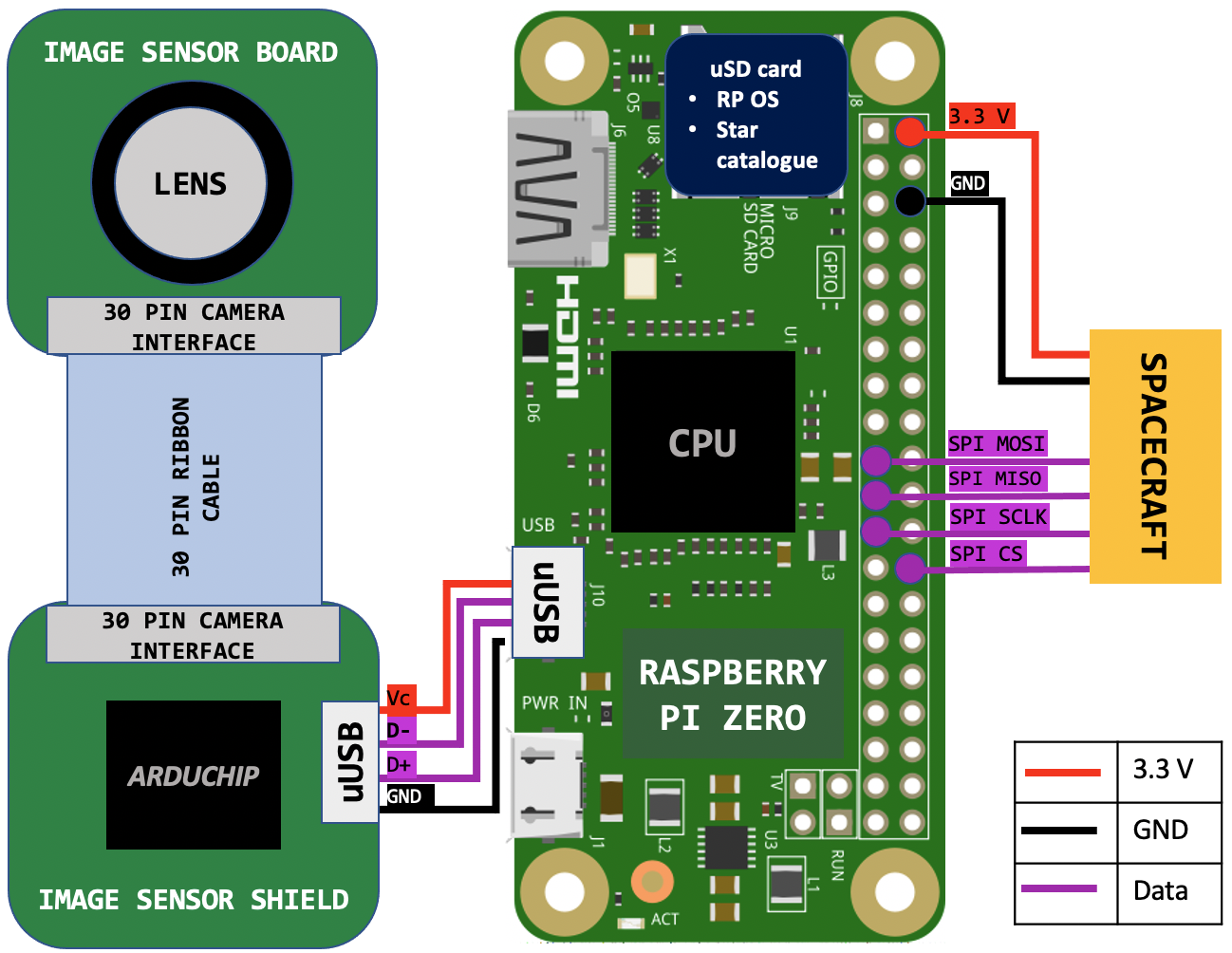 Star Catalog: 30MB
The star tracker before testing does not meet 2W maximum power draw
The selected star catalog shall be stored in the on-board microcontroller
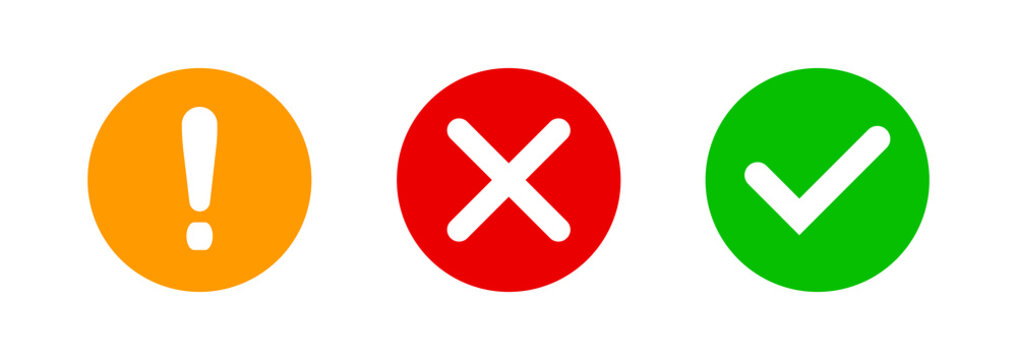 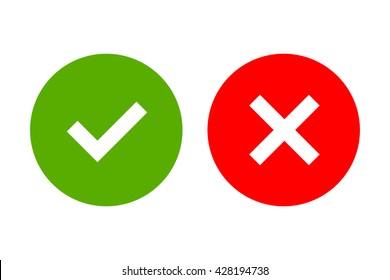 40
Requirements
[Speaker Notes: CHAVA]
Processing Unit → Power & Time to Solution Test
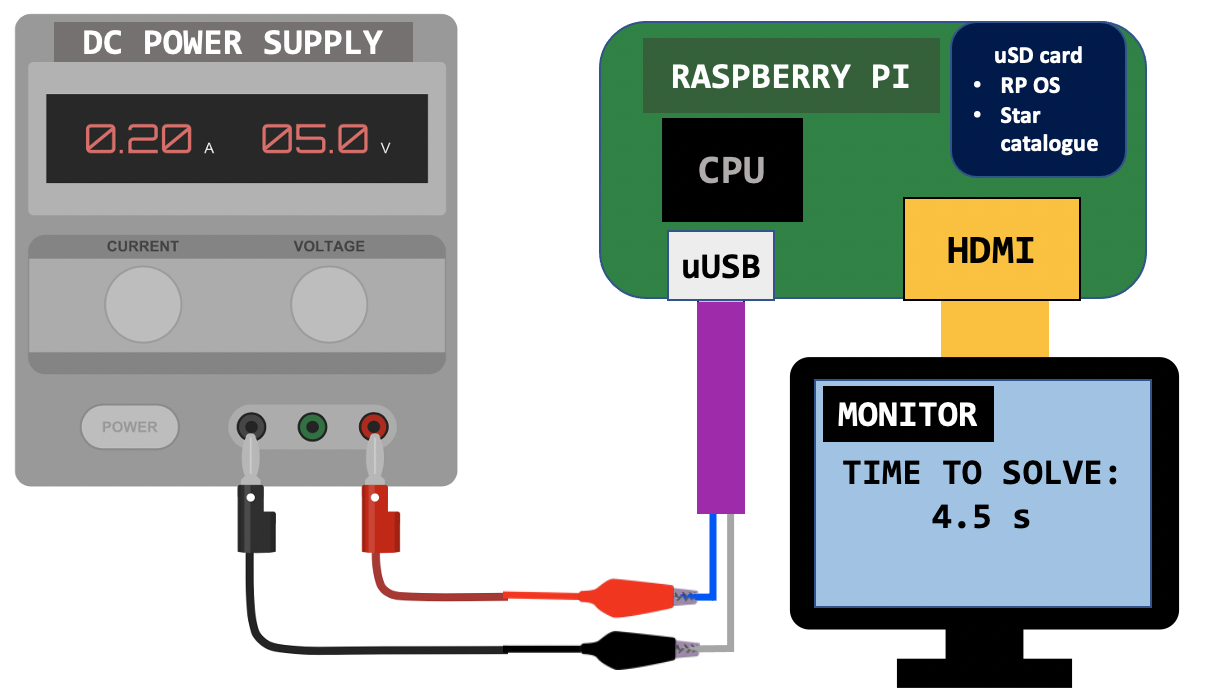 The RPO 2W is under power budget of 2.0 W
Attitude solutions are generated at a rate near 0.2 Hz
Future plan of action to address the camera module & addition of the shield with power consumption
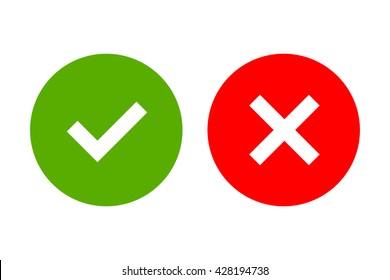 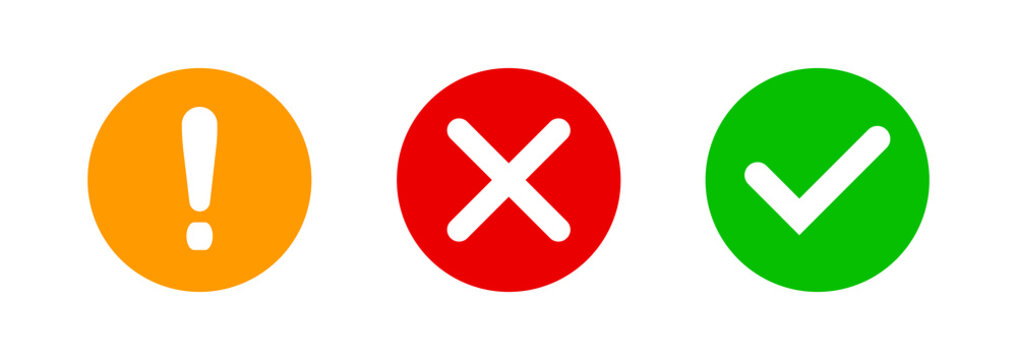 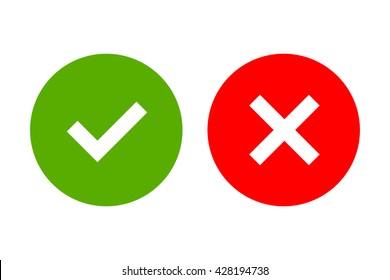 Adtl Tests
41
Requirements
[Speaker Notes: CHAVA 
*****Unable to get hands on logging-multimeter (Trudy could not find) to be able to show pwr draw changes over time]
Project Risks
42
[Speaker Notes: NATALIEProject Risks:Risks could include:
Not meeting requirements 
Detrimental case to the system day-in-the-life
What are the unknowns that we still have 
keep to 4ish risks (others in backup) 
1 slide that is table of current risks and how they are scored
1 slide of risk mitigation plan
1 slide of risk matrix showing outcome post risk mitigation 

Risks were specific and credible for this project, and reflect a good understanding of the issues of concern (9-10 pts)]
Risks Involved
43
[Speaker Notes: NATALIE
There are quite a few risks involved with Cubist’s ability to successfully complete its mission, but what we have chosen to focus on here are those risks that ultimately have the largest impact on success. Specifically, optical parameters define key risks both because of the team’s overall lack of in-depth experience in this field, as well as the fact that, without strong optical functionality, the processor may either take too much time, consume too much power, or even fail to produce a solution at all. We have framed these risks such that they are controllable and can be mitigated before the star tracker operates in its day-in-the-life testing.

mention power draw, processing capabilities - electronics
Merge similar risks together, add other categories
Misalignment in manufacturing

See WASP slide 29https://www.colorado.edu/aerospace/sites/default/files/attached-files/markovichemma_280520_26120477_wasp_cdr.pdf]
Pre-Mitigation Risk Scoring
Severity
Likelihood
44
[Speaker Notes: NATALIE
Allocated based on a set of weighting criteria based on projected impact. All risks before mitigation lie in the upper right corner where there is high severity (i.e higher propagated impact, higher level of requirement not met) and higher likelihood during the operation of Cubist. Ultimately we want to drive these risks down towards the bottom left, where the impact is more localized and the failure is less drastic.
Bottom left is great, top right is awful
So bottom is good, left is good]
Post-Mitigation Risk Scoring
Severity
Before
Likelihood
45
[Speaker Notes: NATALIE
Allocated based on a set of weighting criteria based on projected impact. All risks before mitigation lie in the upper right corner where there is high severity (i.e higher propagated impact, higher level of requirement not met) and higher likelihood during the operation of Cubist. Ultimately we want to drive these risks down towards the bottom left, where the impact is more localized and the failure is less drastic.
Bottom left is great, top right is awful
So bottom is good, left is good]
Post-Mitigation Risk Scoring
Severity
Before
Likelihood
After
46
[Speaker Notes: NATALIE
Allocated based on a set of weighting criteria based on projected impact. All risks before mitigation lie in the upper right corner where there is high severity (i.e higher propagated impact, higher level of requirement not met) and higher likelihood during the operation of Cubist. Ultimately we want to drive these risks down towards the bottom left, where the impact is more localized and the failure is less drastic.
Bottom left is great, top right is awful
So bottom is good, left is good]
Verification & Validation
47
[Speaker Notes: NATALIE
To show that our requirements are met and that all critical project elements are adequately sustained, we will now move into Verification and Validation, where we discuss both the analysis we have completed thus far to prove that we have successfully mitigated the impact of a given risk, as well as physical functional testing we plan to conduct moving forward.

Verification & validation:
Risk 1:
Slide that includes:
Test description: 
Objective: risk mitigation plan 
Key elements/ variables 
Expected outcome 
Actual outcome if test has been done 
Risk 2:
Risk 3:
Risk 4:
V&V plan for ones that have not been completed for next semester 
Rubric:
Describe how the design will be verified against predictive models through characterization testing.
Use diagrams to convey the test set up, the facilities and equipment needed, and how the test works.
Describe the measurements to be made, and key measurement issues (resolution, sampling rate, etc.) 
Show how the selected sensors, instruments, data acquisition, test fixtures, etc. provide the required capabilities.
Describe how the design will be validated against functional requirements and overall project success criteria.

See example in Vortex slides 52-59, specifically slide 53 for table structure example:
https://www.colorado.edu/aerospace/sites/default/files/attached-files/chabotbill_290600_26120287_vortex_cdr_final.pdf]
Spring 2022
LASP Boulder, CO
Example of Data: Blue Canyon Technologies Nano Star Tracker Baffle
Baffle & Optics: HelioStat Testing
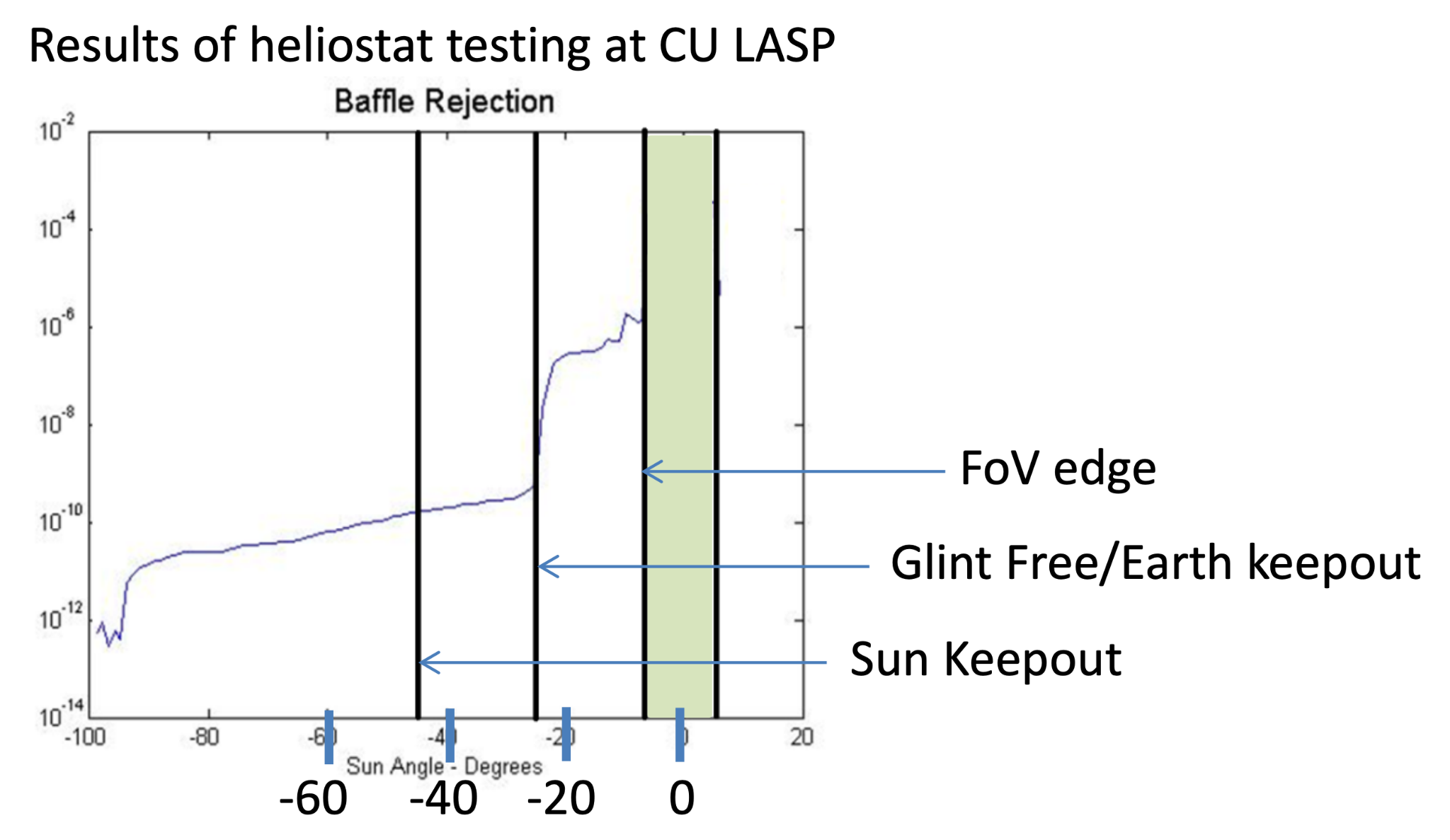 Heliostat testing at LASP (March 2022)
Test: Mirror Sun at desired angles to test attenuation of baffle

Desired Results: Verify baffle is capable of reaching attenuation requirements
Attenuation
FOV edge
Glint Free/Earth keepout
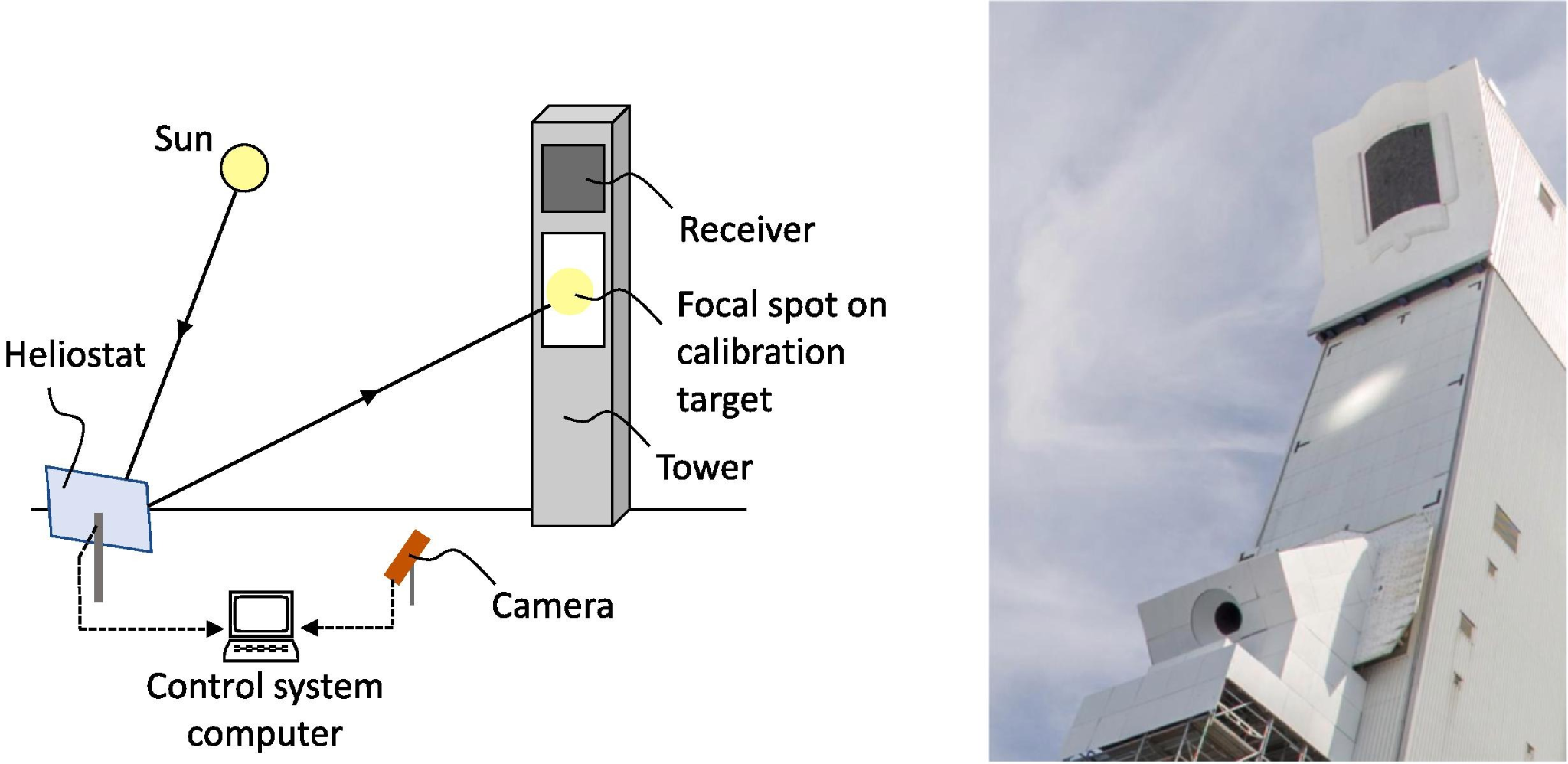 Sun keepout
-120 dB
Hegel, D. FlexCore - Low-Cost Attitude Determination and Control Enabling High-Performance Small Spacecraft. Blue Canyon Technologies.
Heliostat example set up
48
[Speaker Notes: Maria
Reiterate why this testing is important, what it helps us to see

LASP’s Heliostat test facility uses a series of three mirrors to focus light and emulate image reception by a curved lens. This test has been confirmed to be completely free for the team to use, requires the full star tracker system but no external equipment, and shall be conducted late March-early April to test the effectiveness of the baffle. Shown on the left is a generic diagram of the  Heliostat functionality, and shown on the right is the actual Heliostat setup at LASP. This method has been proven useful for V&V for similar COTS star trackers such as those produced by Blue Canyon Technologies

Diagram:
https://www.sciencedirect.com/science/article/pii/S0038092X20306447#f0005

pic:
https://lasp.colorado.edu/home/wp-content/uploads/2013/04/LASP-ENG_Test-Cal.pdf]
Baffle & Optics:  Zemax Sensitivity Analysis
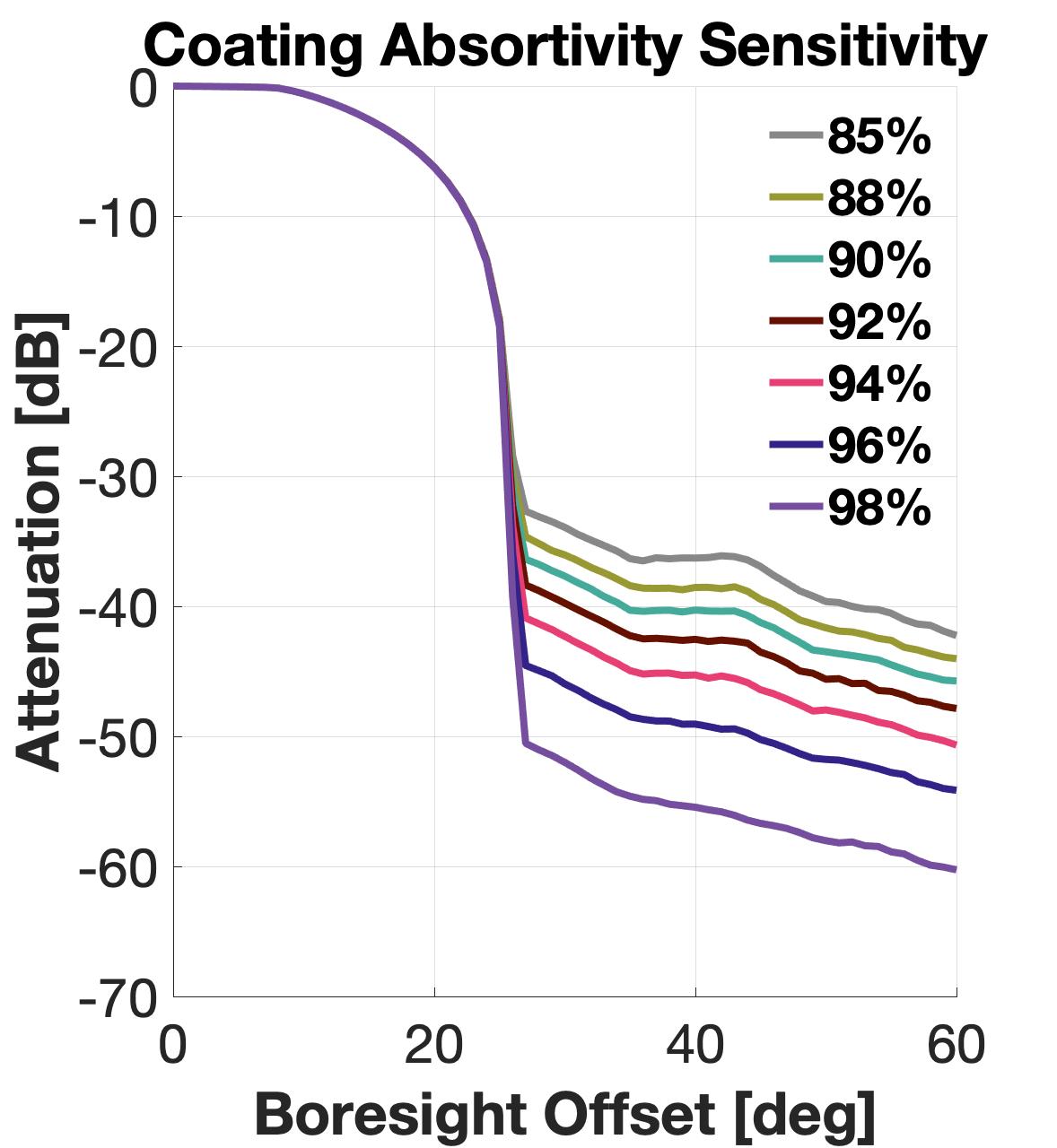 Coating
Lack of Krylon Black coating absorptivity literature  

Scatter Fraction
Bidirectional Reflectance Distribution Function (measured empirically)

Vane Radius
Radial tolerance → 10 thou = 0.254mm
Radius ↑ with nonuniform  paint application and chipping
FOV
49
[Speaker Notes: Maria

ZEMAX sensitivity: 3 plots w parameters that could vary from “idealized values” like vane knife edge, absorptivity, and scatter fraction (BSDF) which is an empirically quantified parameter based on material and geometry so we can only estimate it  
Vary Vane radius: Angle vs PST 
Vary Absorptivity: Angle vs PST 
Scatter fraction: Angle vs PST]
Baffle & Optics:  Zemax Sensitivity Analysis
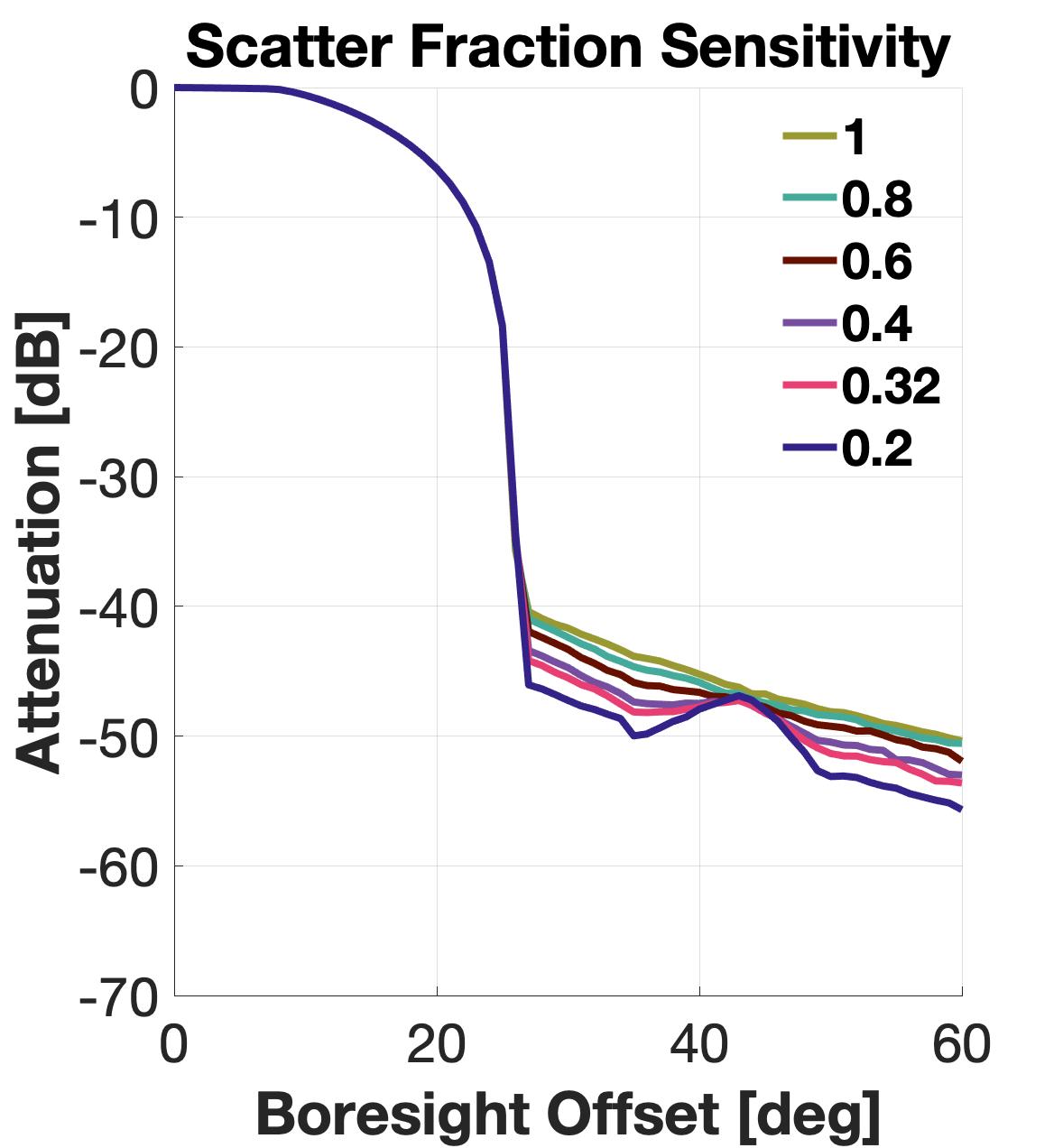 Coating
Lack of Krylon Black coating property literature  

Scatter Fraction
Bidirectional Reflectance Distribution Function (measured empirically)

Vane Radius
Radial tolerance → 10 thou = 0.254mm
Radius ↑ with nonuniform  paint application and chipping
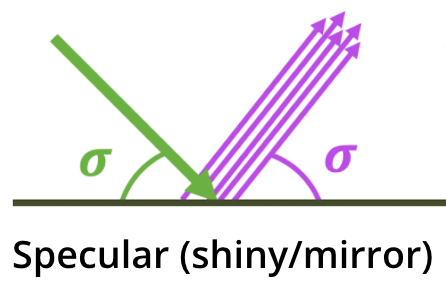 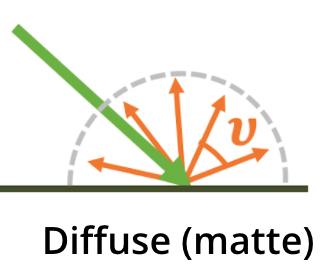 FOV
50
[Speaker Notes: Maria

ZEMAX sensitivity: 3 plots w parameters that could vary from “idealized values” like vane knife edge, absorptivity, and scatter fraction (BSDF) which is an empirically quantified parameter based on material and geometry so we can only estimate it  
Vary Vane radius: Angle vs PST 
Vary Absorptivity: Angle vs PST 
Scatter fraction: Angle vs PST]
Baffle & Optics: Zemax Sensitivity Analysis
Coating
Lack of Krylon Black coating property literature  

Scatter Fraction
Bidirectional Reflectance Distribution Function (measured empirically)

Vane Radius
Radial tolerance → 10 thou = 0.254mm
Radius ↑ with nonuniform paint application and chipping
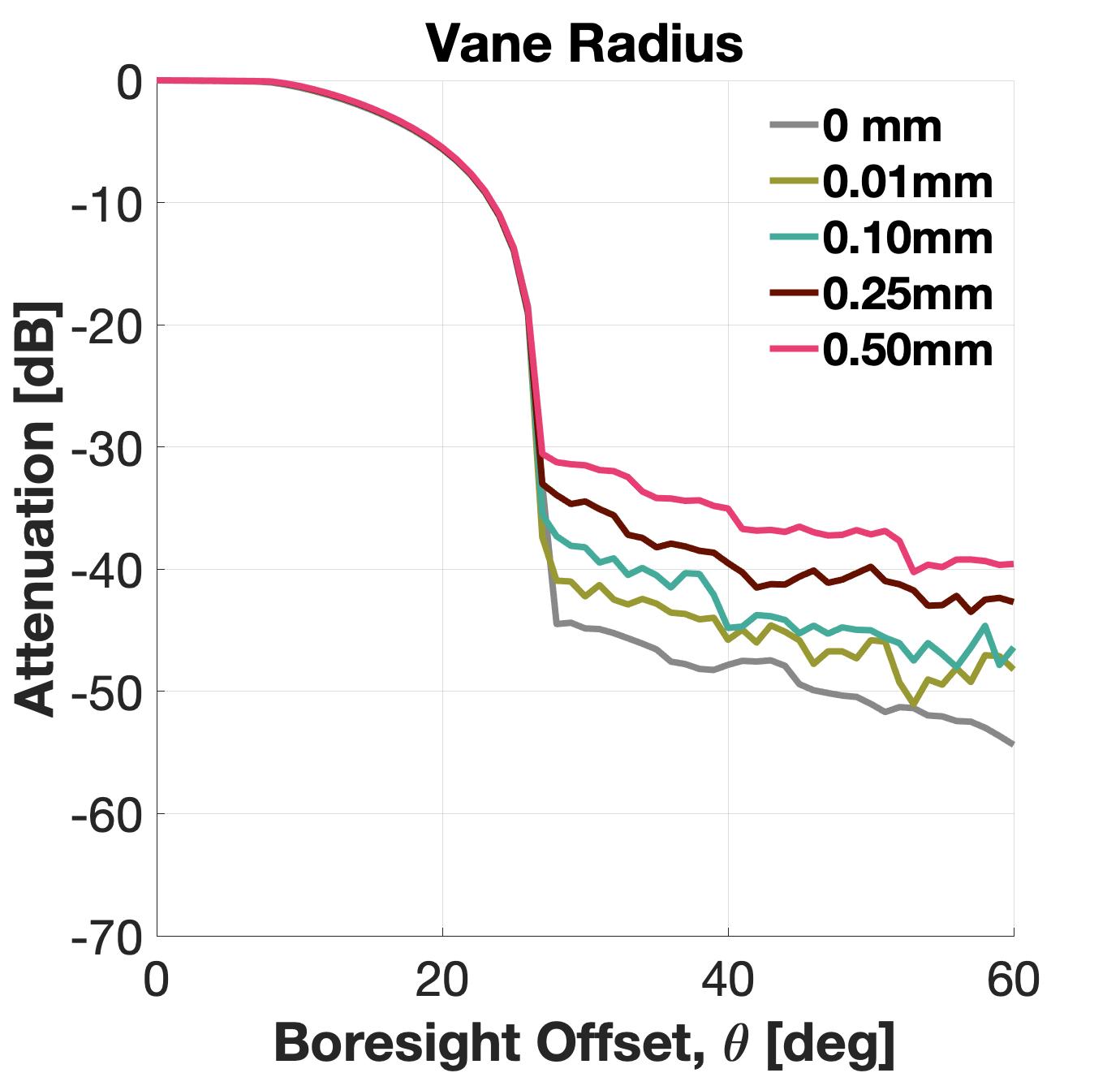 FOV
51
[Speaker Notes: Maria

ZEMAX sensitivity: 3 plots w parameters that could vary from “idealized values” like vane knife edge, absorptivity, and scatter fraction (BSDF) which is an empirically quantified parameter based on material and geometry so we can only estimate it  
Vary Vane radius: Angle vs PST 
Vary Absorptivity: Angle vs PST 
Scatter fraction: Angle vs PST]
Baffle & Optics: Alignment Verification
Baffle concentric alignment held by press-fit locating pins
Positional tolerance of press-fit holes can be held to 1 thou or closer via waterjet
Tolerance stackup: 
Maximum misalignment between two component holes = 2 thou (+/-1)
Maximum line-on-line misalignment between two components = 2 thou
5 thou is acceptable
±0.002”
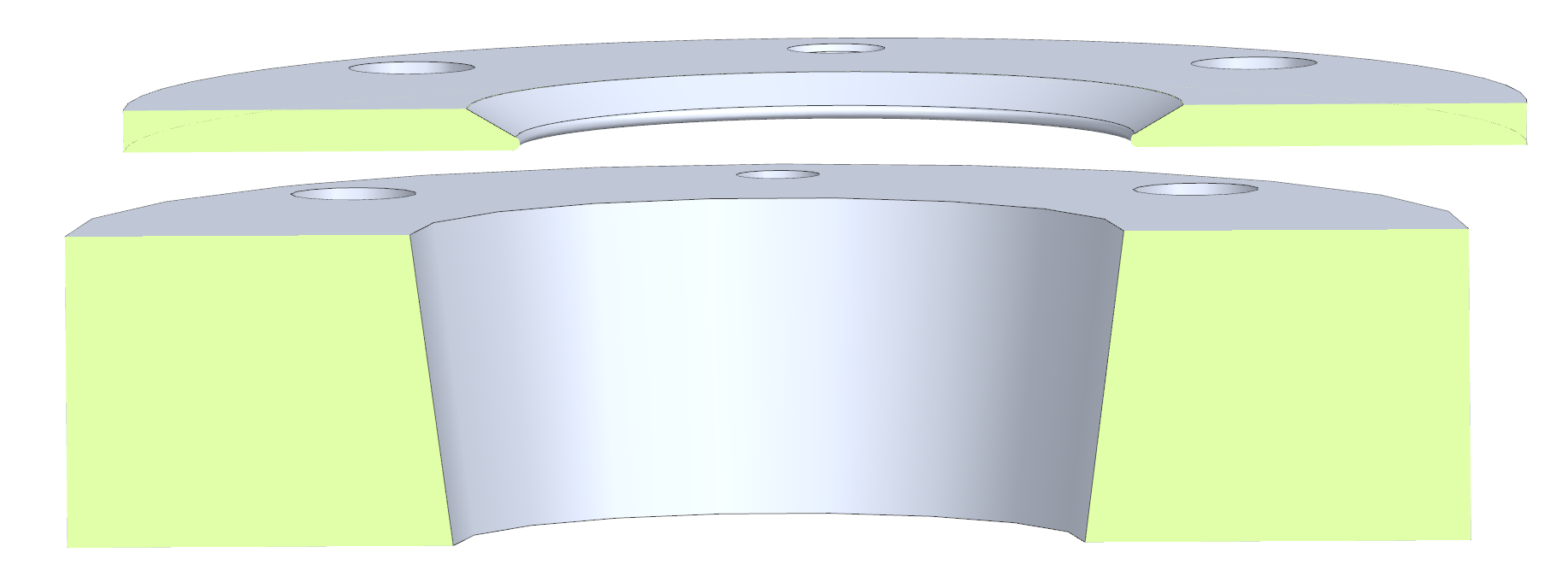 52
[Speaker Notes: Maria (pres), Cam (slide)

Shows that 1 thou positional tolerances easily allows us to meet the 5 thou concentricity tolerance needed per Maria’s analysis]
Baffle & Optics: Zemax Sensitivity Analysis
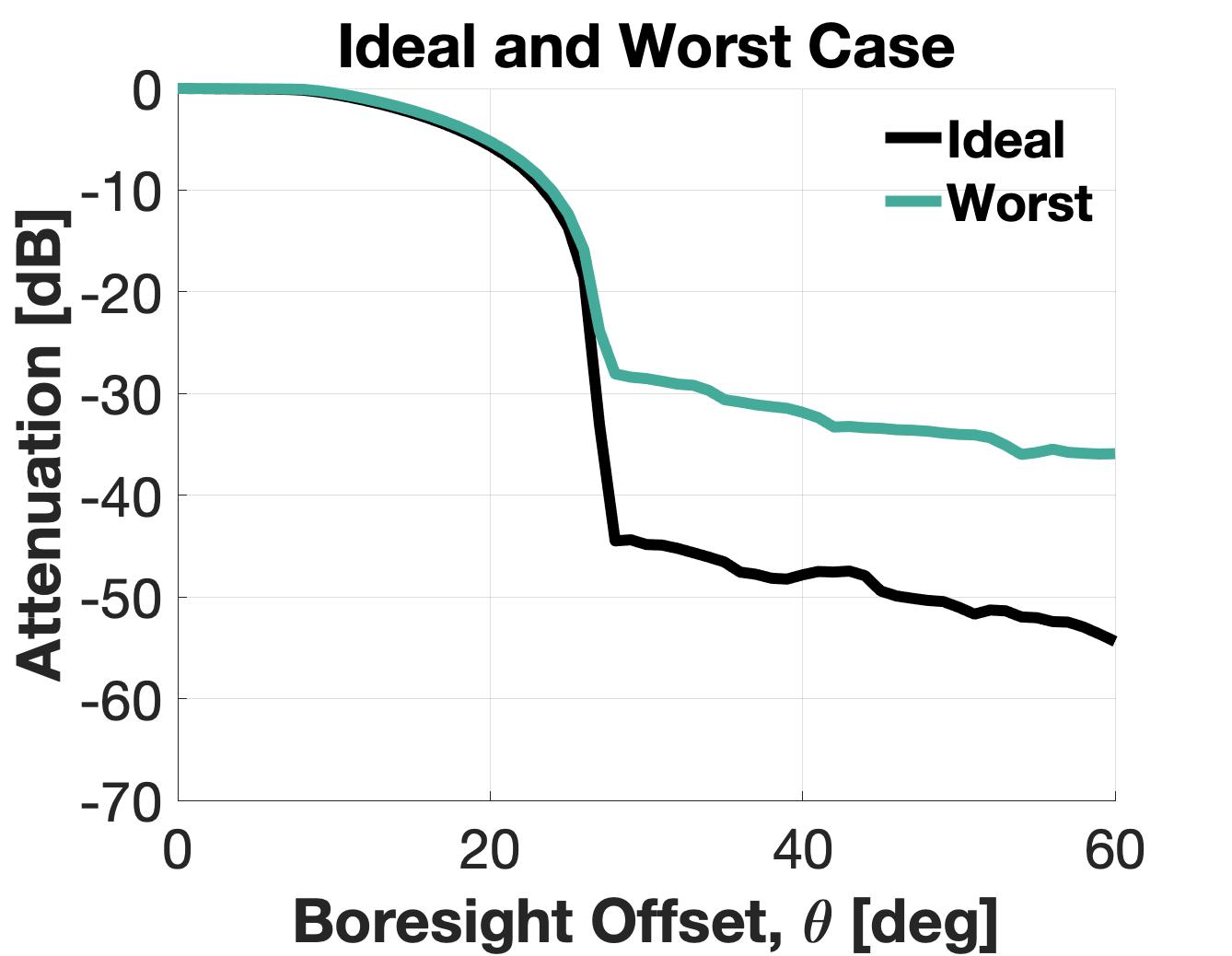 -5 dB
-28 dB
-35dB
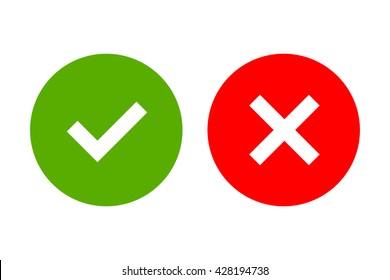 FOV
Ideal β = 26.9°
Worst β = 28.0°
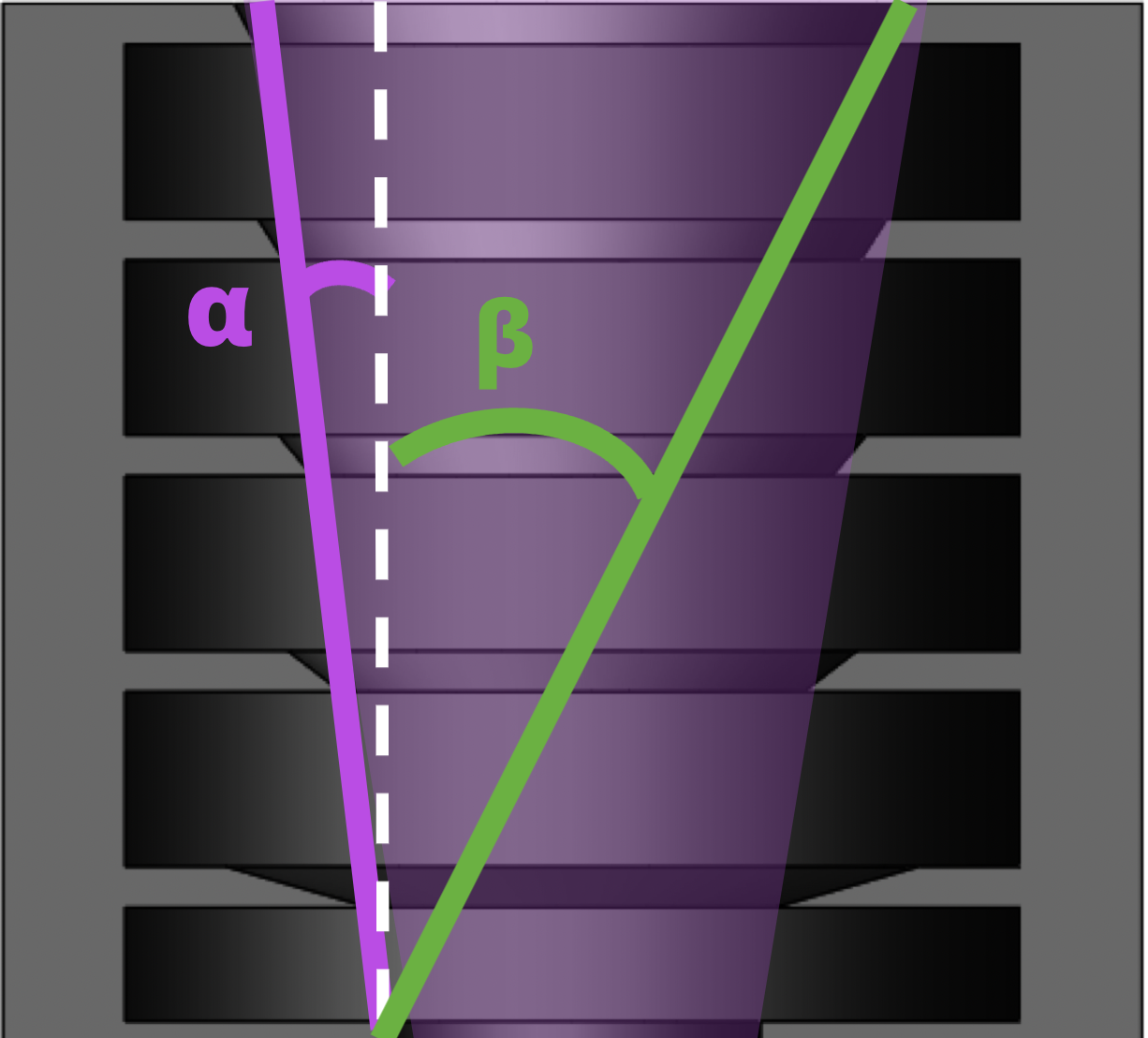 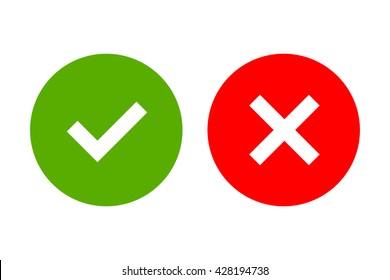 53
[Speaker Notes: Maria

ZEMAX sensitivity: 3 plots w parameters that could vary from “idealized values” like vane knife edge, absorptivity, and scatter fraction (BSDF) which is an empirically quantified parameter based on material and geometry so we can only estimate it  
Vary Vane radius: Angle vs PST 
Vary Absorptivity: Angle vs PST 
Scatter fraction: Angle vs PST]
Baffle & Optics: Zemax Sensitivity Analysis
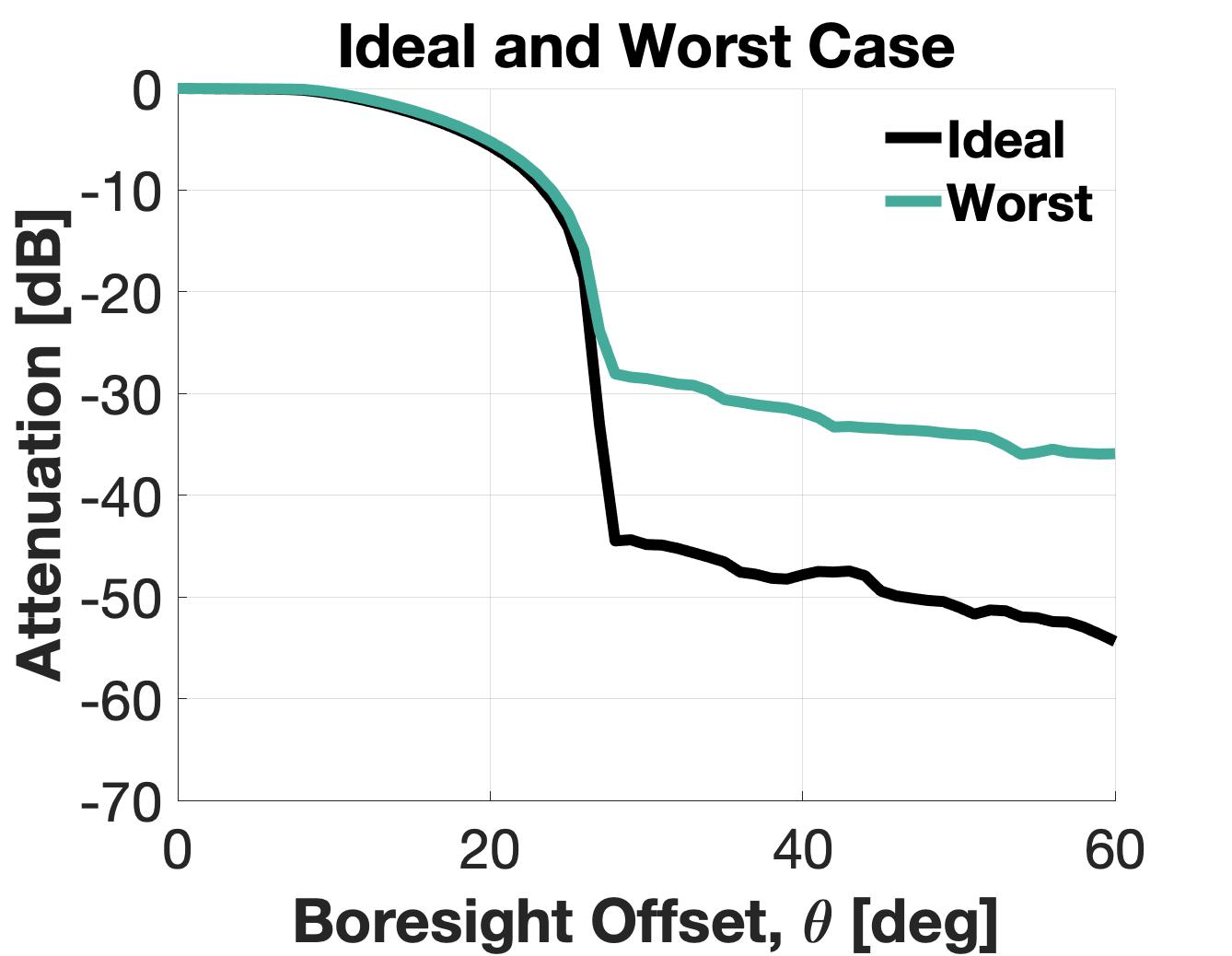 -5 dB
-28 dB
-35dB
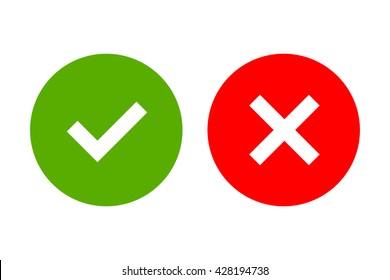 FOV
Mitigation
→ Professional coating application
→ Tight radius tolerance
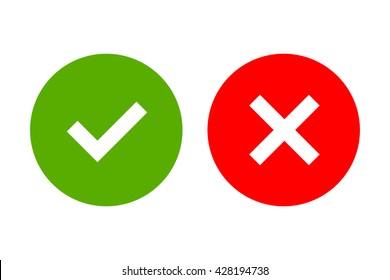 54
[Speaker Notes: Maria

ZEMAX sensitivity: 3 plots w parameters that could vary from “idealized values” like vane knife edge, absorptivity, and scatter fraction (BSDF) which is an empirically quantified parameter based on material and geometry so we can only estimate it  
Vary Vane radius: Angle vs PST 
Vary Absorptivity: Angle vs PST 
Scatter fraction: Angle vs PST]
Baffle & Optics: Stray Light
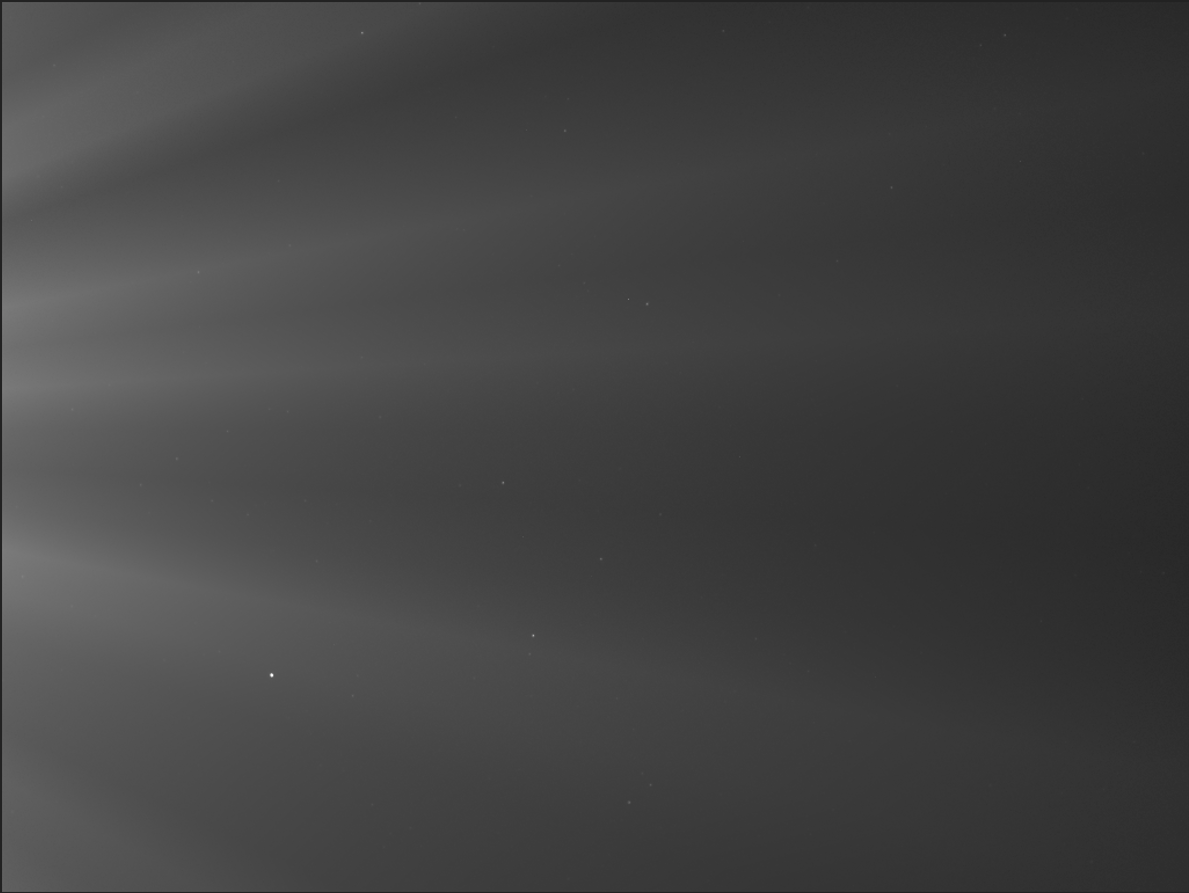 How does stray light affect software performance?
Expect decreased speed due to less effective star identification.
Raspberry Pi Zero 2W (Lost In Space, without blur or downsample): 0.205 Hz
Accuracy: 0.003° (did not change)
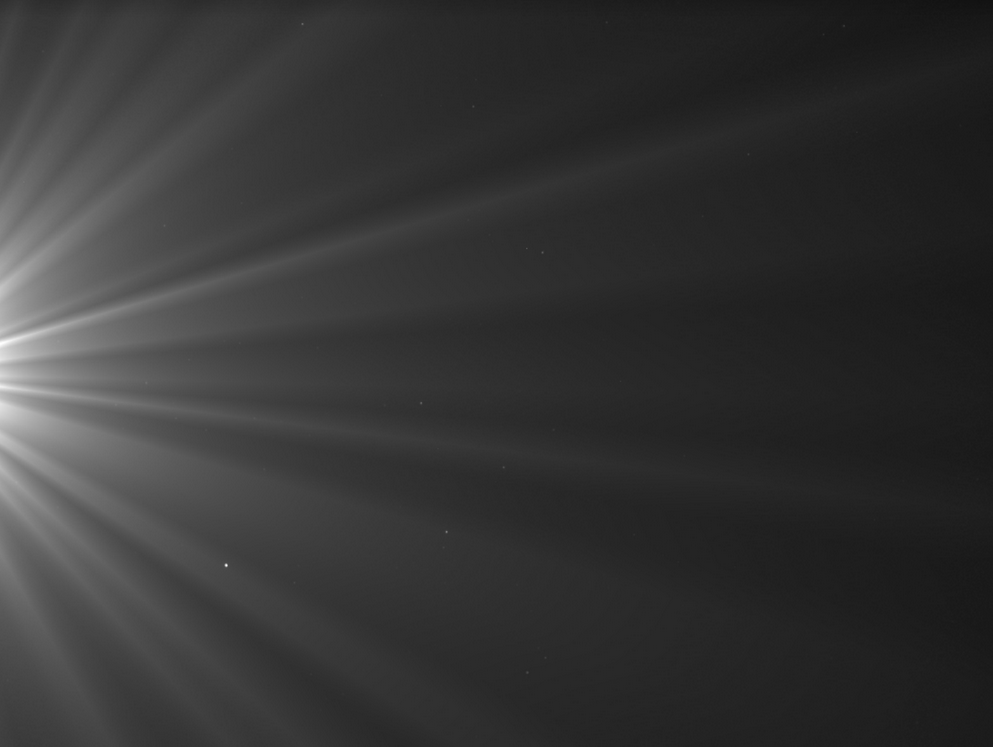 Mitigation
Effective baffle
Utilize tracking
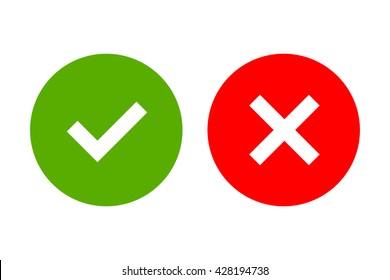 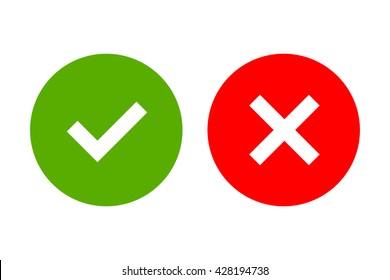 55
[Speaker Notes: JOSIE OR NICKYStray light from the Sun or Moon can make the centroiding algorithm more difficult, as it cannot subtract the background light evenly - this can cause stars to disappear entirely due to the similarity in brightness and increase the software runtime.
Preliminary testing took place on the RPi Zero 2 before adding blur/downsample/tracking, so expect to see this speed increase with further testing.]
Project Planning
56
[Speaker Notes: CHESNEY]
CubIST Organizational Chart: Fall → Spring
Chesney
Josie
Natalie
Cam
Quaid
Chava
Maria
Chad
Nicky
Matthew
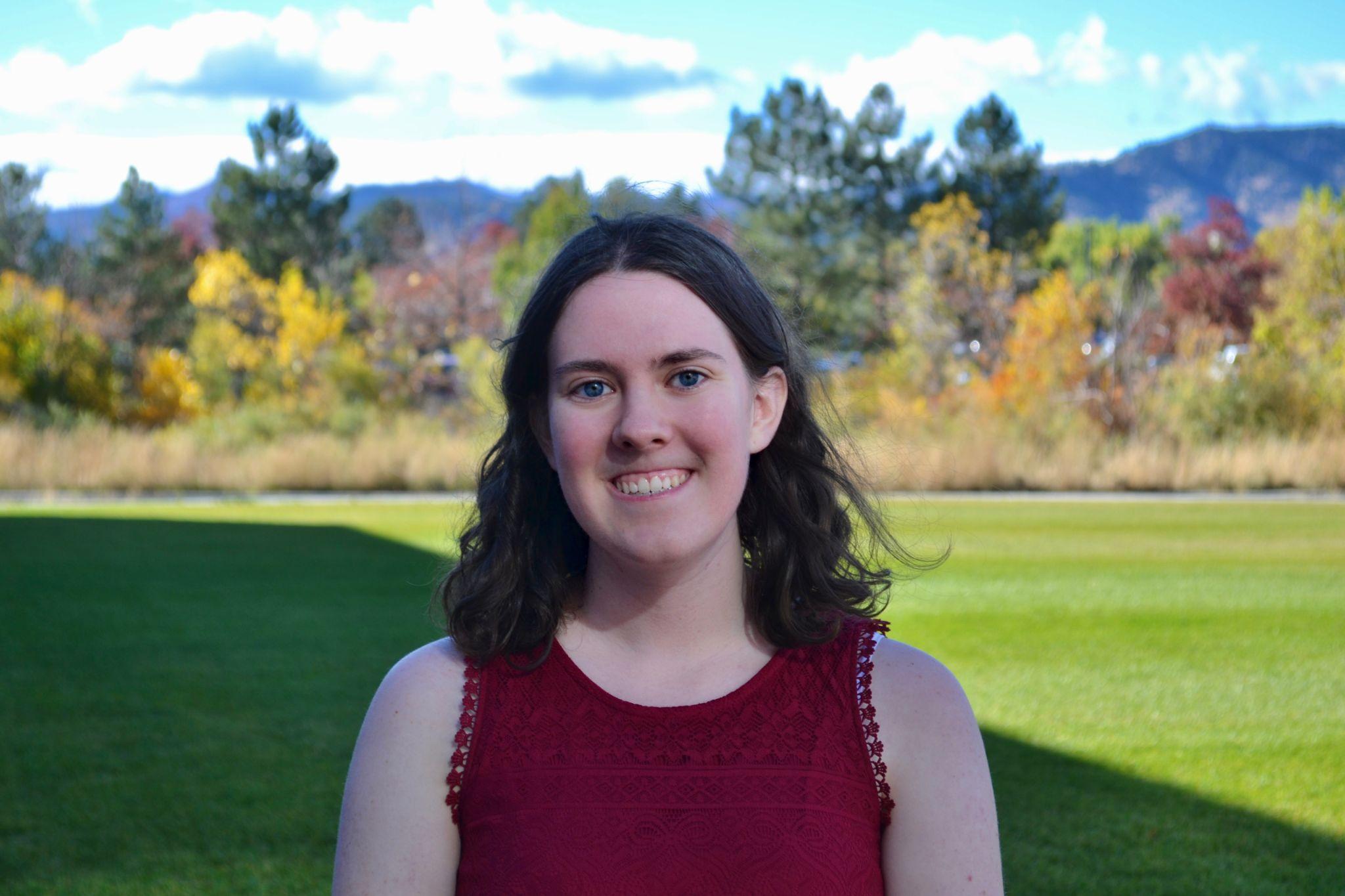 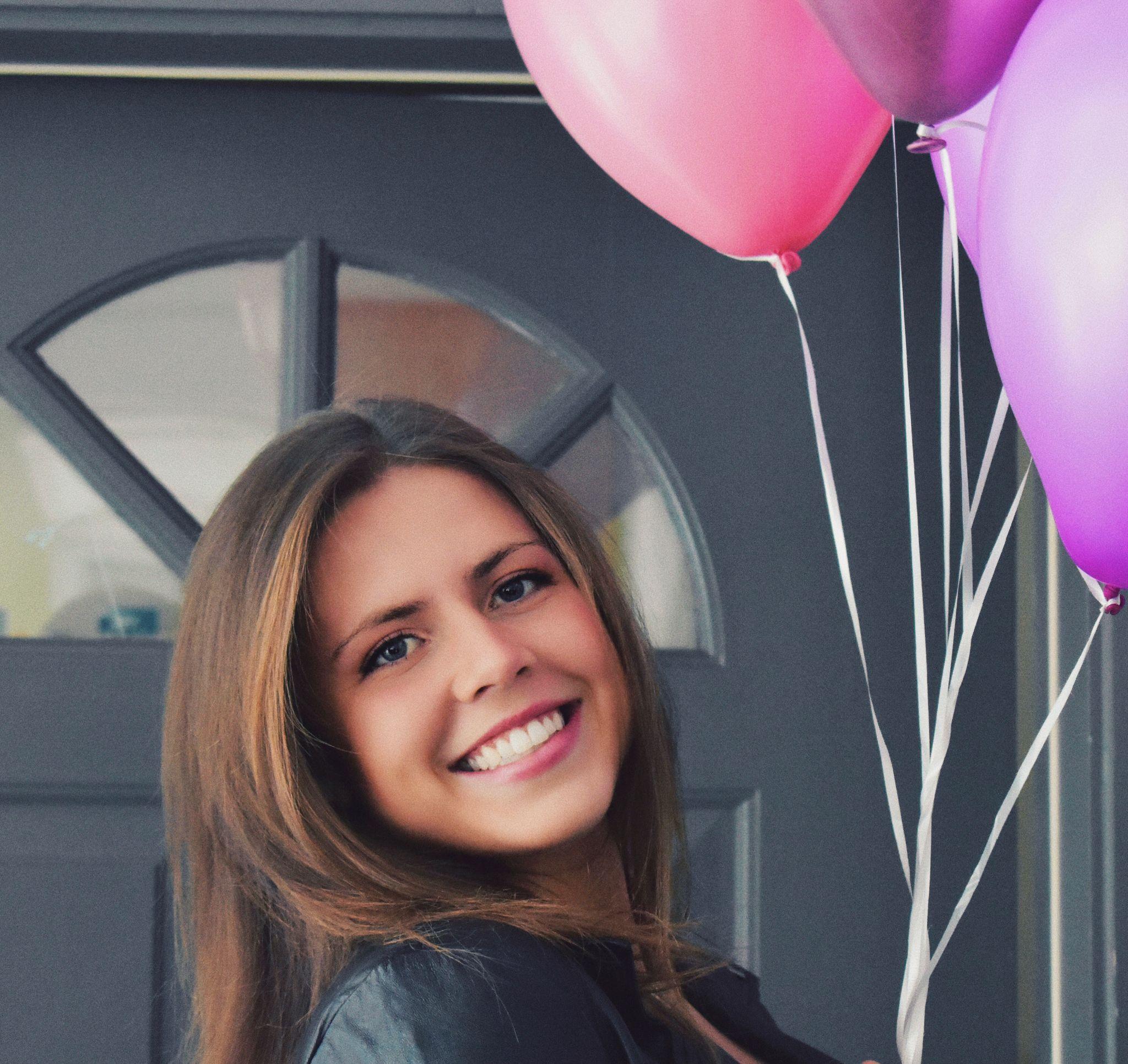 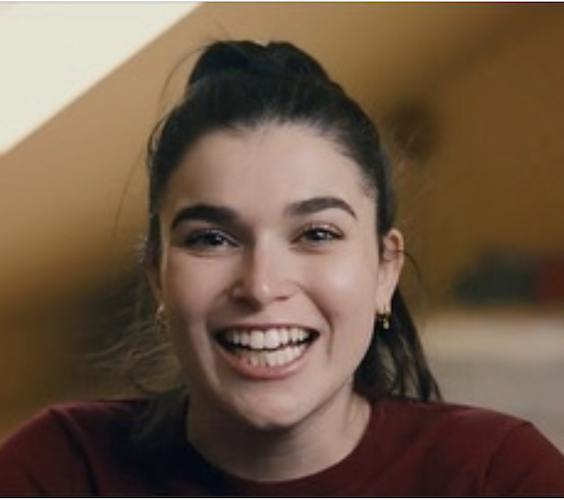 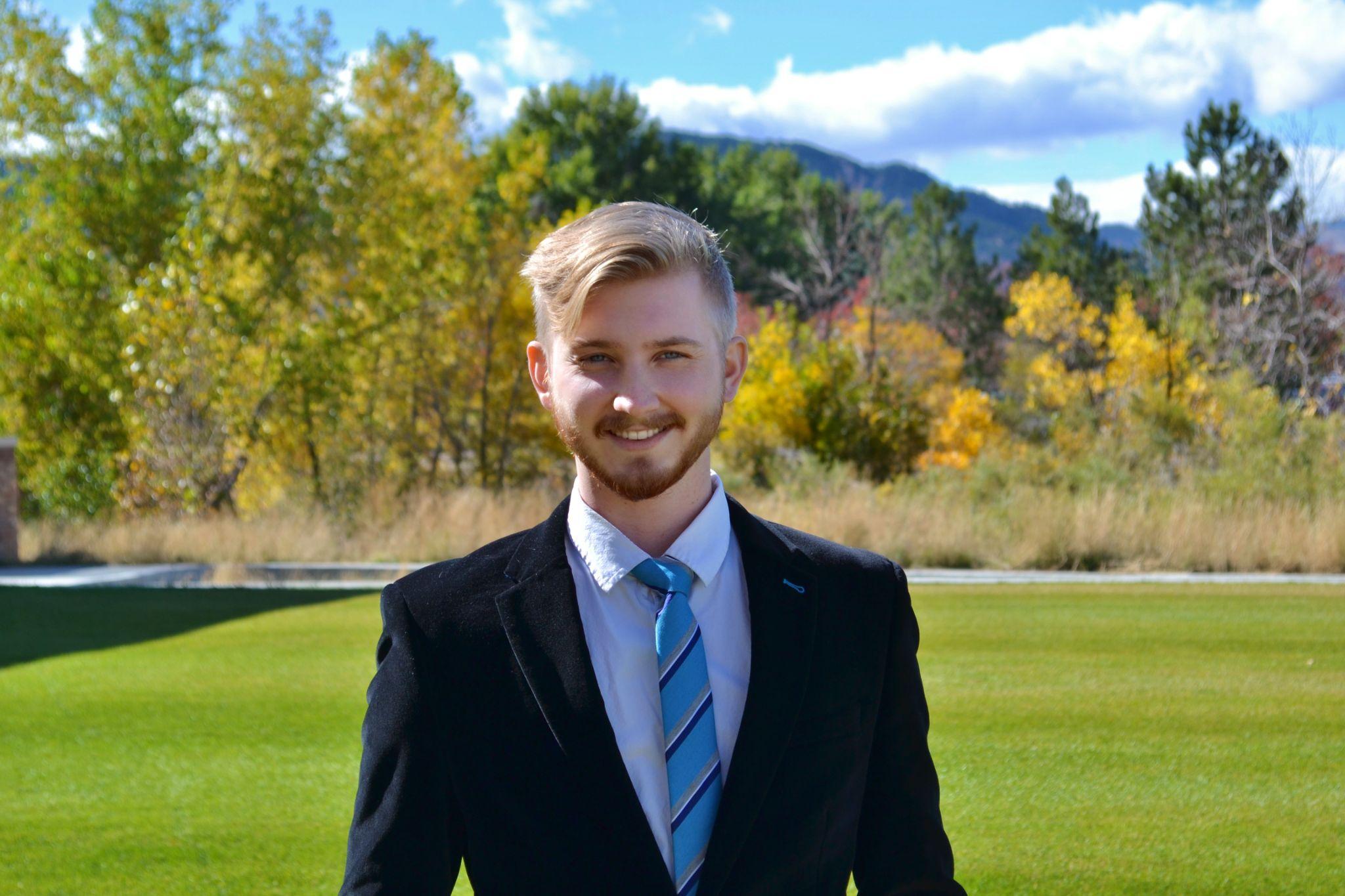 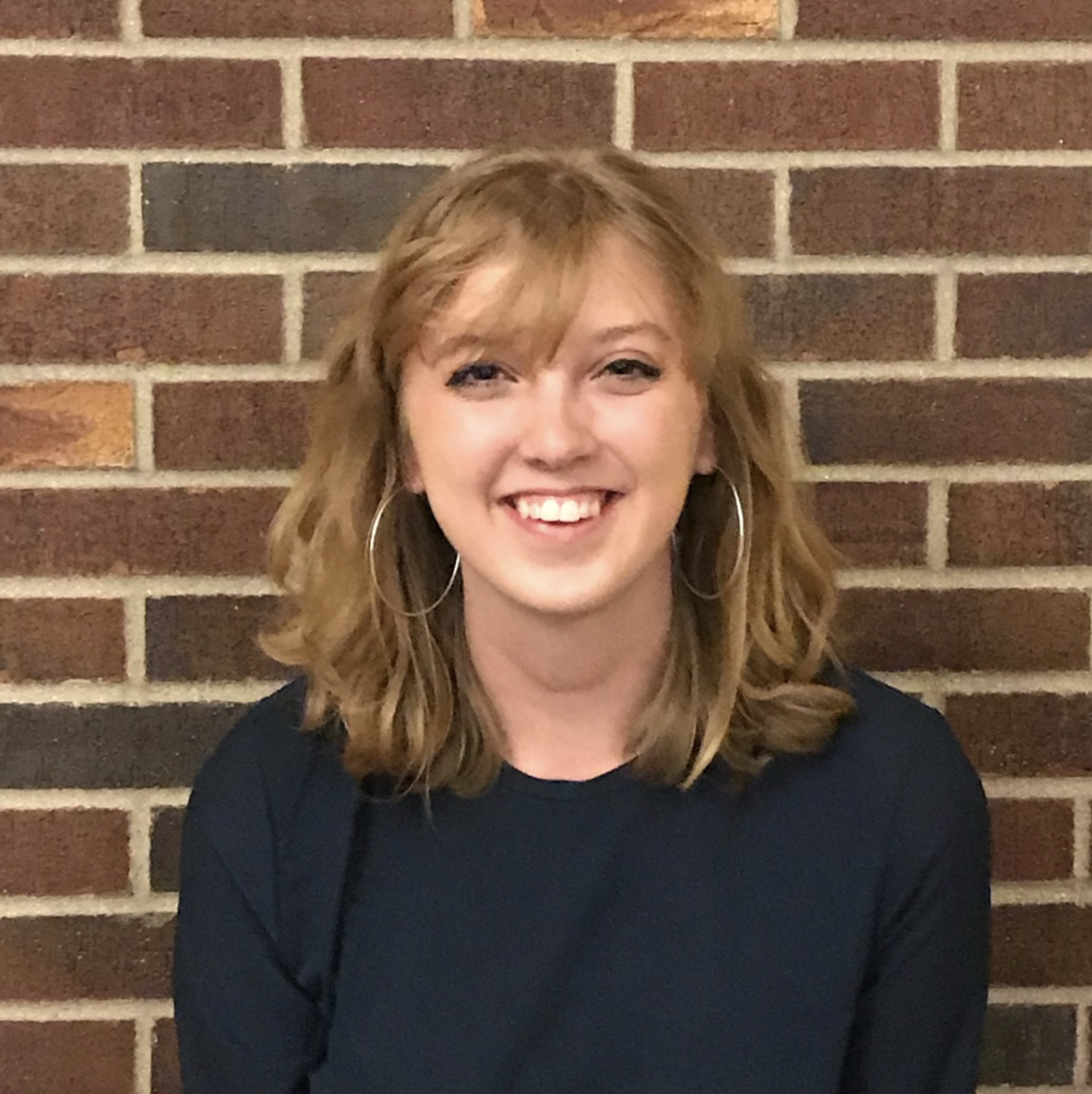 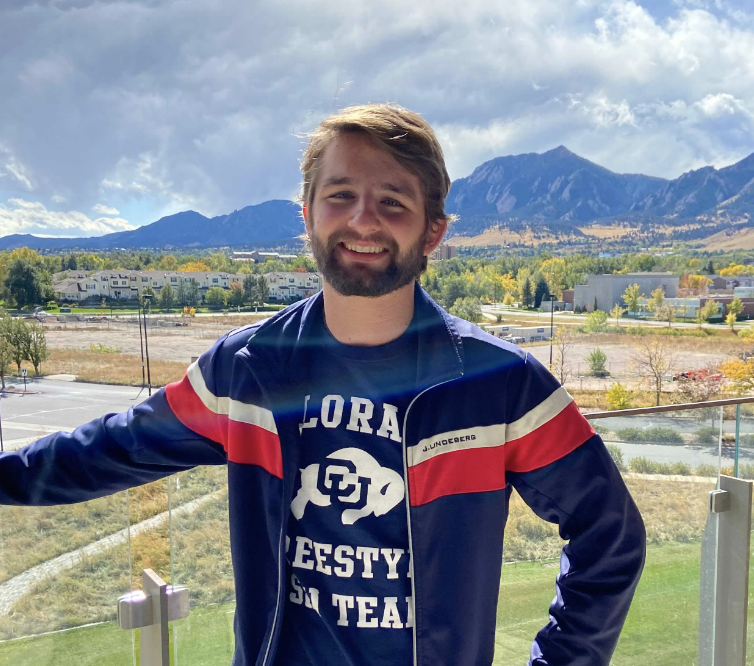 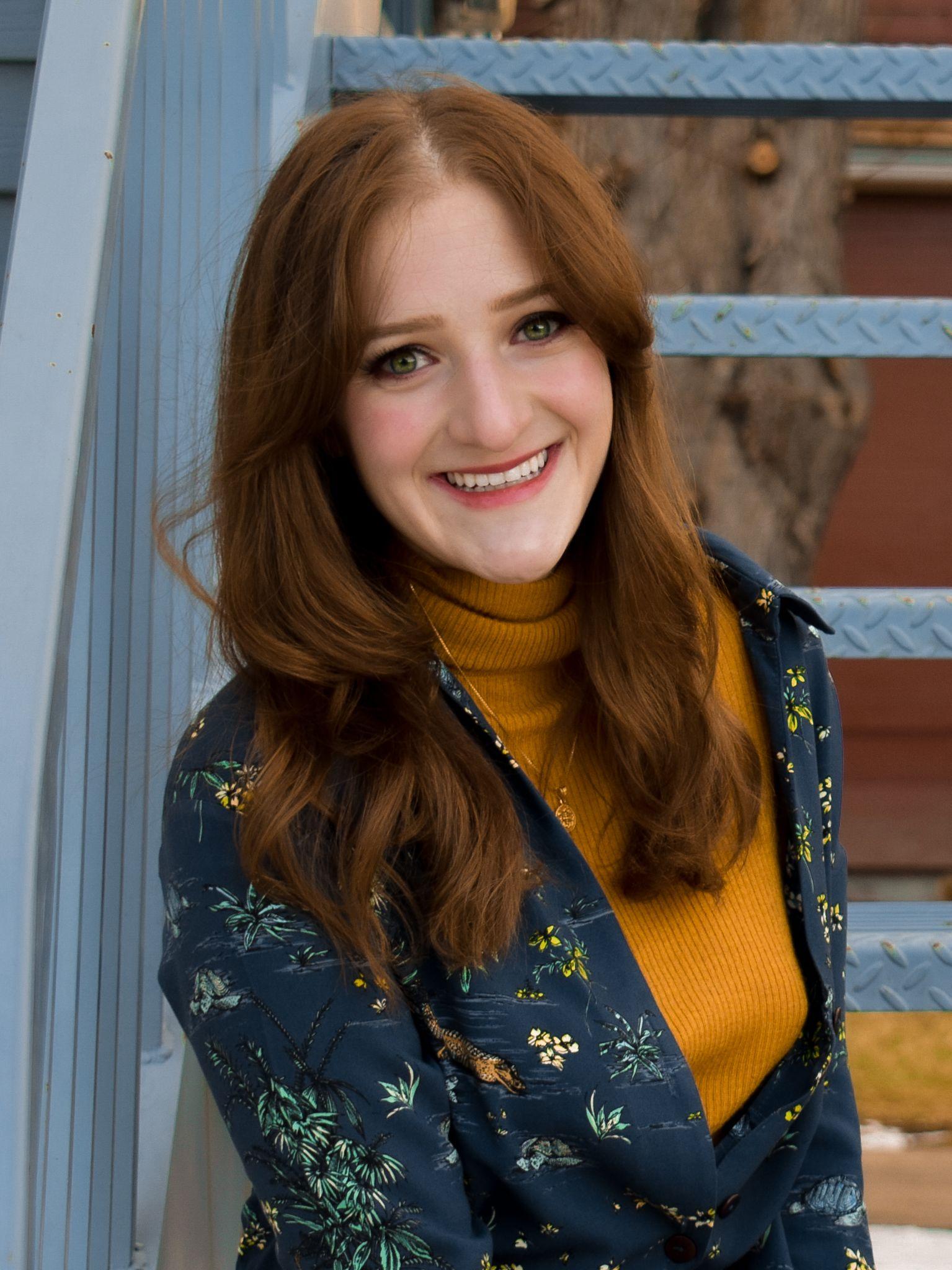 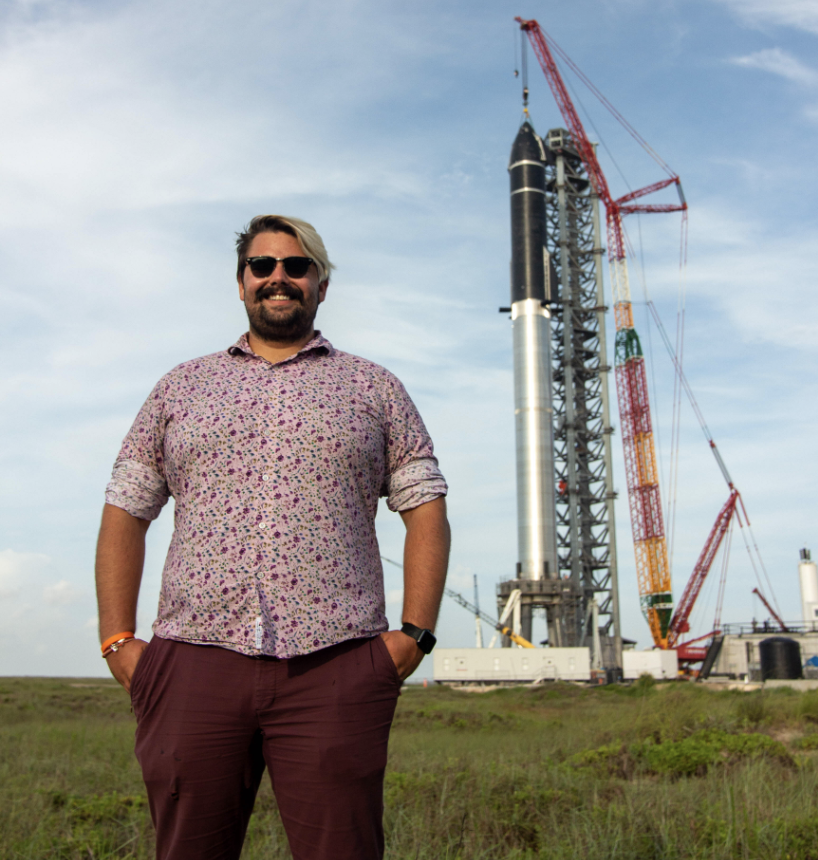 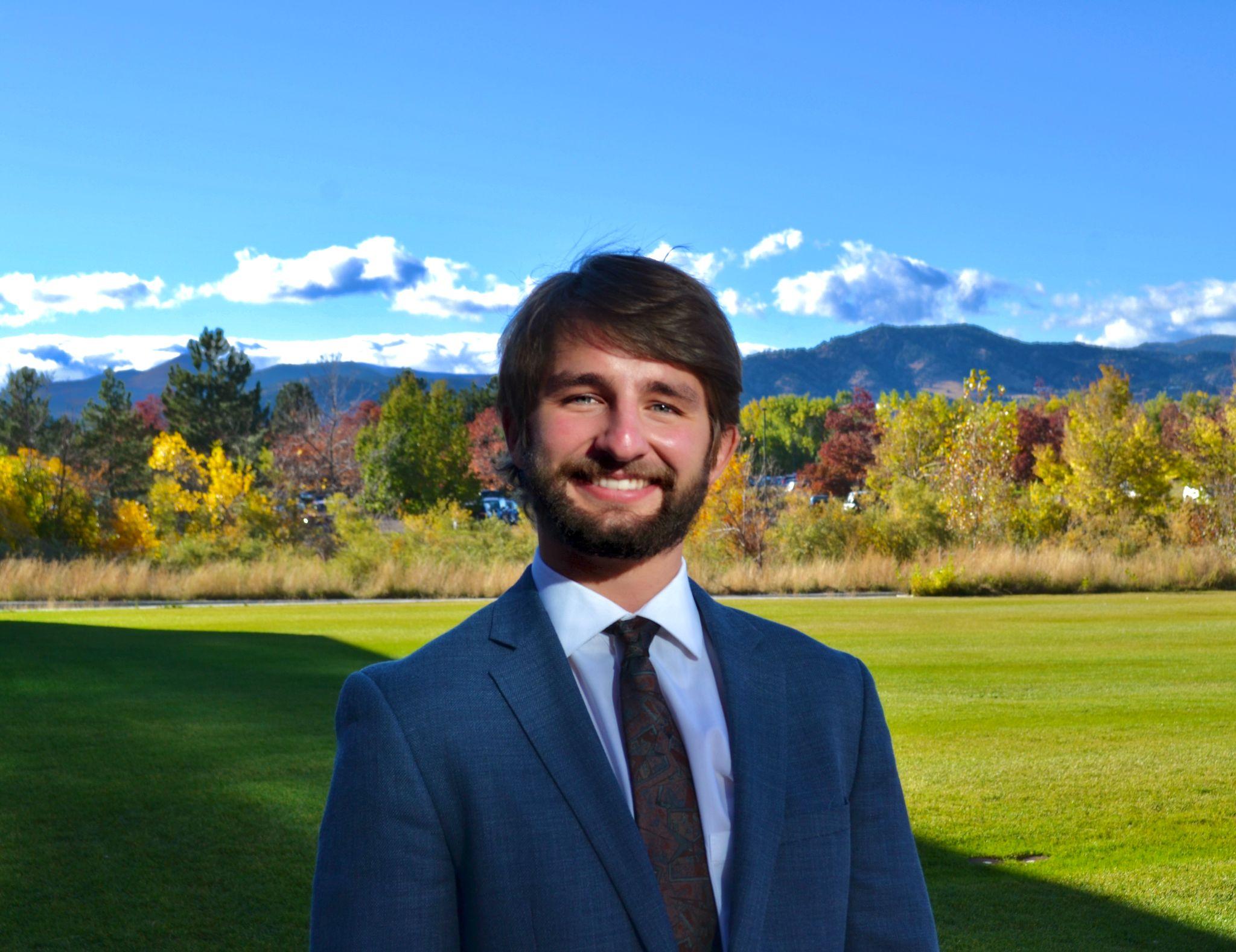 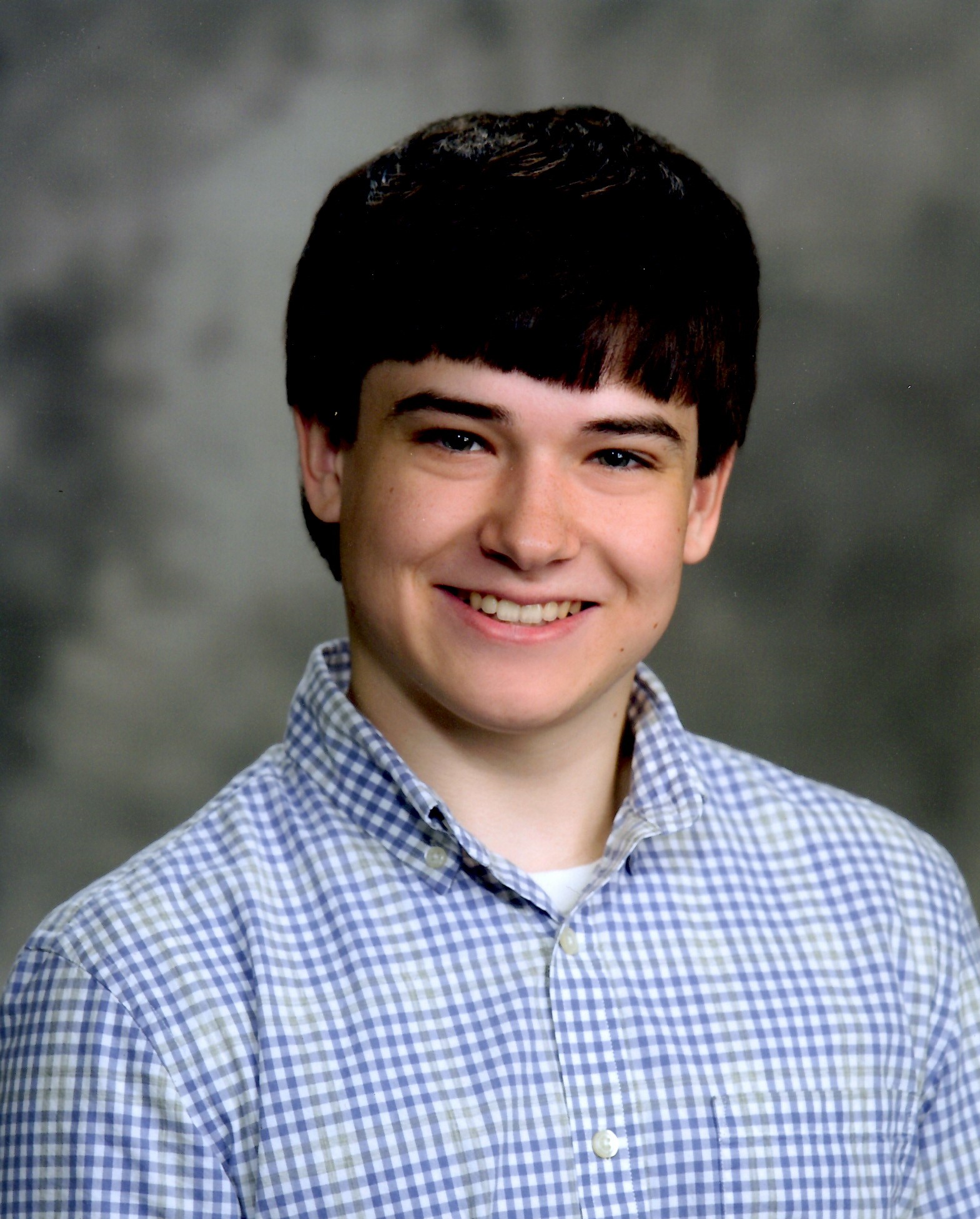 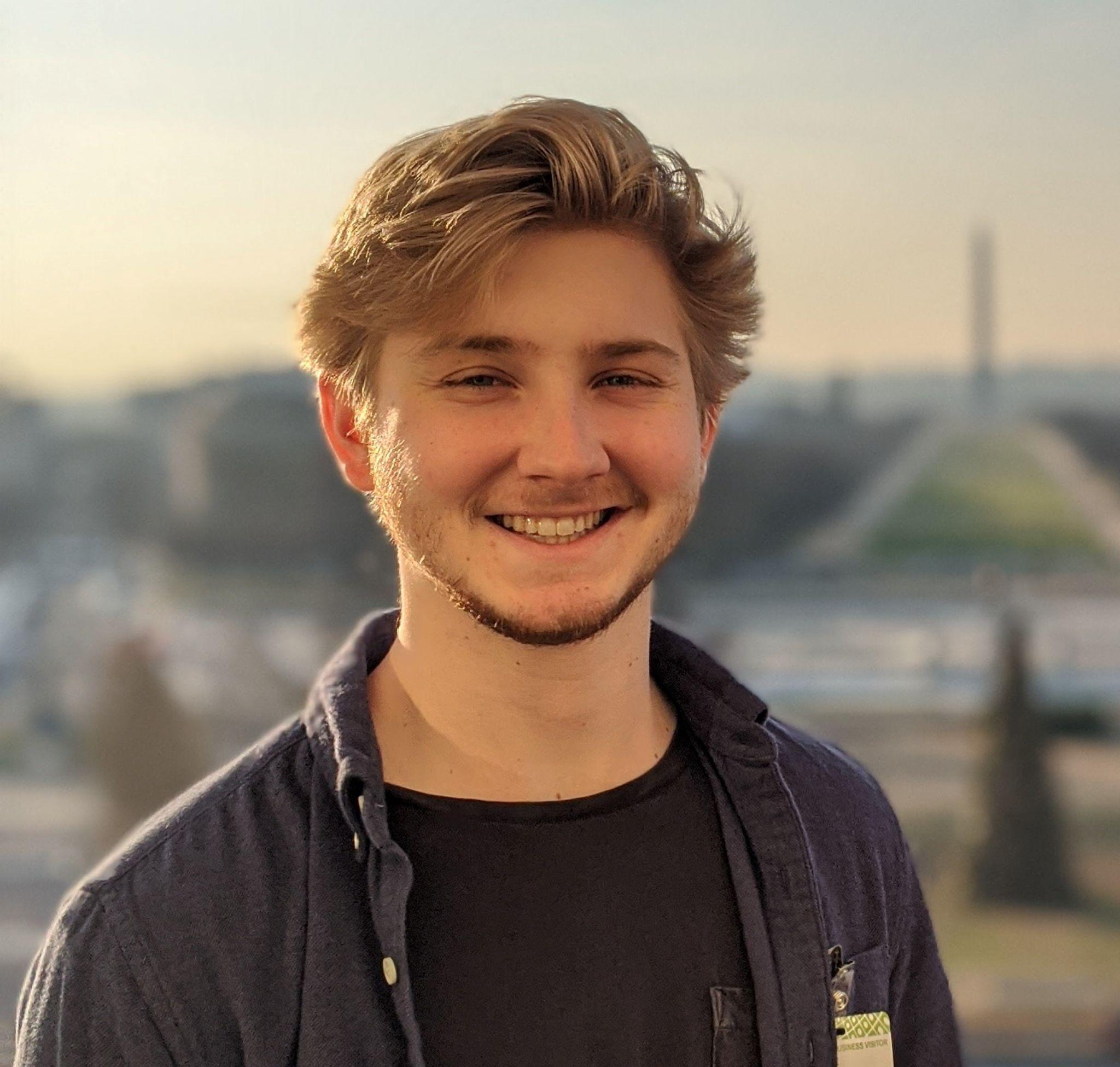 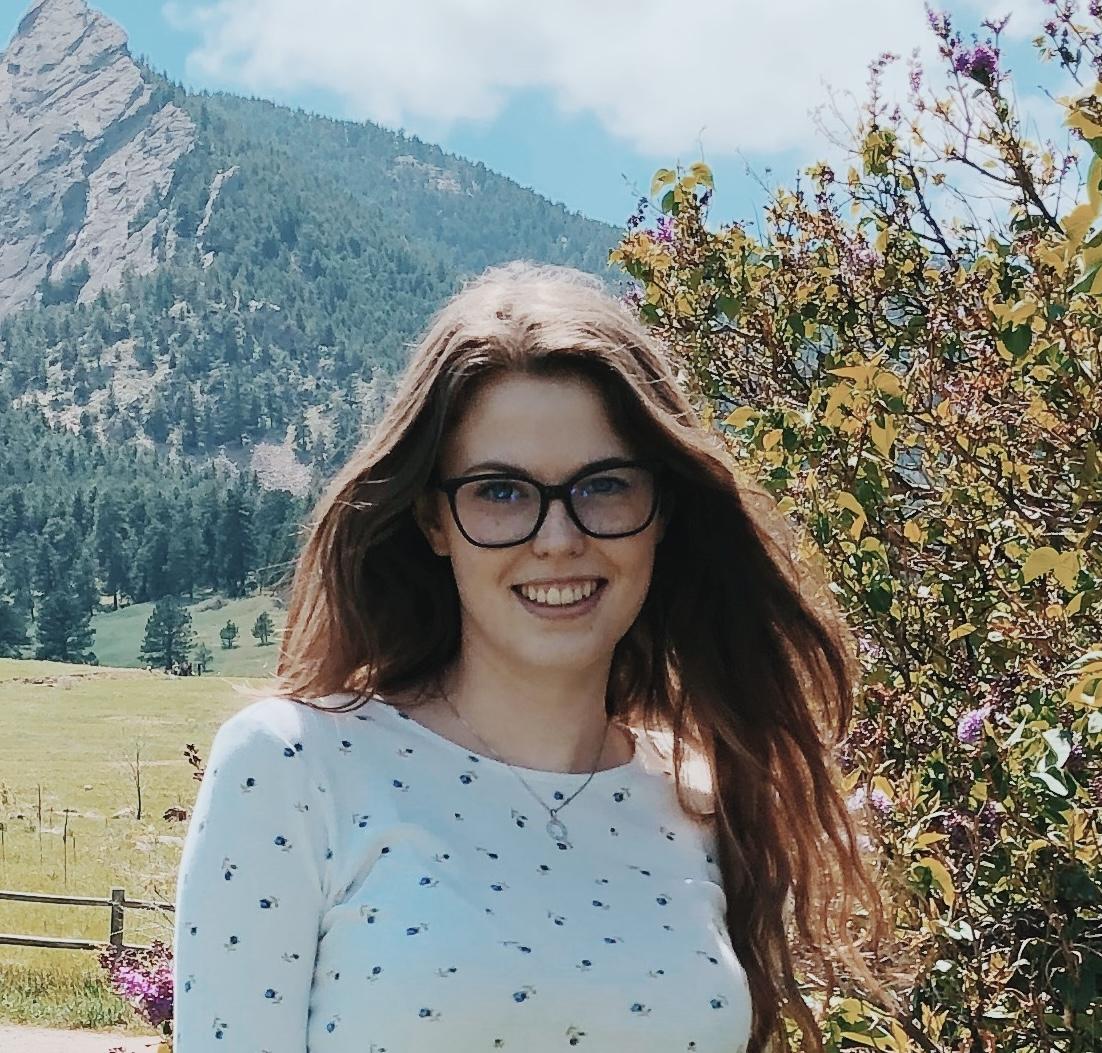 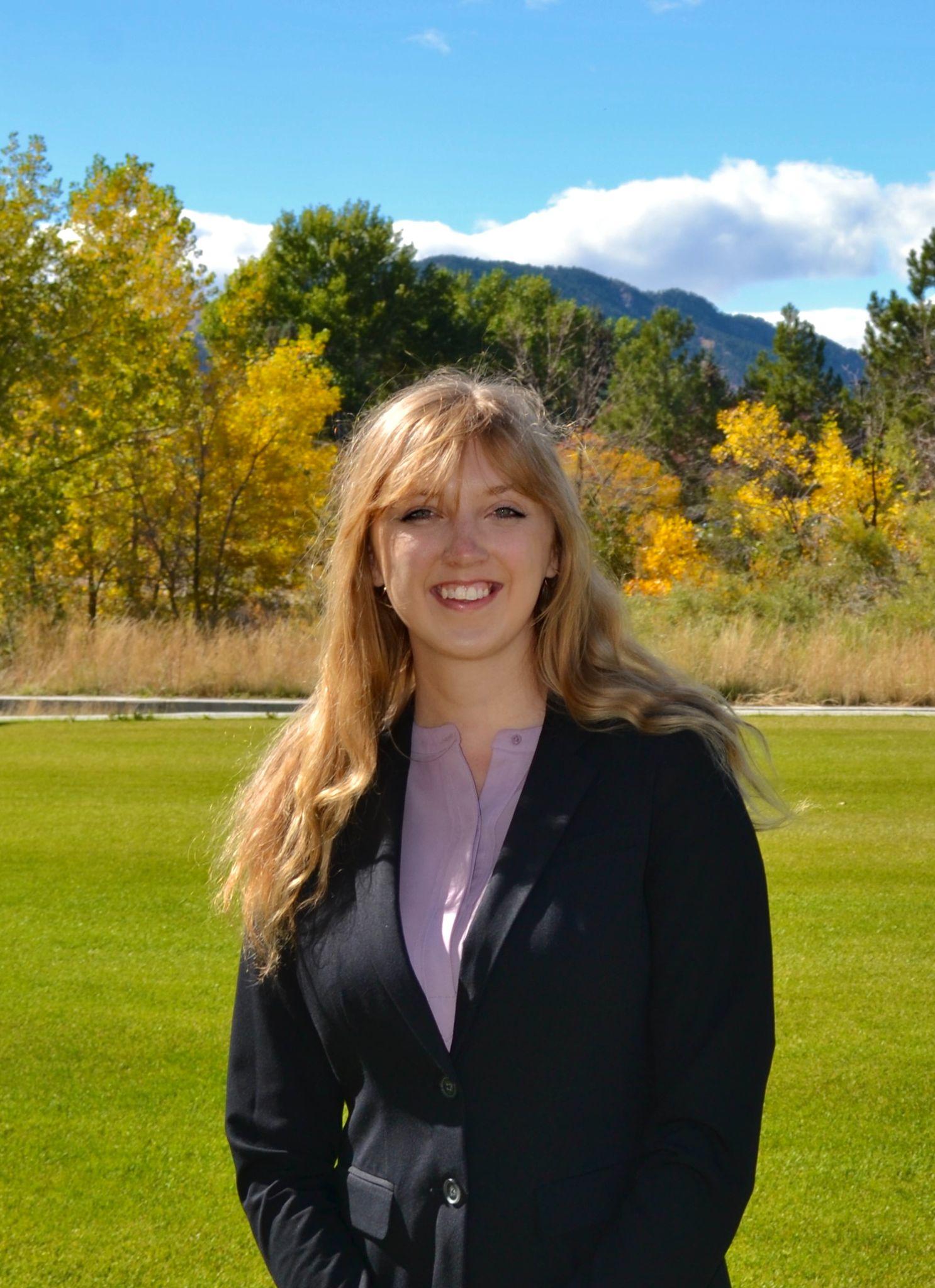 Project ManagerChesney
Finance: 
Quaid
Systems: 
Natalie
Systems: 
Natalie
Leads
Testing:Quaid
Software:Matthew
Manufacturing/ Hardware:Cam
Processing:Chava
Optics:Chad
Chesney
Josie
Quaid
Natalie
Chad
MariaQuaid
Natalie
ChesneyChad
Cam
Matt
Maria
Chava
Cam
Nicky
QuaidChad
Cam
Matt
Subteams
JosieNicky 
Chava
Chesney
57
[Speaker Notes: CHESNEY]
Second Semester Test Planning
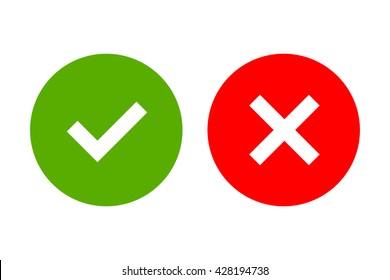 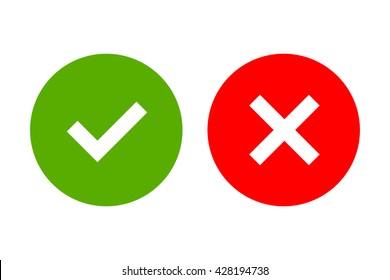 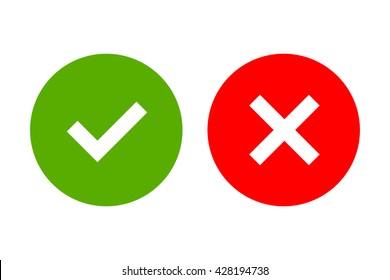 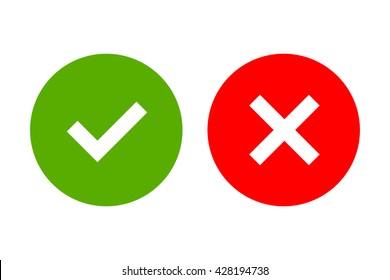 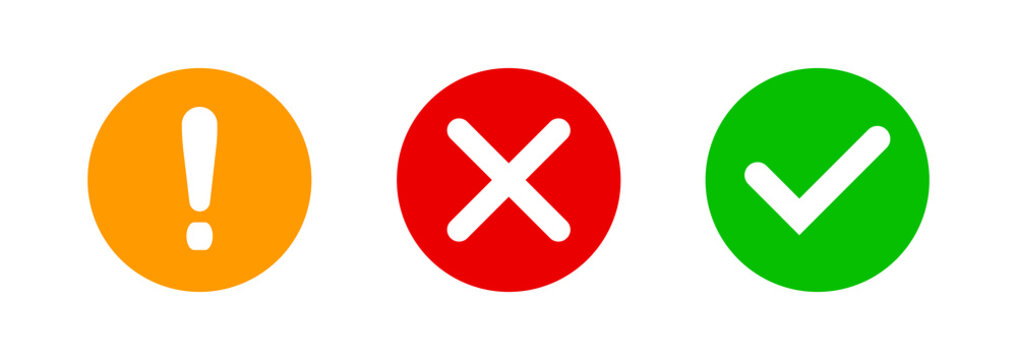 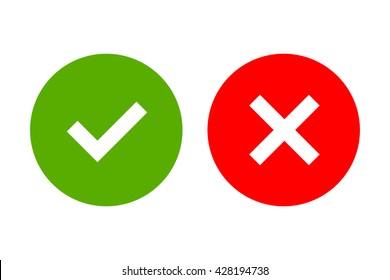 58
[Speaker Notes: CHESNEY]
Spring Semester Scheduling
January
February
March
April
Duration
December
AIAA Paper
TRR
Baffle ZEMAX Development
4 wks ± 1.0
SFR
Software Optimization
8 wks ± 1.0
Optics & Electronics Assy.
5 wks ± 0.2
Imaging Accuracy Testing
3.7 wks ± 0.6
Baffle Prototype Mfg
4.0 wks ± 2.0
Baffle Assy.
1 wk ± 0.6
HelioStat Testing
1 wk ± 0.6
1.6 wks ± 0.6
Re-Asmt. & Modifications
Outdoor Test
1.6 wks ± 0.6
3 wks ± 0.0
Winter Break
SB
Reasmt. & Mods.
WBS Chart
59
[Speaker Notes: CHESNEY
AIAA abstracts will be due to the advisor on Feb 4th, and due to the conference submission on Feb 13th.Test Readiness Review will be an hour long review (same as CDR/PDR) and will be the weeks of Feb 14th and Feb 21st.Spring Final Review will be an hour long review and will be the weeks of April 18th and April 25th.There will be a AES Projects Symposium that is typically in mid April prior to SFR]
Financial Planning
Testing Components
Optics Development
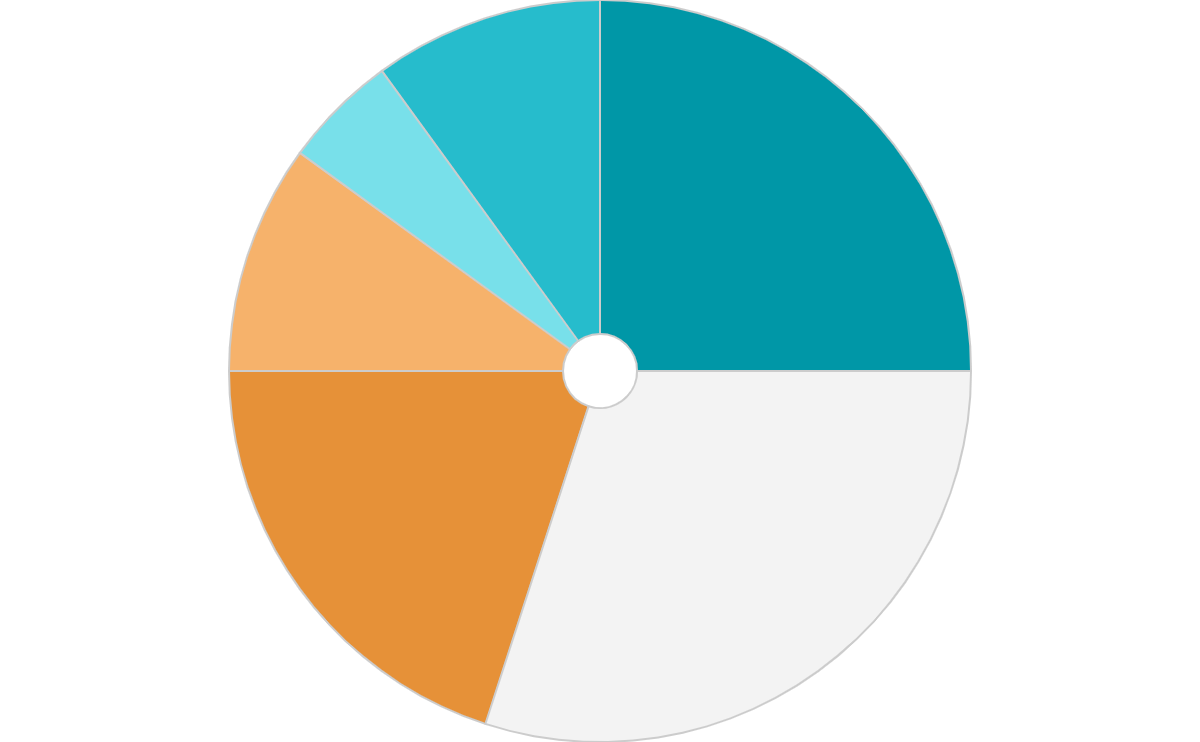 Testing & hardware necessary to validate optics components
Hardware already purchased for risk mitigation
$100
$247
25%
30%
Baffle Development
Full System Testing
$100
$200
Testing equipment & hardware necessary to prototype the baffle
Resources & equipment to run full system tests
10%
Remaining Budget
Electronics Development
20%
5%
Testing equipment & hardware to optimize processor & software
Unused finances out of $1,000
10%
$50
$300
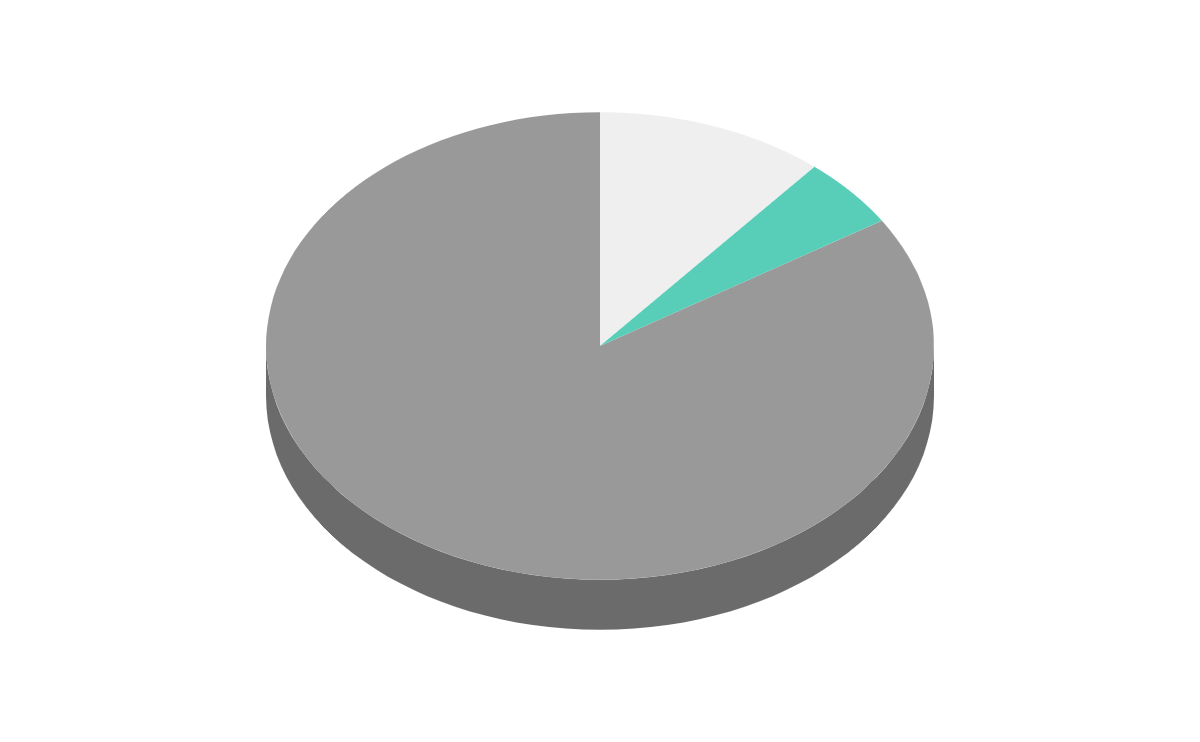 $247 spent of the total $5,000 budget$750 expected total to spend of $5,000
60
Acknowledgments
Thank you to our customer Dr. Palo, our advisor Dr. Akos, Ryan Kingsbury, and Emma for reviewing our presentation, and everyone else who has helped our team thus far!
61
[Speaker Notes: CHESNEY]
Questions?
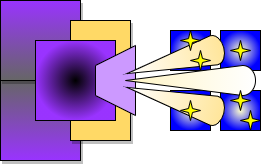 62
[Speaker Notes: CHESNEY]
Appendix
Accumulated Documentation of Subsystems:
[1] Baffle Technical Document:https://docs.google.com/document/d/1WwXZ3dmE4t2_mBjZ3s4tzEjJJWSP3C6wyox_JScZp10/edit?usp=sharing
[2] Optics Technical Document:https://docs.google.com/document/d/1ZhyTCVkR2t3Tr4r4GpJ2OpF3q-DwYyIeRW7NWn7Gdwg/edit?usp=sharing 
[3] Software Technical Document: https://docs.google.com/document/d/1Q-_UHFDu2OuHukHIWtknz723jfdGDBnz7hESqHTJFzI/edit?usp=sharing 
[4] Electrical System Hardware Technical Document:https://docs.google.com/document/d/1ciG65TJSJbB-Ew871nMCaLoUYqRjo-unH7c9CKo8GS0/edit?usp=sharing ** Accessible via CU Boulder email
63
Appendix
[1] Aboaf, A. P., “MAXWELL Mission Handbook, University of Colorado Boulder, Boulder, CO, May 2020, https://drive.google.com/file/d/1T7kUrAEUulwJxJCrwVGooyidulDczV7b/view. 
[2] “Deformable Mirror Demonstration Mission.” eoPortal, https://directory.eoportal.org/web/eoportal/satellite-missions/d/demi#top. 
[3] Dhraief, Y., and Hedayati, F., “Determining the Requirements for the Star Tracker on JEM-EUSO.” DivaPortal, 2015, http://www.diva-portal.org/smash/get/diva2:852504/FULLTEXT01.pdf. 
[4] Dzamba, T., Enright, J., Marciniak, M., and Sinclair, D., “Microsatellite Star Tracker Baffles: Validation and Testing,” AIAA Paper SSC13-III-8,  https://digitalcommons.usu.edu/cgi/viewcontent.cgi?article=2930&context=smallsat. 
[5] “Raspberry Pi OS.” Raspberry Pi, https://www.raspberrypi.com/software/. 
[6] “Raspberry Pi MIPI CSI Camera Pinout.” Arducam, https://www.arducam.com/raspberry-pi-camera-pinout/
[7] “Rolling Shutter, Global Shutter: Two Principles of Exposure.” Baumer, https://www.baumer.com/ca/en/service-support/technical-information-industrial-cameras/rolling-shutter-global-shutter-two-principles-of-exposure-/a/rolling-shutter-global-shutter.
64
Backup Slides
65
Design Requirements (FR.1)
66
[Speaker Notes: NATALIE]
Design Requirements (FR.2)
67
[Speaker Notes: NATALIE]
Design Requirements (FR.3/4)
68
[Speaker Notes: NATALIE]
Design Requirements (FR.5)
69
[Speaker Notes: NATALIE]
Project Specific Objectives (Pre-V&V)
70
[Speaker Notes: NATALIE]
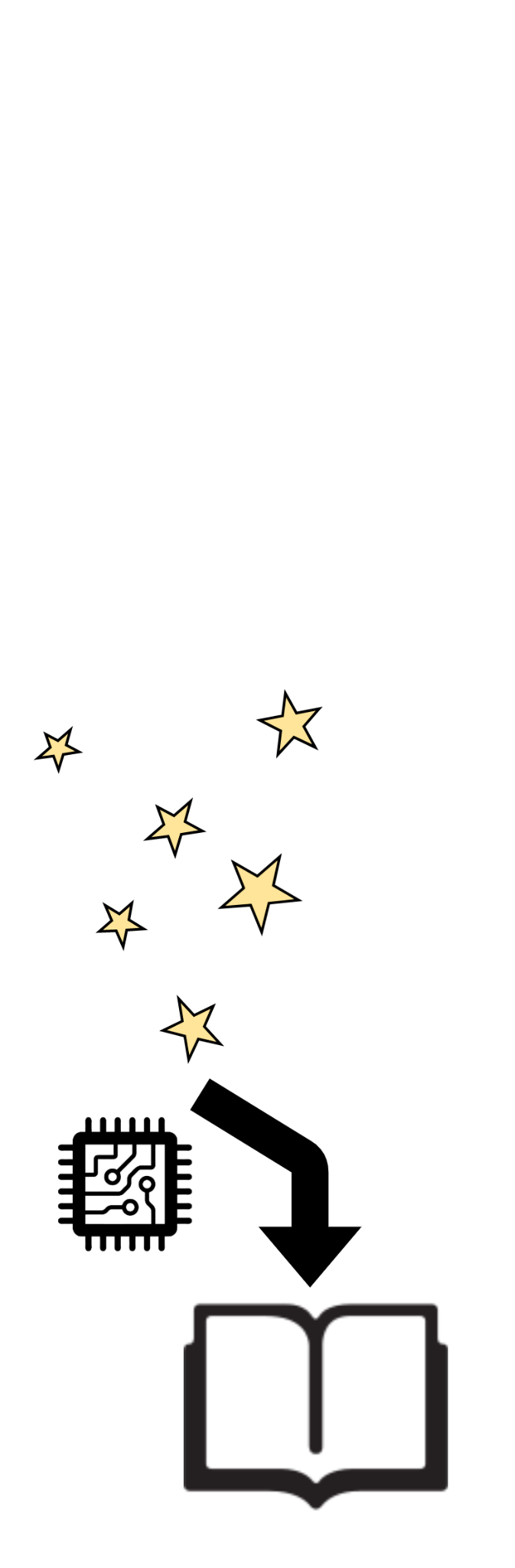 Concept of Operations (Use Case)
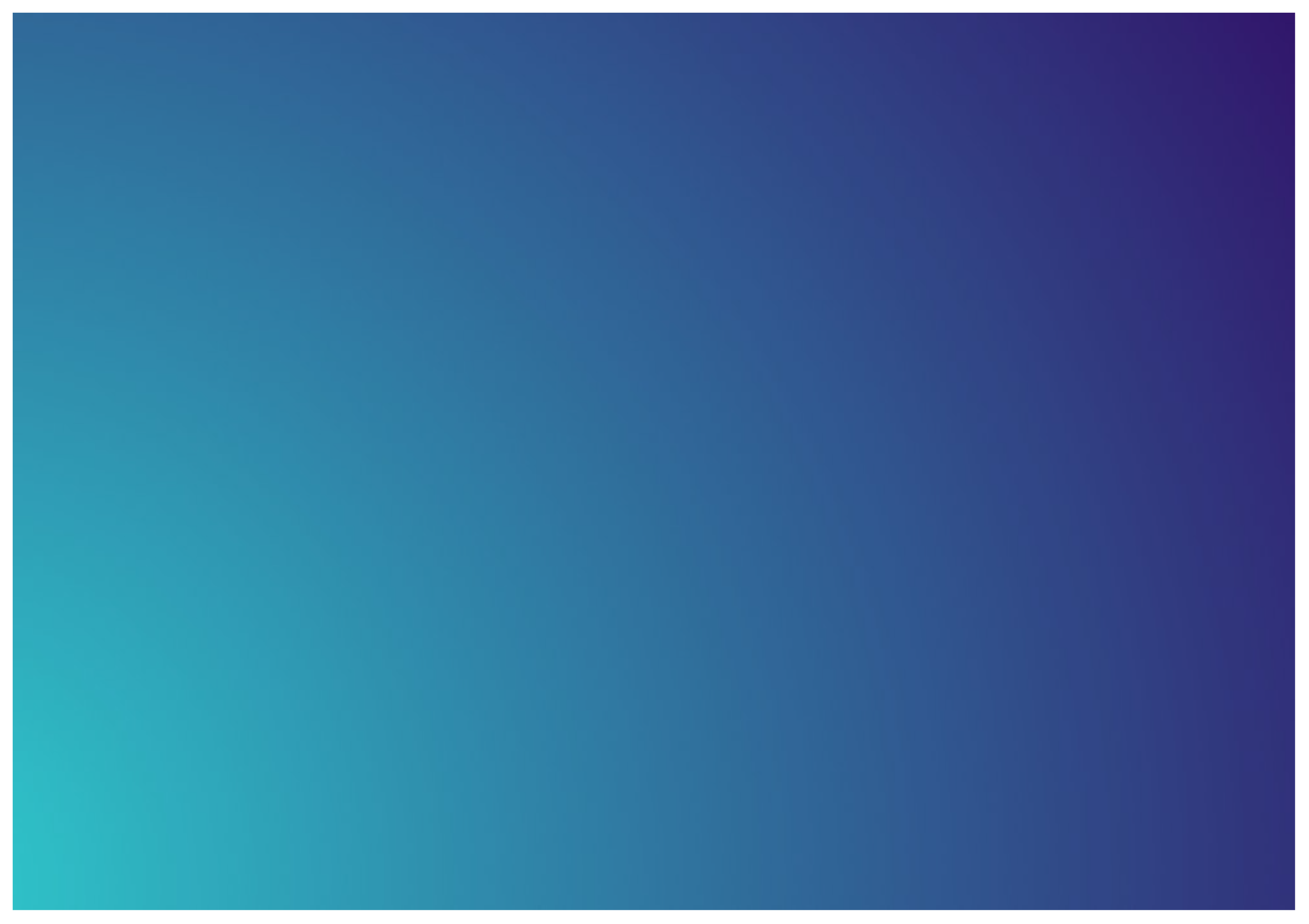 <xi,yj,zk,θ>
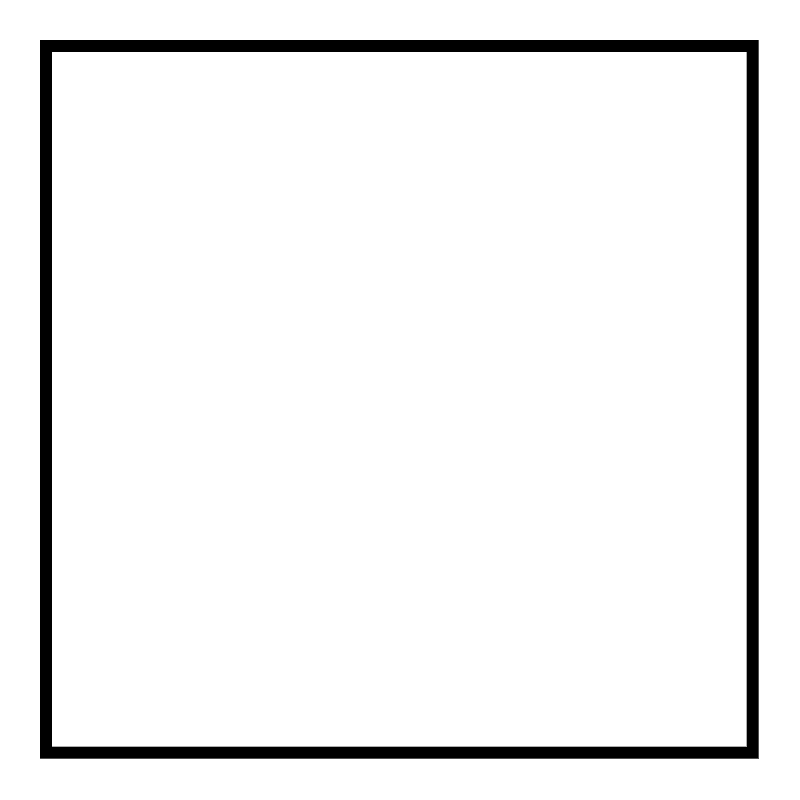 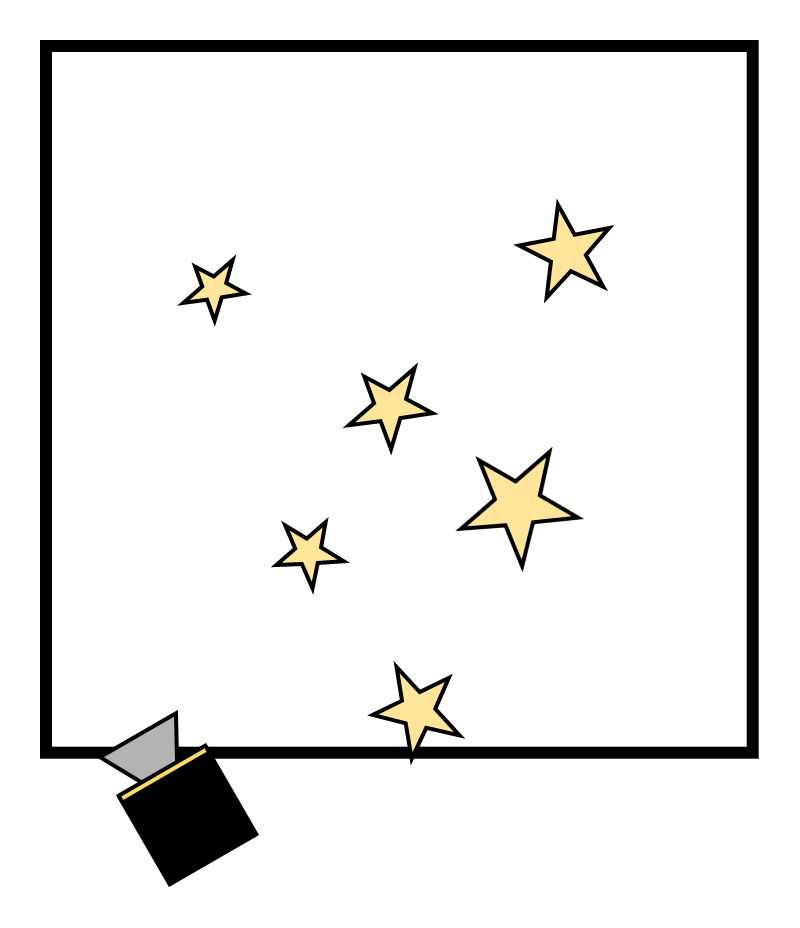 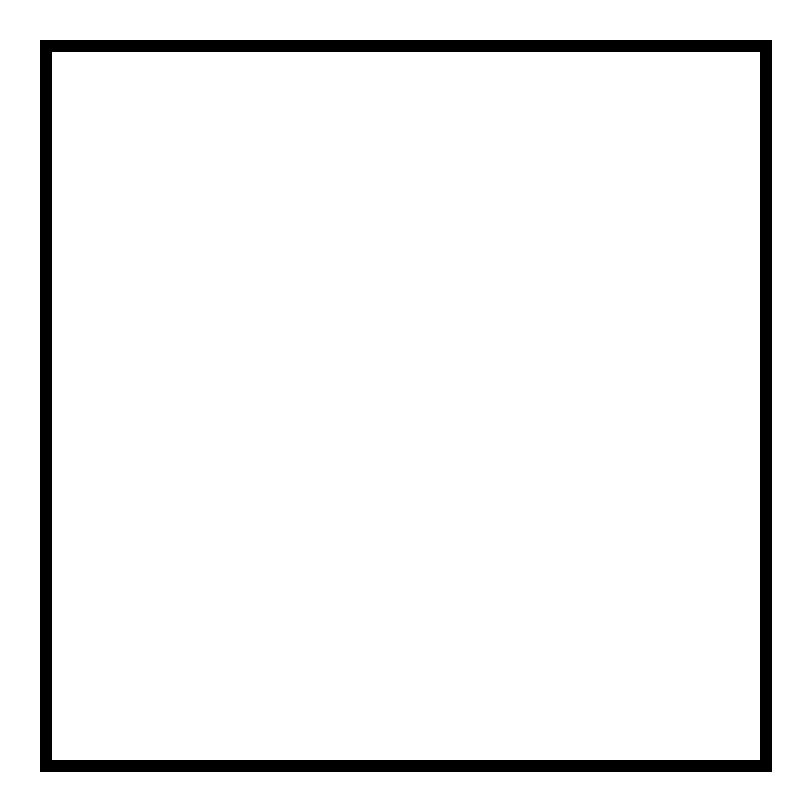 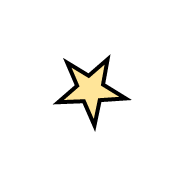 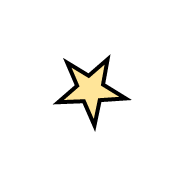 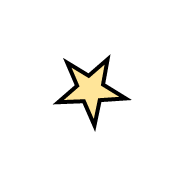 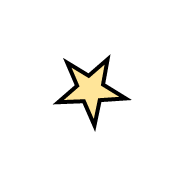 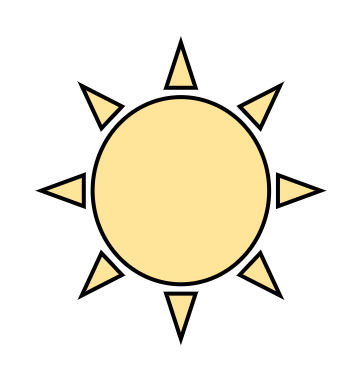 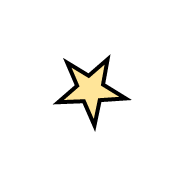 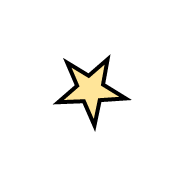 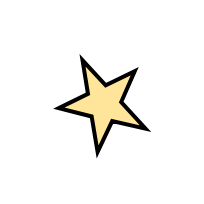 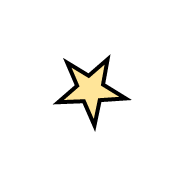 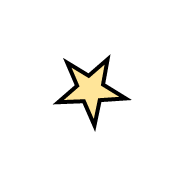 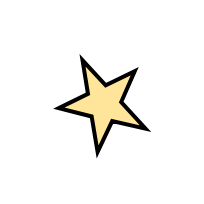 θ₁
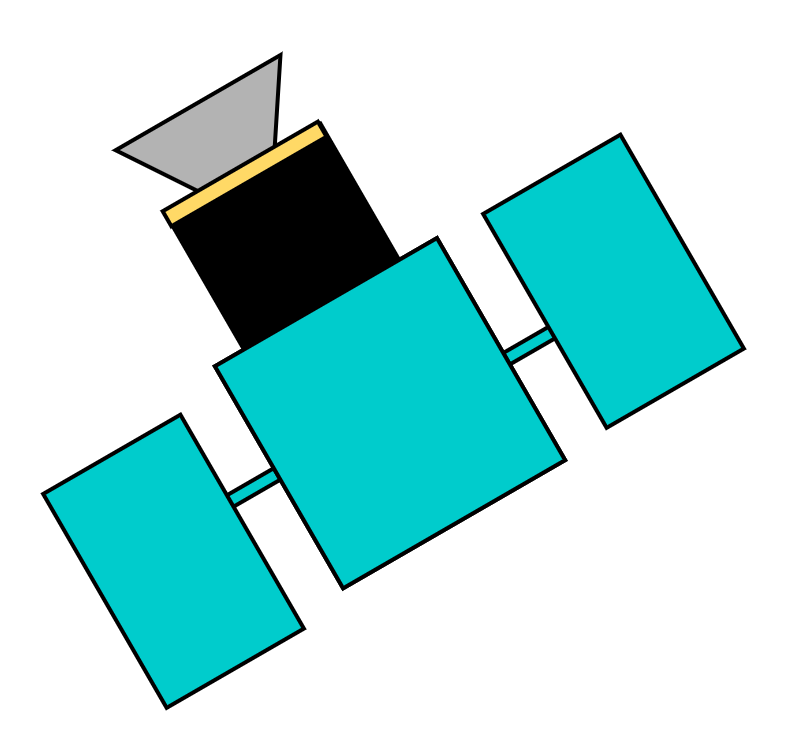 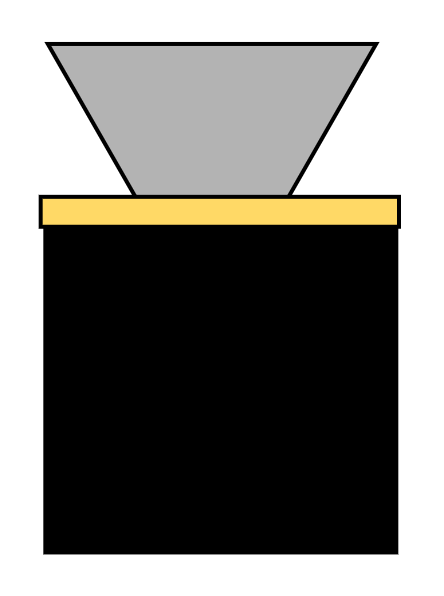 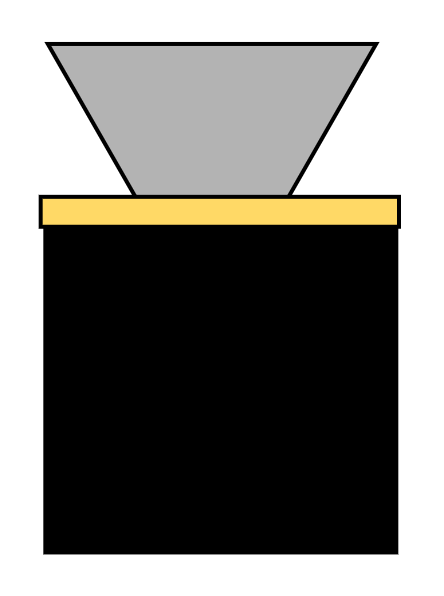 θ₂
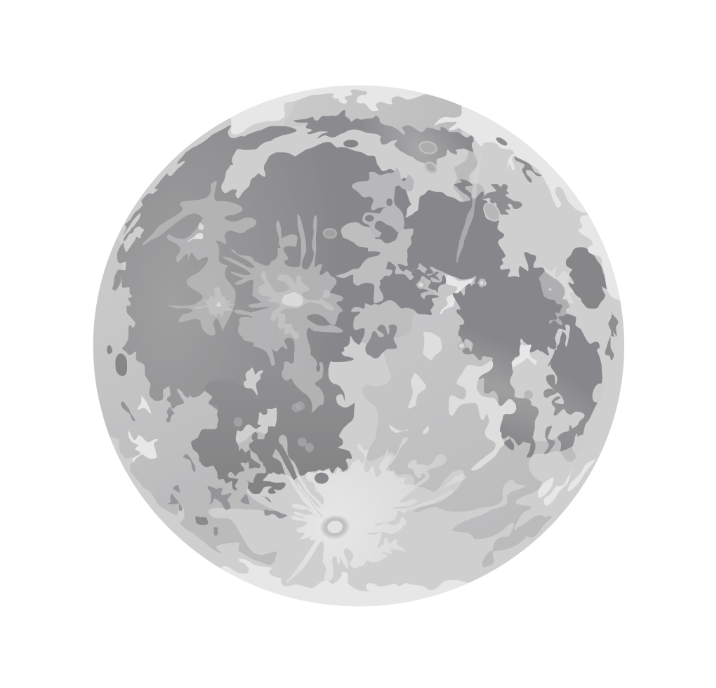 1. Baffle Attenuation
Baffle reduces the amount of stray light entering the camera.
2. Image Acquisition
CubIST captures image of stars within field of view.
3. Pattern Detection
CubIST identifies bright object pattern from image.
4. Catalog Comparison
CubIST compares star pattern to known star catalog.
5. Attitude Solution
CubIST determines current orientation and returns quaternion.
71
[Speaker Notes: NATALIE (1.5-2min)

4th box: quaternion: describes rotation of body frame wrt inertial frame in terms of 1 single rotation axis (in terms of the body unit vectors), and 1 euler angle of rotation
Have sun or moon in here
5th col - talk about baffle
Can take a whole slide just for step 1 - baffle, sun, etc - want to talk about key elements
How does fov impact performance
What axis/frame - emphasize more]
Detailed Design Overview (Not Animated)
Threaded fasteners to join baffle sections
Arducam AR0134 Camera Module
⅓” 35mm M12 Lens
Baffle
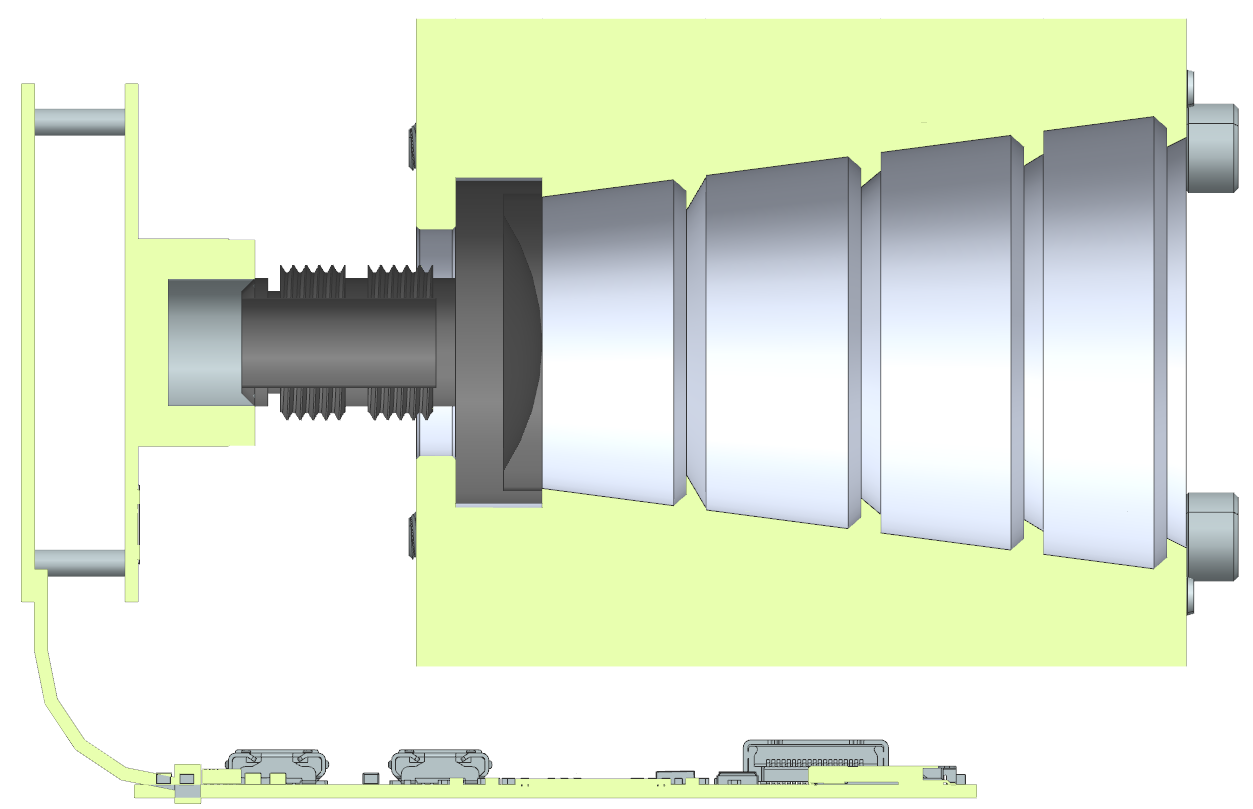 5.00cm
6.12cm
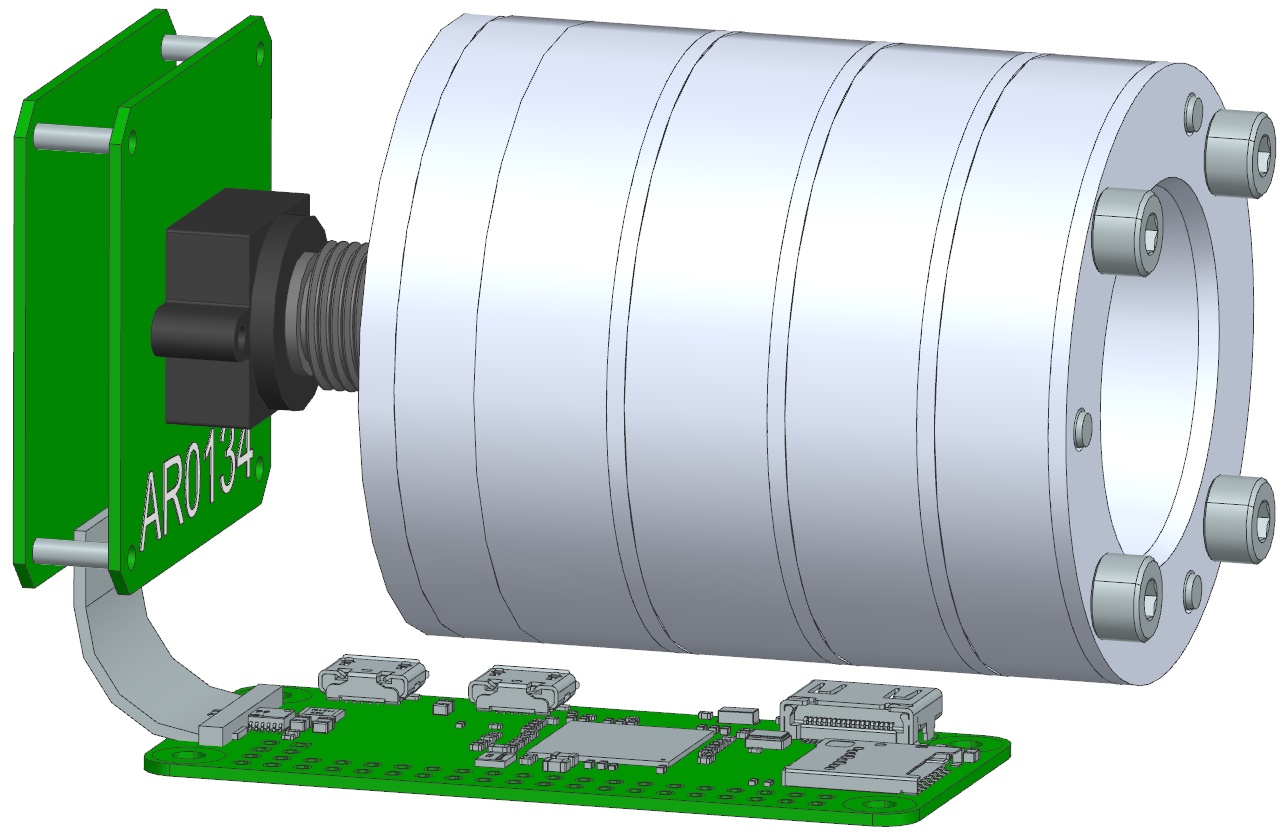 USB2 Camera Shield
9.39cm
Electromechanical Connections
Raspberry Pi Zero 2W
Integrated Memory
Additional Views
72
[Speaker Notes: NATALIEThis slide presents the physical design of CubIST. This breakdown begins on the right with a scaled CAD model of our design including the outermost dimensions of XXxXXxXX cm
Moving to the left, the baffle that attenuates stray light is fastened to the ⅓” M12 Lens with a 35mm focal length and housing including the Arducam 134 Image sensor and Camera Module. The Module is fastened to a UBS2 Camera shield that processes the collected image data. The image is sent to the Raspberry Pi Zero 2W on the perpendicular wall of our set dimensions. The Tetra3 software processes the images and derives our desired attitude solution]
Optics Subsystem Selection
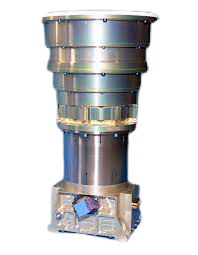 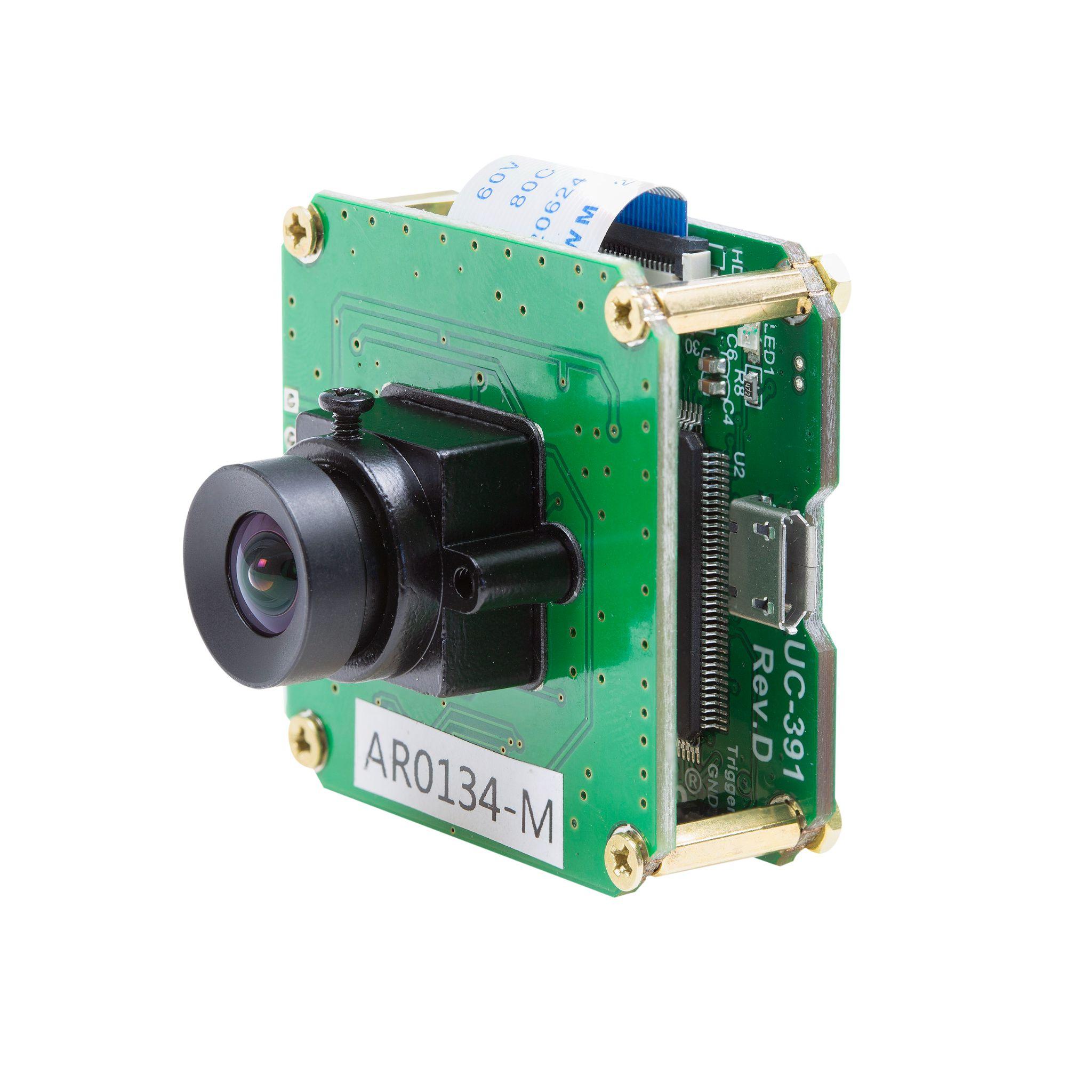 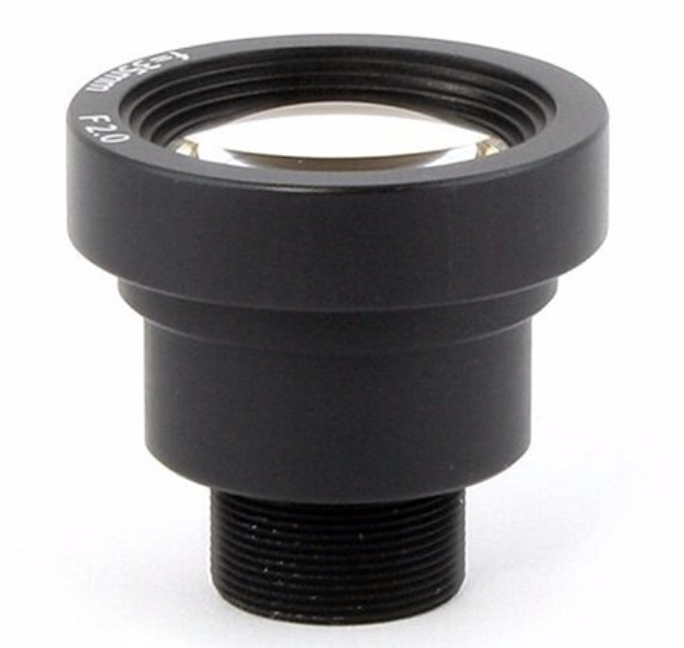 73
[Speaker Notes: MARIA]
Electronics & Software Subsystem Selection
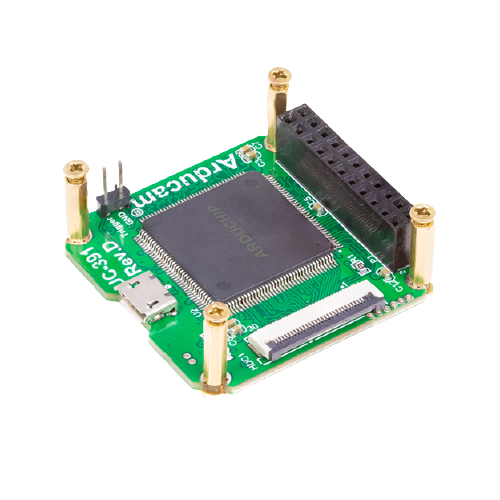 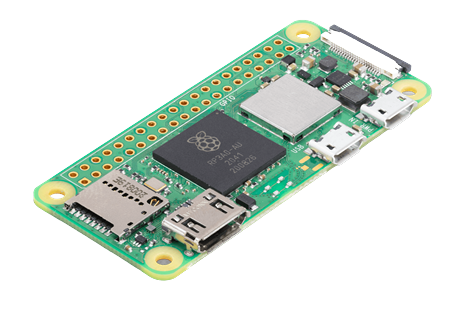 74
[Speaker Notes: CHAVA or NICKY/JOSIE]
Critical Project Elements
75
[Speaker Notes: CHESNEYShow exploded version of design and group these together, make it more visual !! take out FR #
CPEs:1) Image Acquisition 2) Image processing 3) Baffle / mitigating stray light 4) Storage 5) Output quaternion]
Calculated minimum SNR requirement
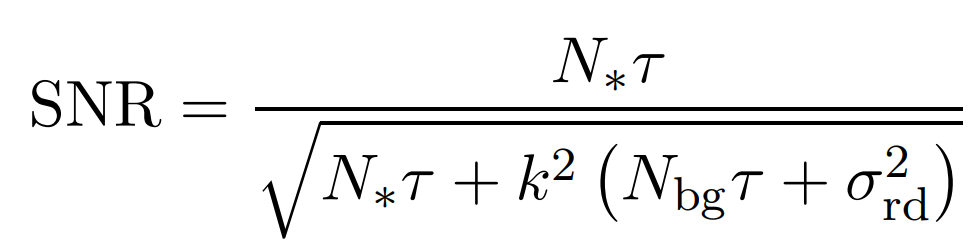 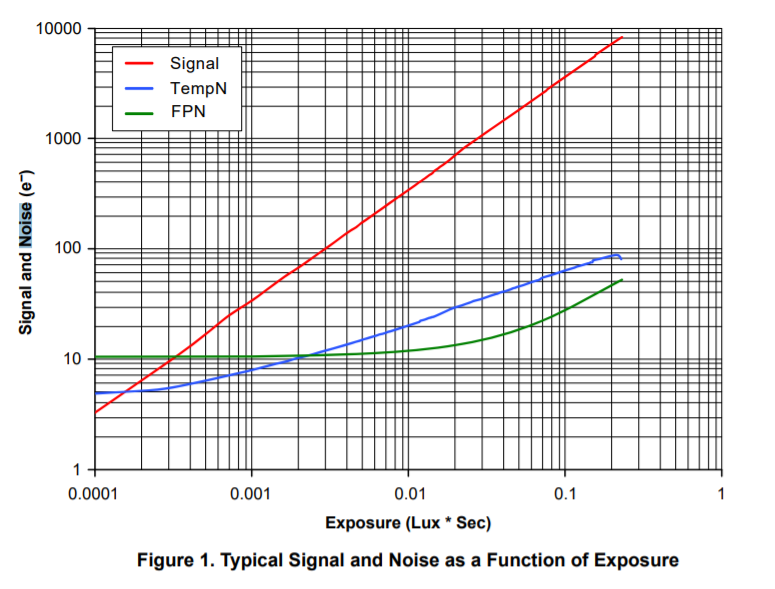 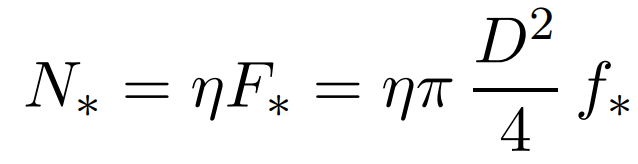 N*=flux of electrons by star, e-/mm2 (9.26 *105e-/mm2)
τ= exposure time (10.4 *10-3s)
k=# of pixels saturated by star (4 Pixels)
Nbg=flux of background electrons in pixel (10e-)
σrd= Read Noise (e-) (6.58e-)
D=Usable Diameter (mm) (17.5mm)
f*=illumination of pixels (photons) (~5000 photons per star)
η= Quantum efficiency (77% at 525nm)
With all variables included, an minimum SNR requirement of 23.4dB is needed
76
Requirements
Optical Design Breakdown
Solving algorithm requires 3 stars to solve, and chooses the brightest stars in the image to position and match. 

With FOV of 15 degrees, we will image at least 3 stars in any given image per testing of software given similar optical parameters of focal length, and FOV

If motionless, exposure time can be as long as necessary to saturate pixels with stellar photons for optimal centroiding ability. 

With 2 deg/sec, exposure time shall be ~6ms, which is achievable with CM
Spot Size with current optical parameters: 2.78 microns
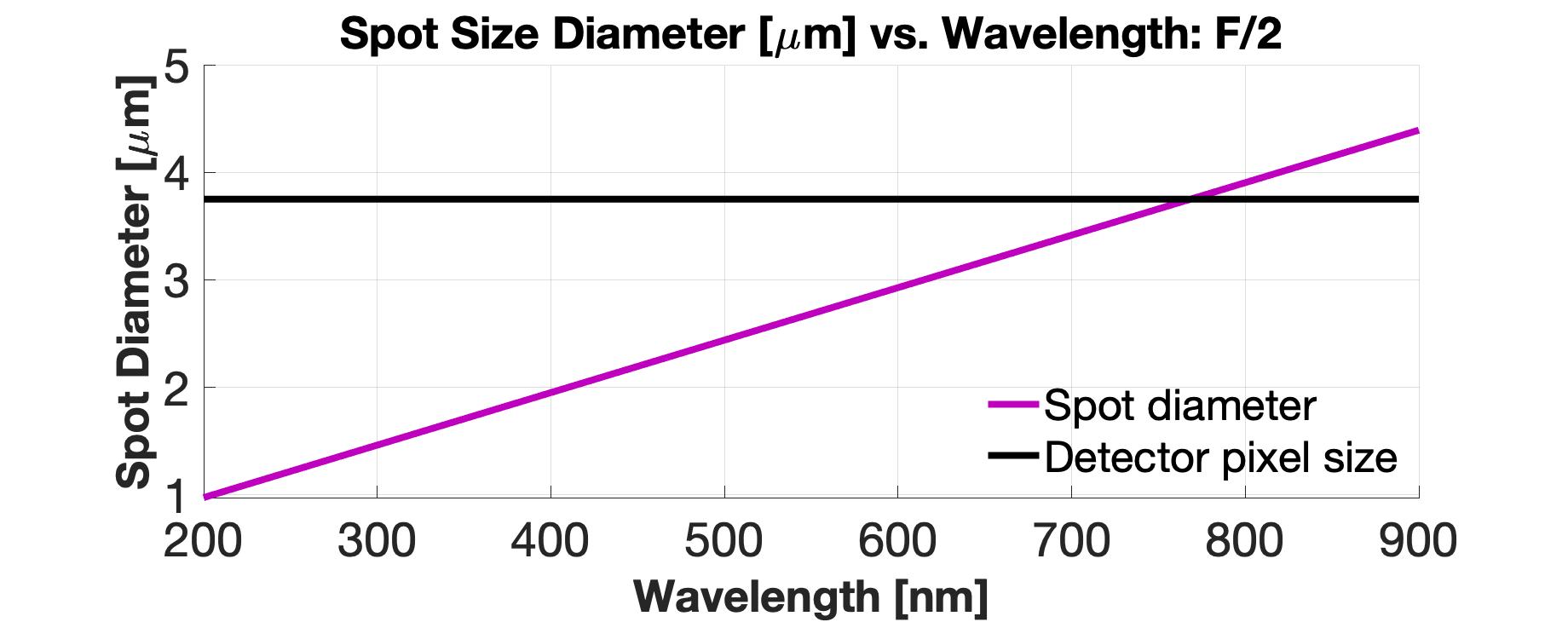 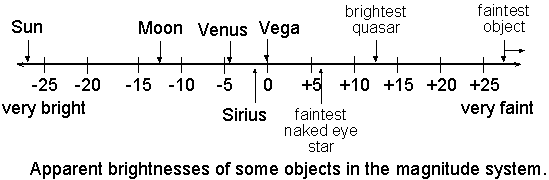 Tₛ = Time for 1 pixel movement (seconds)
𝜙 = Star tracker FOV (Radians)
nₚ = # of horizontal pixels
⍵= Angular velocity of star image (rad/sec)
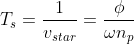 77
Requirements
[Speaker Notes: PALO: I think it would be helpful here to have a slide here that shows the overall optical design and the resulting spot size on the CMOS detector.  That high level picture is missing from your presentation and something that I would expect.  You can save the detailed baffle discussion for later in the presentation.  In the absence of stray light, show me that you system WILL WORK.  You should also include some radiometry.  How dim a star can you see and what is your image exposure time.  I am missing some of the big picture with the design.  Also with your field of view, how many stars do you expect to see in each image.  Has such an analysis been conducted?  This could also be considered a critical project element.  If you don’t have good images in a non stray light environment than nothing else really matters.  Do you have derived requirements for the quality, rate and size of this star image for your system?]
Additional Risk/V&V Material
78
Risk Scoring: Severity Weight Criteria
79
[Speaker Notes: Think about this like a matrix: req level vs # impacted -> high severity is both, low severity is neither, have more levels in between to have one or the other (e.g. DR not met, but only local impact, OR all DR’s met but propagated impact)

# of subsystems impacted
OR, importance of subsystems impacted
OR impact on level of success]
Risk Scoring: Likelihood Weight Criteria
80
[Speaker Notes: Bottom left is great, top right is awful
So bottom is good, left is good

# of subsystems impacted
OR, importance of subsystems impacted
OR impact on level of success]
[OPT.A] Limited Knowledge of Optical System
Team members of CubIST have little to no experience with optical hardware, design and implementation, and is not taught in conventional aerospace courses. Learning curve on optical hardware is considerable, as level of depth that is involved with camera systems can easily be analyzed longer than allotted time for the project.
With that being said, we’ve been reaching to all accessible avenues for external guidance on the optical hardware, consistently analyzing research papers/textbooks and discussing our system with doctorate level students and faculty members that are well versed in the optical regime.
Research and analysis will be continued through next semester to further deepen what is needed to better test and validate our design with lower level understanding
81
[Speaker Notes: Optical systems have not been taught in conventional aerospace courses, and team members have limited to zero experience with optics, therefore underlying design issues may be apparent with experienced optical engineers.]
Spot Size
Lens Spot Size vs. Aperture Trade and why we prioritized aperture over spot size creating the spot size risk
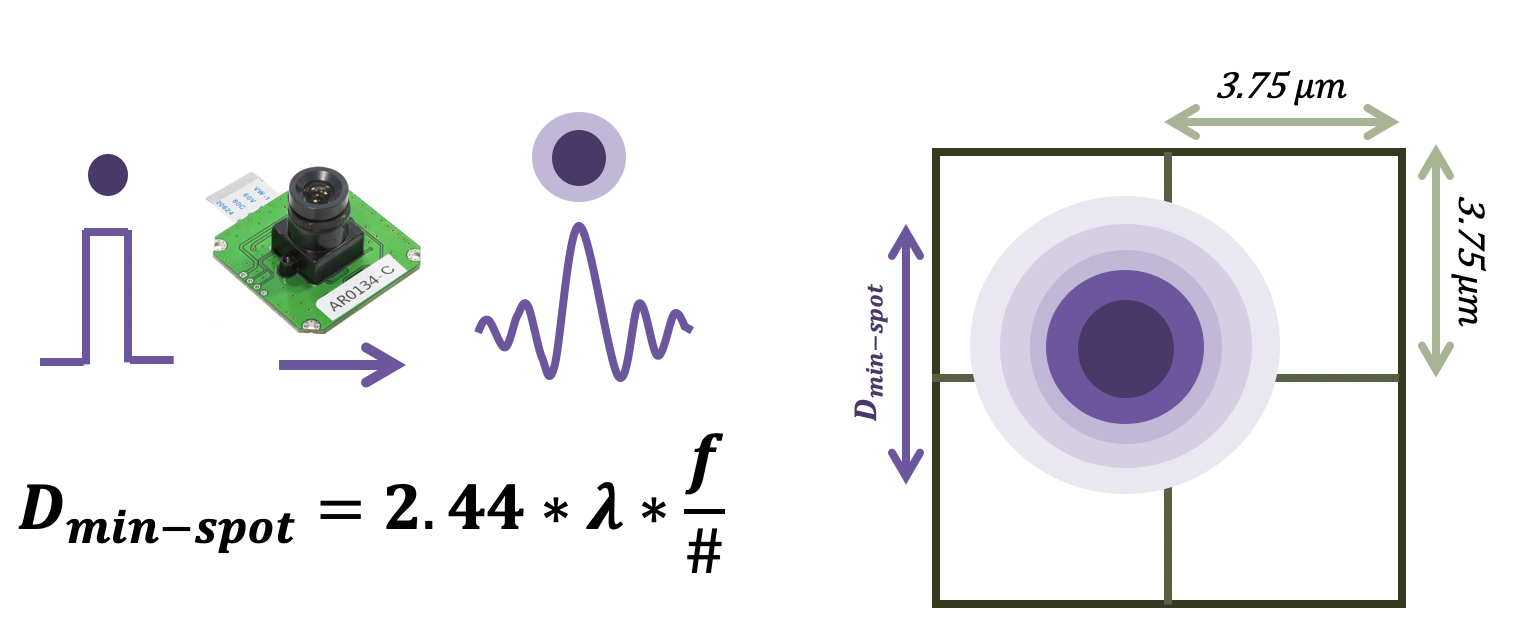 Pixel pitch: 3.75um
Spot Diameter = 2.78 → minimum spot size of 3.75um at 535 nm wavelength 

Want minimum spot size →  pixel (3.75um) but also want an F# as small as possible (i.e. an aperture as large as possible.) Trade between F# (which could be at the cost of decreasing aperture, letting less light into the system) or addressing the need for intentional blurring/defocus.
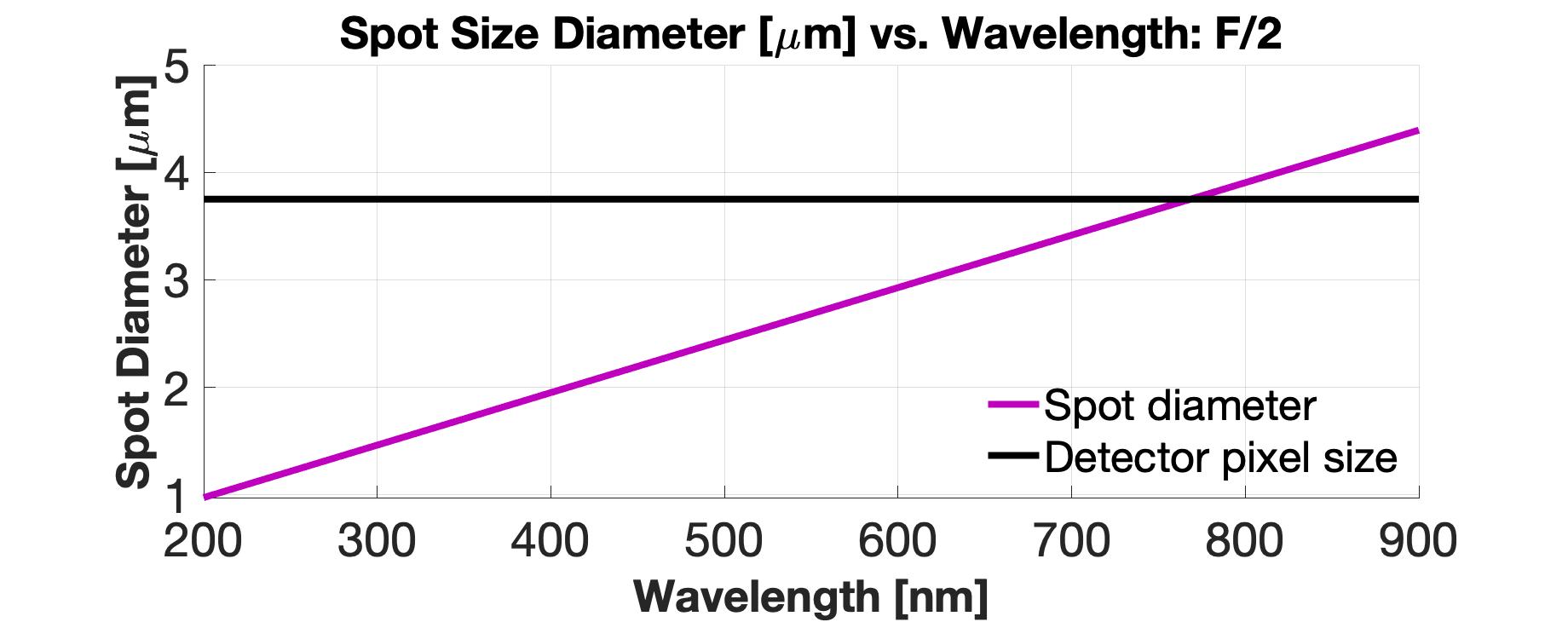 Mitigation
The most effective mitigation tactic for this risk to procure a locking adapter for the M12 mount will enable dethreading of the lens, adjusting position of the focal length and deblurring the image, increasing spot sizes
82
[Speaker Notes: Hard to test physically bc no representative envt, but have tested software
How representative is image we are putting into software to what will actually see
v&v - how compare with model? What are discrepancies? Why? What defines success of test?]
Unsuitable Image Resolution
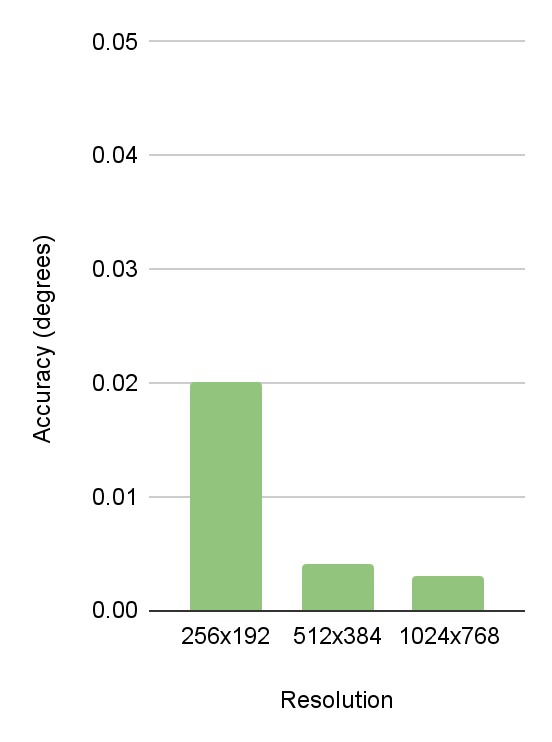 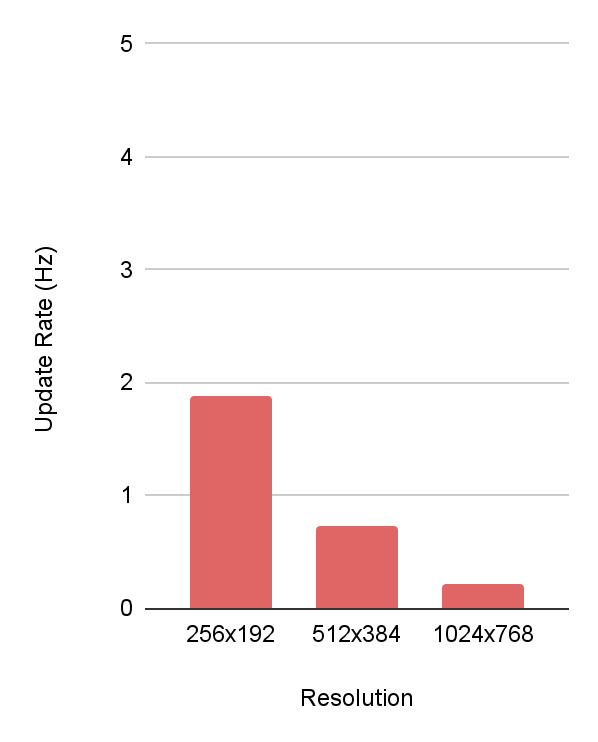 Image resolution can impact speed of star identification.
Optimize speed and accuracy with chosen resolution.
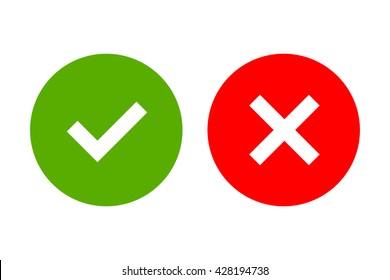 0.2 Hz
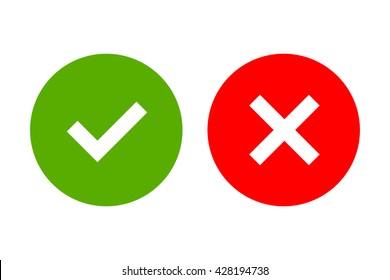 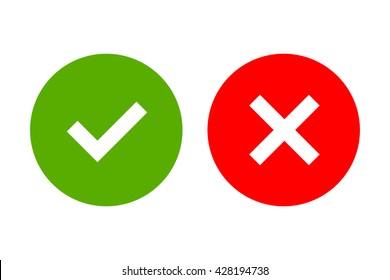 All within accuracy requirements. Resolutions below 512x384 meet speed requirements.
83
[Speaker Notes: JOSIE OR NICKYToo-high image resolution can greatly increase runtime due to more complex centroiding. 
Can cause a spot size that is too small, which can be mitigated through defocusing and decreasing the image resolution.
Recommended at least 512x512 by tetra3 docs
Intentionally blur/defocus the image, and downsample to a lower resolution. Optimization problem between speed and accuracy for differing levels of blur and resolutions]
Bright Objects in image
Planets, satellites, or other objects in image could impact star identification and slow down processing speed.
Testing in progress and will continue in the spring.
Mitigation
Could exclude objects above a certain size from centroiding
Utilize tracking
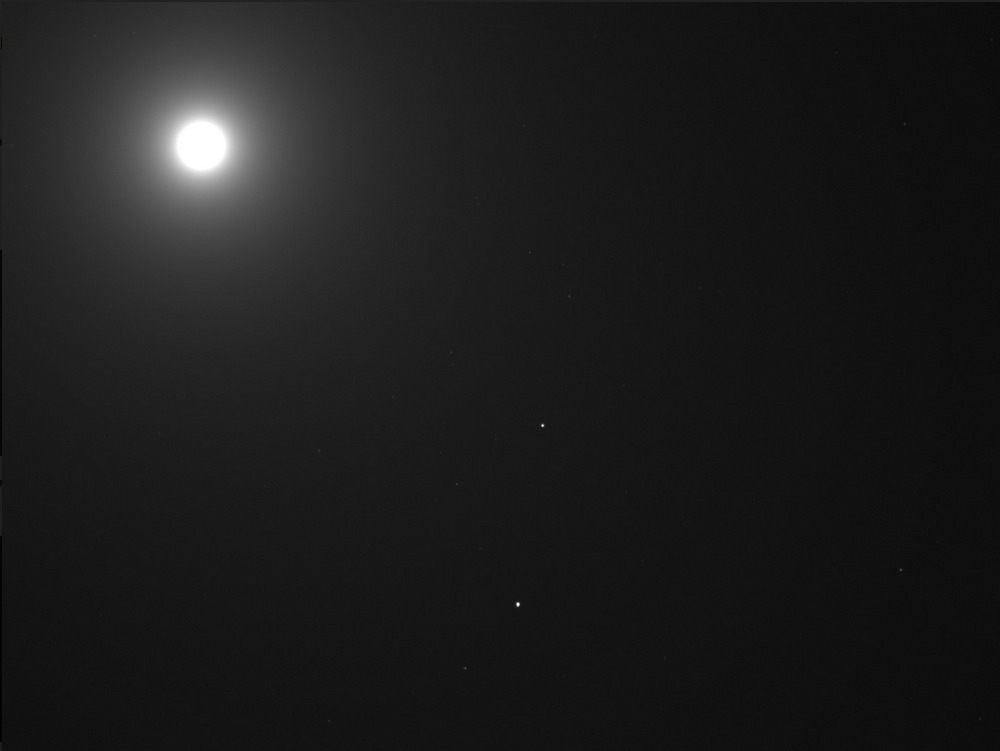 84
Resolution vs Rate Comparison
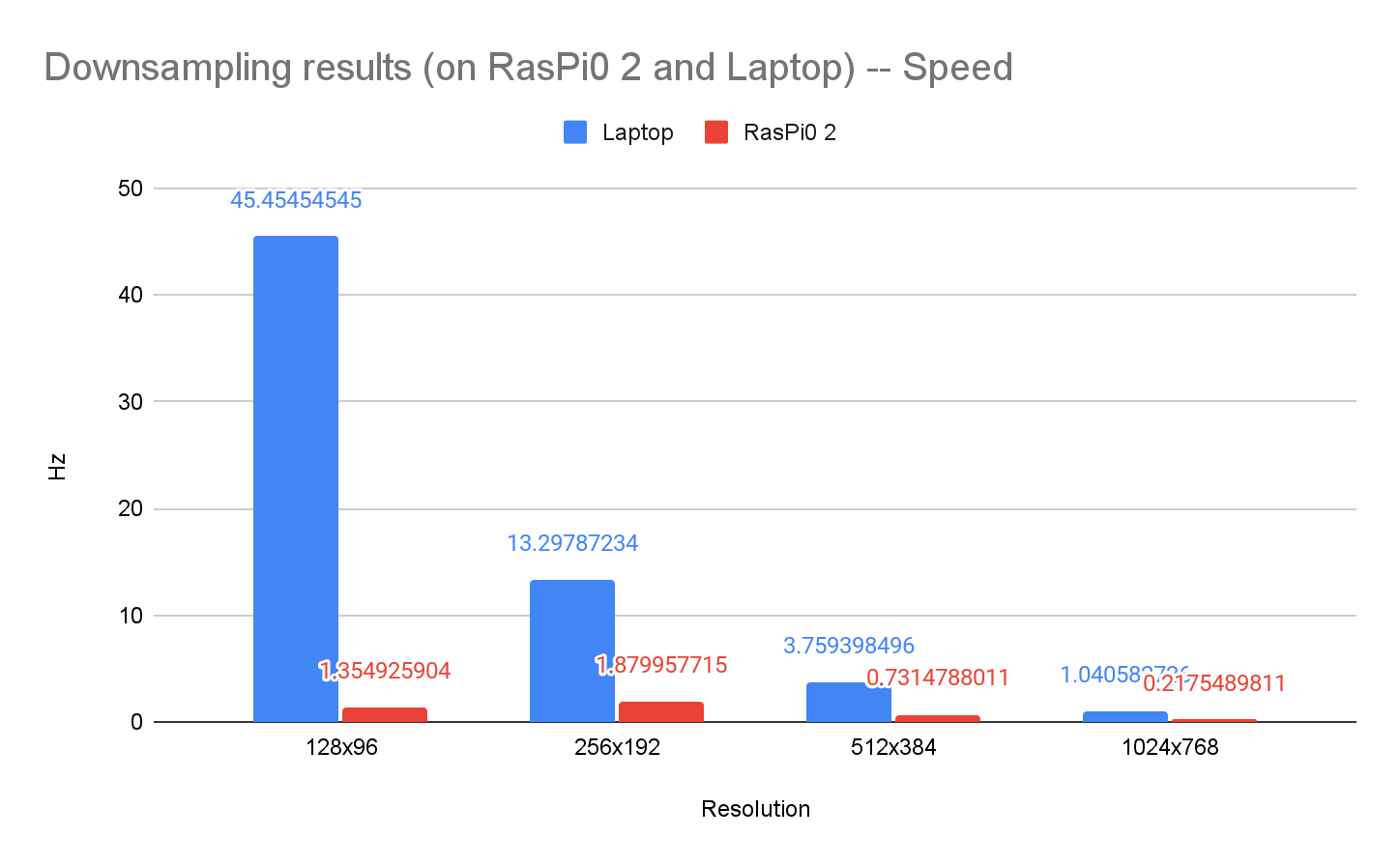 85
Software Runtimes: Individual Image Times
(without blur/downsampling)
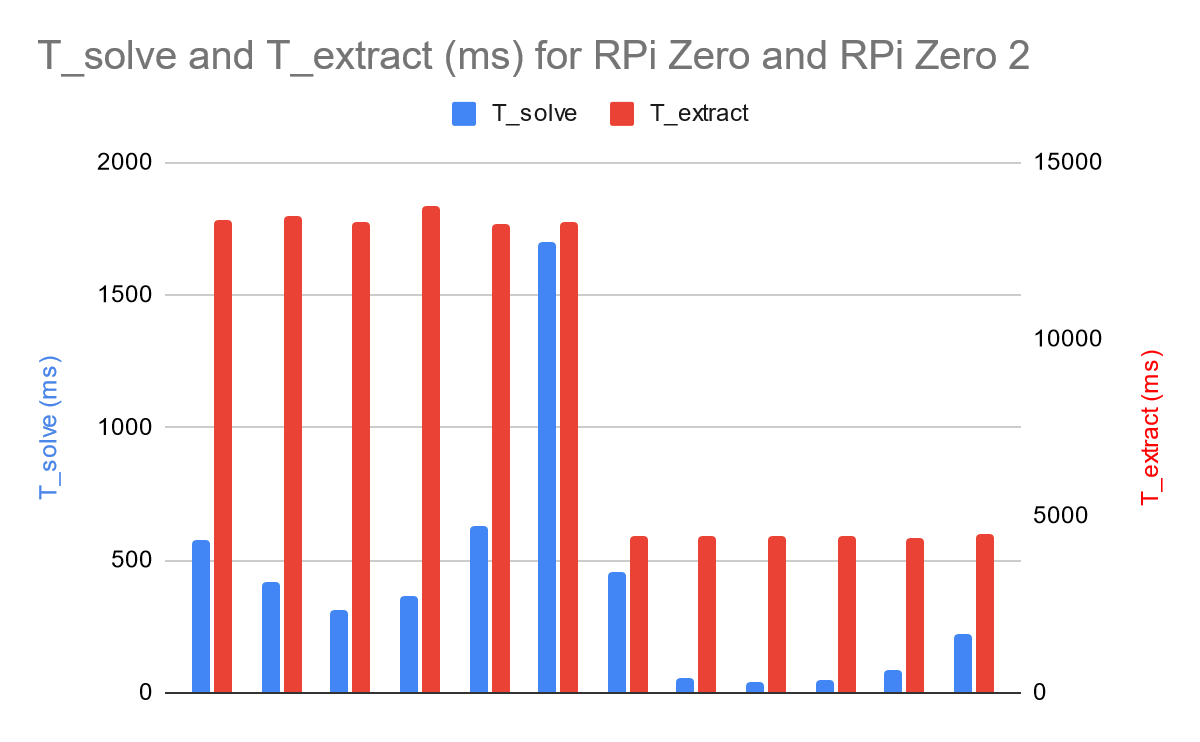 86
CubeSat Compatibility: Hardware Power Consumption
DR: The star tracker shall operate on a maximum continuous power of 2W
Objective
Verify system operational power consumption is within 2W
Plan
Optimize Optics & Software needs
Supply 3.3 V to system
Execute image acquisition and attitude determination
Measurement
Current draw → P = I*V
Pass Criteria
System operational power consumption within 2 W
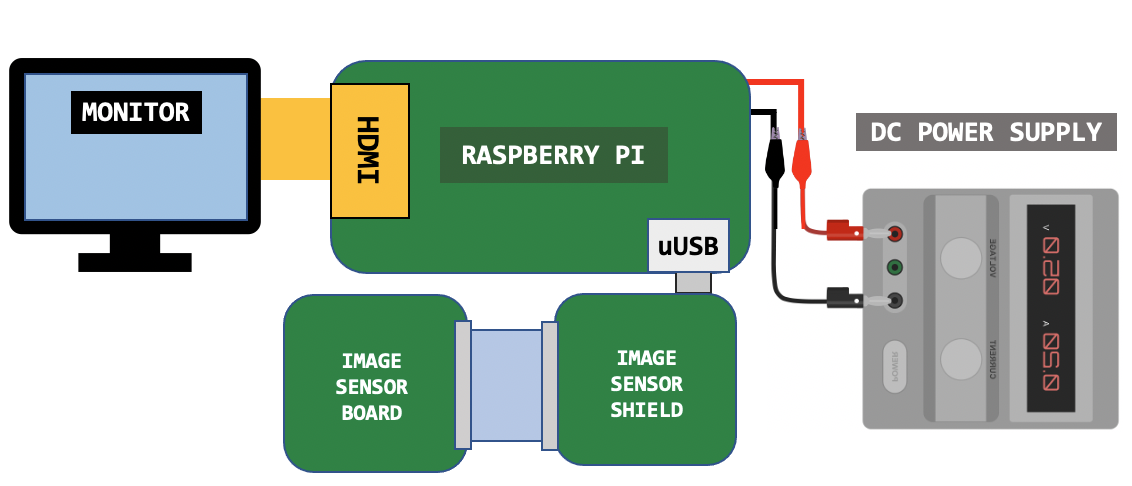 87
[Speaker Notes: CHAVA]
Testing Plan: Outdoor Setup
Equipment: Stable tripod with high precision rotating DC motor, control center with live Astrometry outputs
Setup: Flagstaff Mountain, CubIST mounted to stationary tripod
Plan: 
CubIST operational and taking images for 2 hours straight
Camera rotated by motor to emulate maximum allowable slew rate
Quaternions printed to monitor and compared to online model
Pass criteria: All attitude solutions within 5% of Astrometry result from same location/angle.
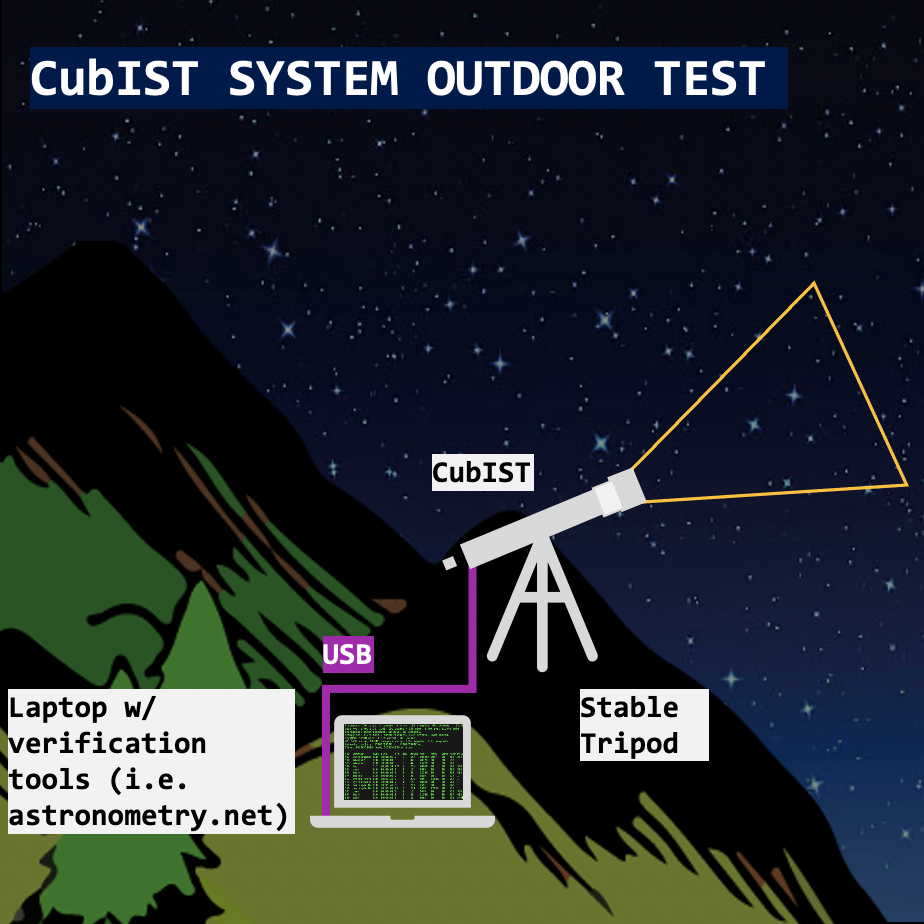 88
[Speaker Notes: CHESNEYFigure out absolute true - exact time, exact location, etc - what should see vs what SW gives?]
Full-System Outdoor Testing Feasibility
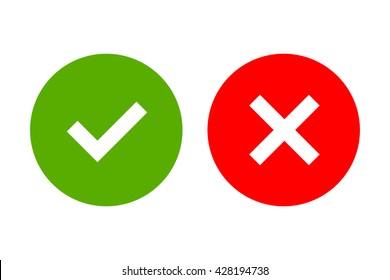 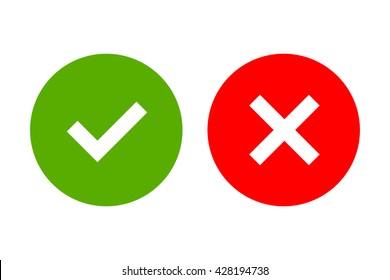 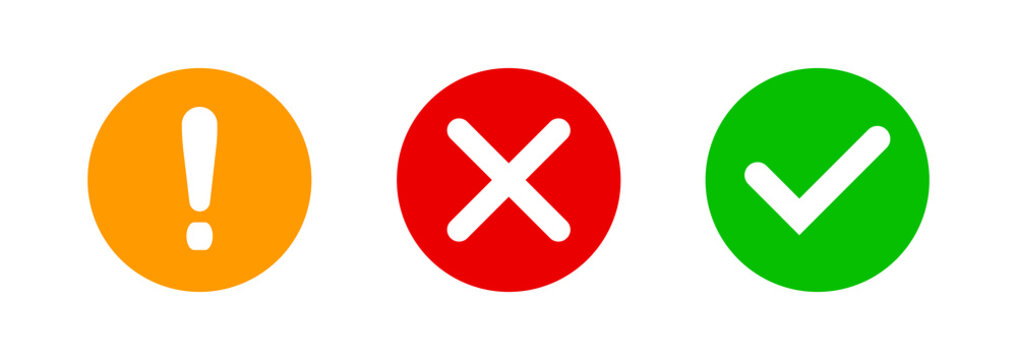 89
89
Testing Plan: Indoor Setup
Equipment: Darkroom, high resolution monitor, collimating lens to cause stars to appear far away, high-precision rotation DC motor, control center with live Astrometry outputs
Setup: CubIST mounted to rotating motor to emulate maximum allowable slew rate; operational for 2 hours straight.
Plan: CubIST views surroundings through collimating lens and takes images of the stars produced on LCD monitor. Quaternions printed to monitor and compared to online model.
Pass criteria: All attitude solutions are within 10% of Astrometry solutions at same angle and location.
90
[Speaker Notes: CHESNEYThe problem with this test setup is that there is a ton of error involved with the setup.  Specifically, the collimating optics will be very difficult to align perfectly (.1 degrees off automatically makes our system .1 degrees off) and also getting the light to become collimated is a very difficult task (Our only experience is Maria collimating a laser pointer and that was quite difficult in itself). I did find a possible resource from NASA to discuss the feasibility of us doing this test if I can get a meeting with him, and he should provide some great insight on testing our star trackers performance next spring.

Pros:
Controlled environment
Verification can be done against the actual image we are looking at (Accuracy of image sensor/lens can be tested)

Cons:
Collimation setup must be very precise for an accurate test
Many sources of error involved with equipment set up.]
Testing Plan: Indoor Setup
Darkroom LCD Setup:
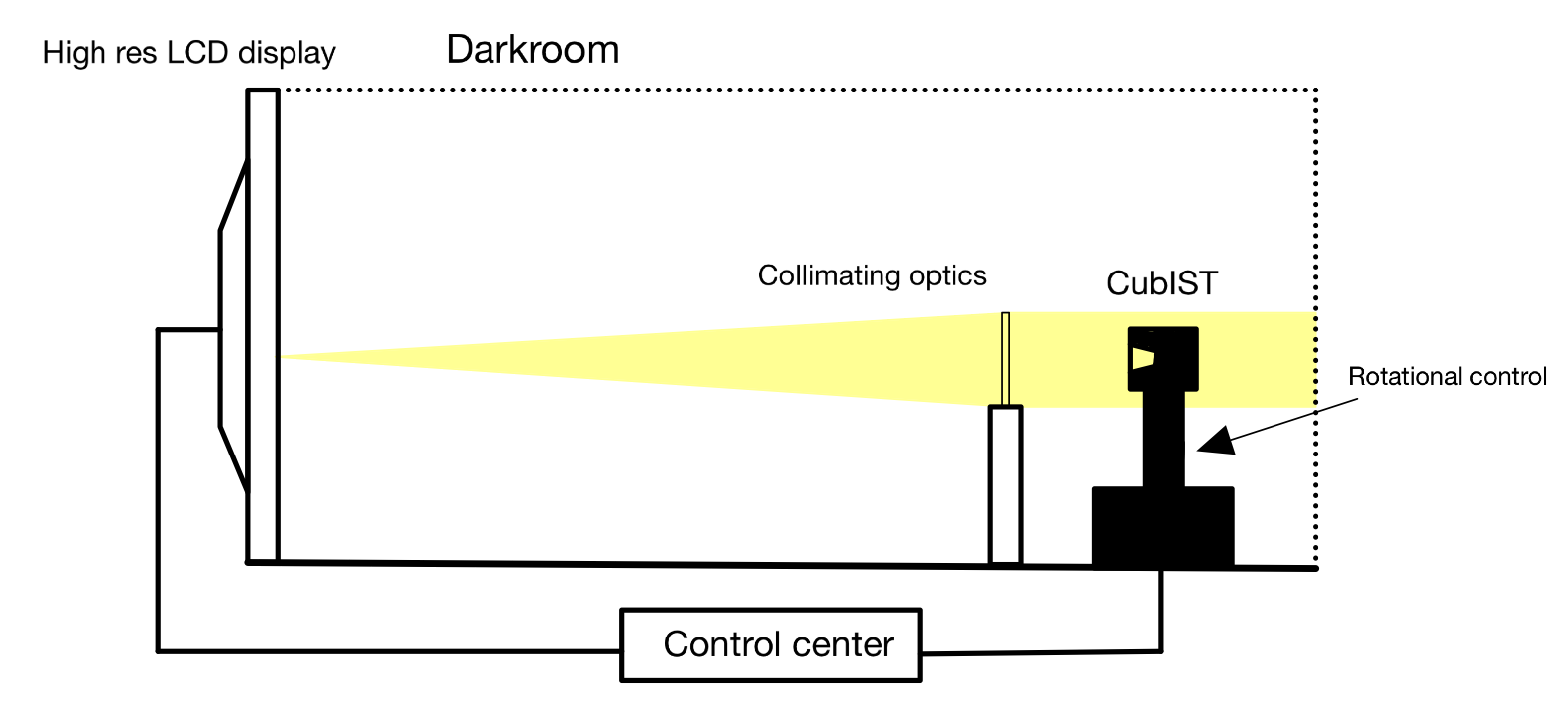 91
[Speaker Notes: CHESNEYThe problem with this test setup is that there is a ton of error involved with the setup.  Specifically, the collimating optics will be very difficult to align perfectly (.1 degrees off automatically makes our system .1 degrees off) and also getting the light to become collimated is a very difficult task (Our only experience is Maria collimating a laser pointer and that was quite difficult in itself). I did find a possible resource from NASA to discuss the feasibility of us doing this test if I can get a meeting with him, and he should provide some great insight on testing our star trackers performance next spring.

Pros:
Controlled environment
Verification can be done against the actual image we are looking at (Accuracy of image sensor/lens can be tested)

Cons:
Collimation setup must be very precise for an accurate test
Many sources of error involved with equipment set up.]
Full-System Indoor Testing Feasibility
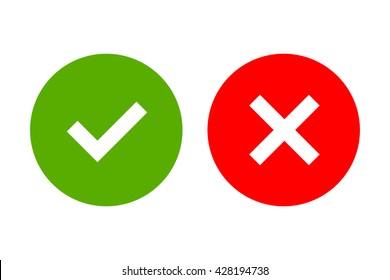 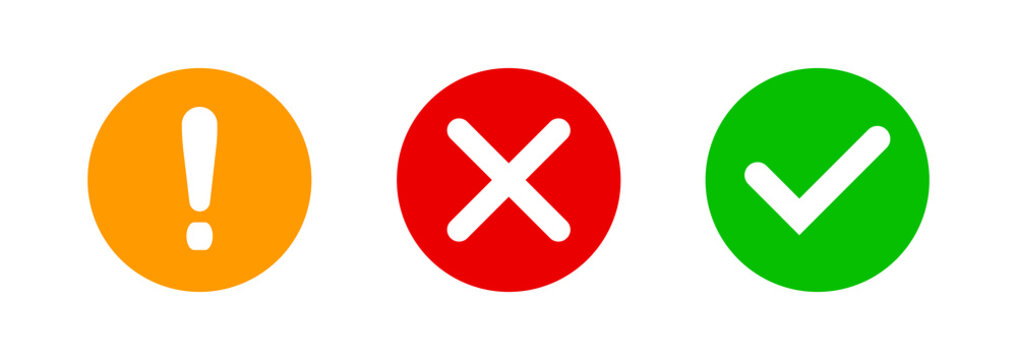 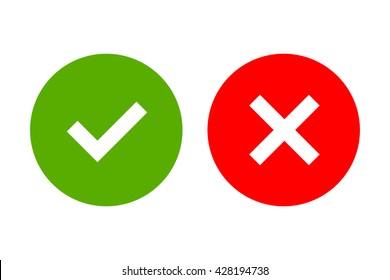 92
92
[Speaker Notes: CHESNEYThe problem with this test setup is that there is a ton of error involved with the setup.  Specifically, the collimating optics will be very difficult to align perfectly (.1 degrees off automatically makes our system .1 degrees off) and also getting the light to become collimated is a very difficult task (Our only experience is Maria collimating a laser pointer and that was quite difficult in itself). I did find a possible resource from NASA to discuss the feasibility of us doing this test if I can get a meeting with him, and he should provide some great insight on testing our star trackers performance next spring.

Pros:
Controlled environment
Verification can be done against the actual image we are looking at (Accuracy of image sensor/lens can be tested)

Cons:
Collimation setup must be very precise for an accurate test
Many sources of error involved with equipment set up.]
Mass Budget
Return
93
Work Plan Spring 2022
Complete
In Progress
To-Do
Select compatible software
Research fundamentals of baffles & configurations
Select best processor & feasibility
Defining Requirements
PDD
Research & discuss with technical experts
CDD
Defining CPEs
Determine necessary parameters for attenuation & volume constraints
Test sample images
Upload software
Determine requirements and baseline parameters
PDR
Run software with selected images
Outline PDR
Determine pass/fail thresholds
Design baseline prototypes
Select lens & CM, analyze feasibility
CDR
Software
Systems & Finance
Program Planning
Baffle & Manufacturing
Processing
Optics
Test microproc. pwr consumption
Run ZEMAX simulations
Purchase components for testing
FFR
Assemble Lens, CM, shield
Test customizations
Research avenues to decrease pwr draw
Manufacture prototypes
AIAA Paper
Test baseline imaging capabilities
Finalize budget breakdown
Practice coating techniques
Assemble interface with shield
Implement tracking software
TRR
Test shield & CM pwr draw
Refine baffle design
Test full system pwr and data transfer
SFR
Optimize processing rates and accuracy
Continue communication cross subteams
Assemble baffle & mount to lens
Research eliminating shield
Assess rates & pwr during day-in-life test
HelioStat & Full System Testing
Reassess post HelioStat testing
Test day-in-life images
94
Return
Additional Design Views
Return
95
Design - Additional Views
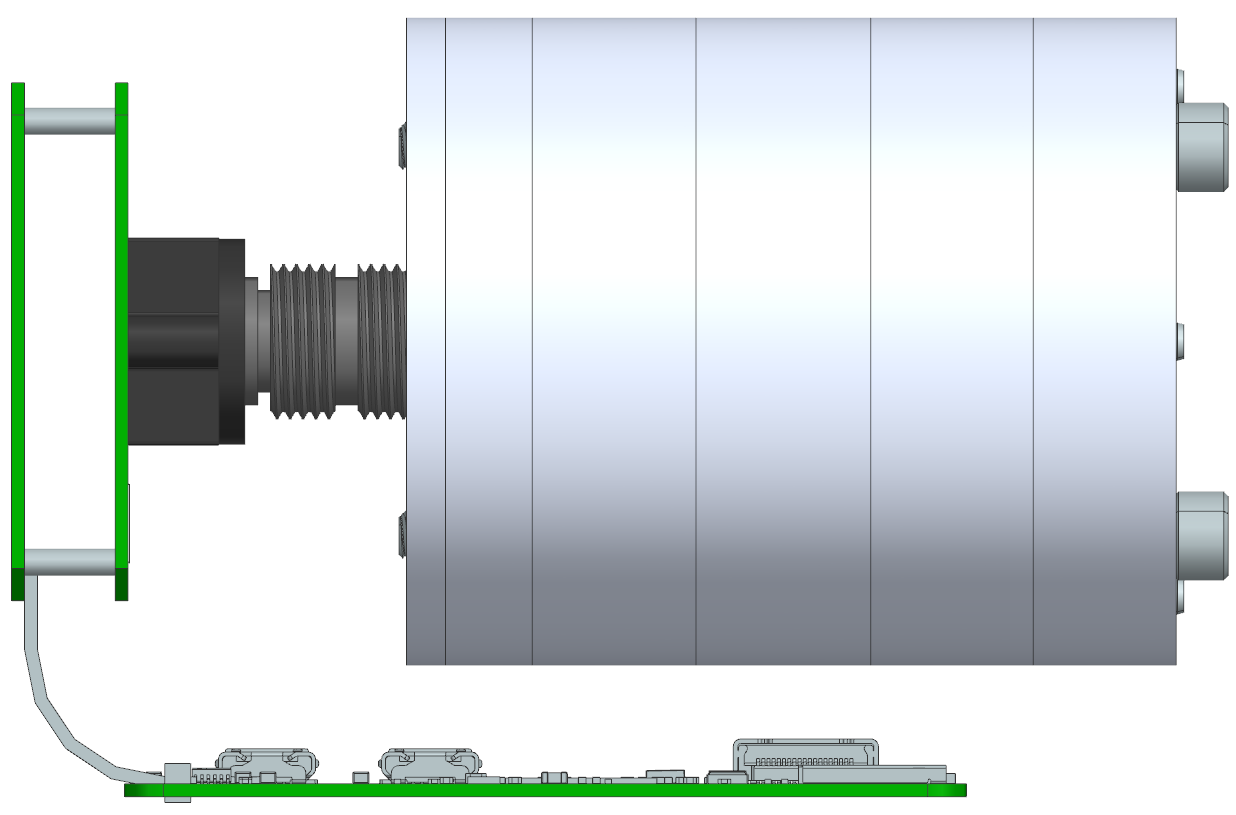 Return
96
[Speaker Notes: Return link in bottom corner will bring back to slide 10 - Detailed design overview]
Design - Additional Views
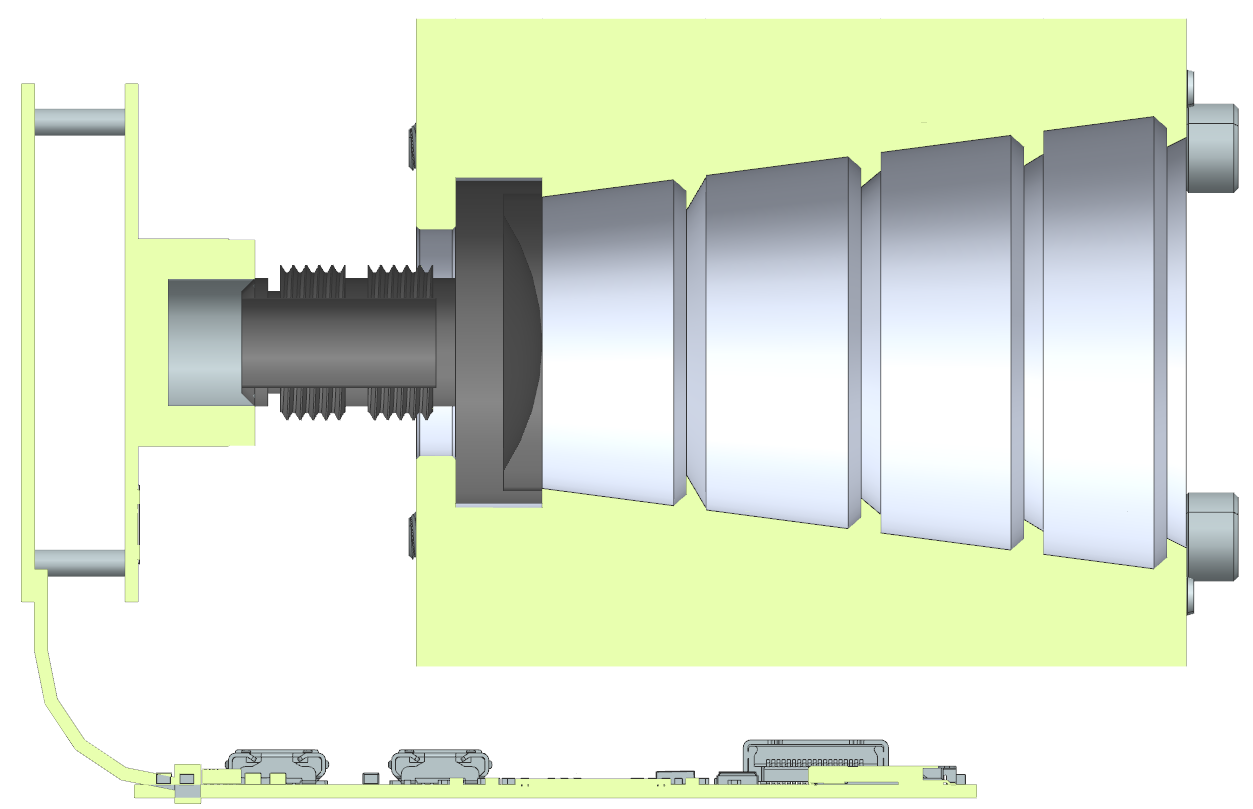 Return
97
[Speaker Notes: Return link in bottom corner will bring back to slide 10 - Detailed design overview]
Design - Additional Views
10cm
Maximum allocated volume (½ U)
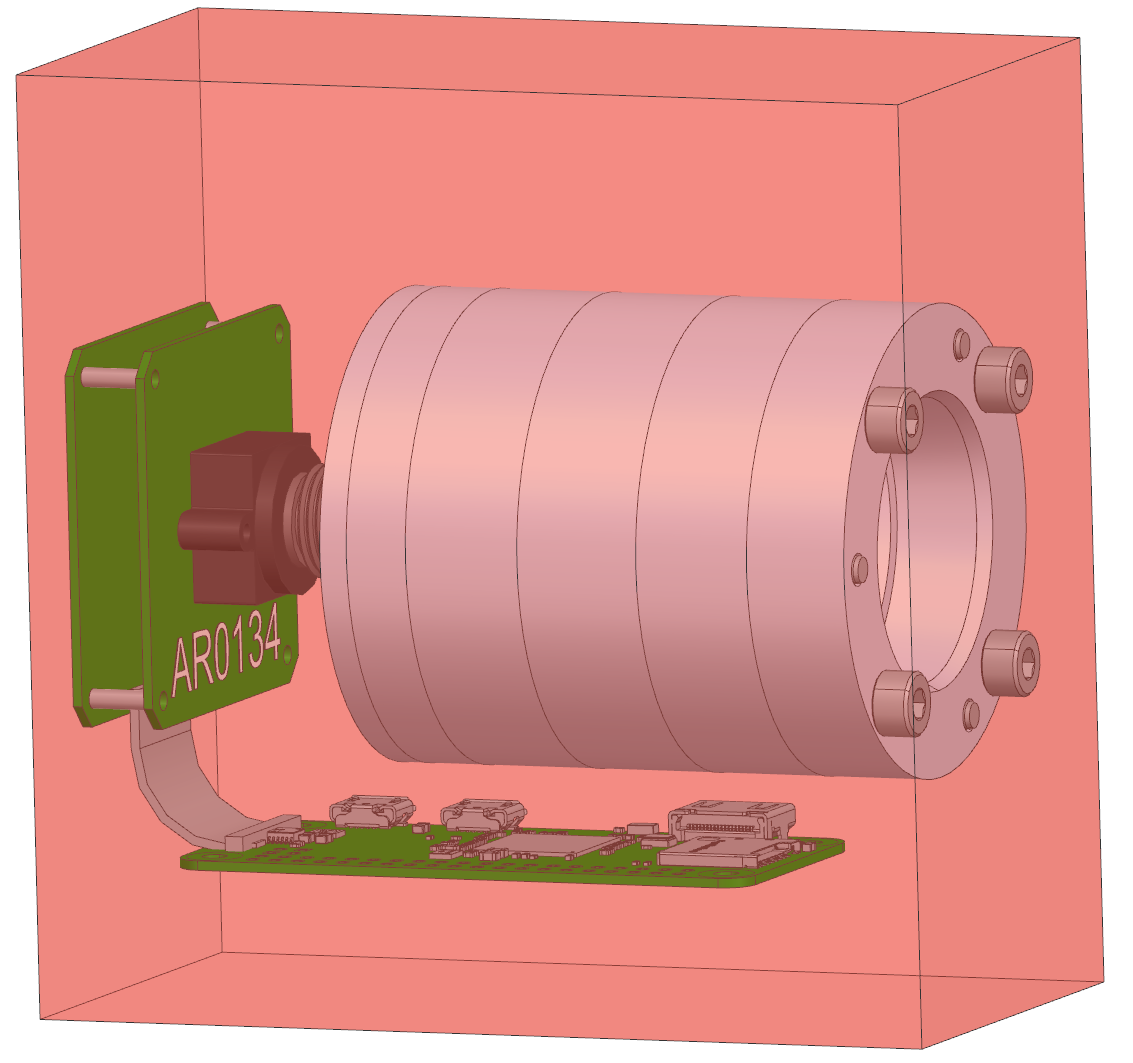 10cm
5cm
Return
98
[Speaker Notes: Return link in bottom corner will bring back to slide 10 - Detailed design overview]
Design - Additional Views
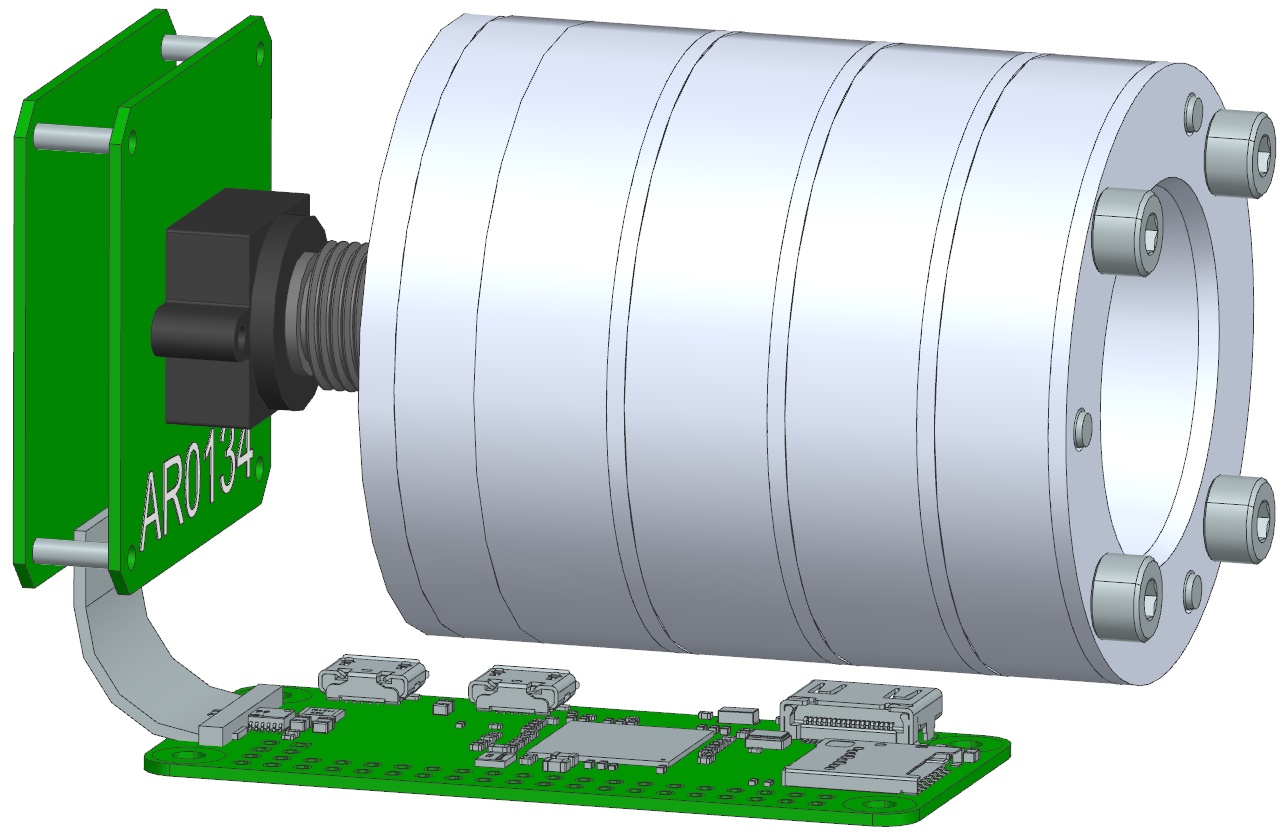 Return
99
[Speaker Notes: Return link in bottom corner will bring back to slide 10 - Detailed design overview]
Design - Additional Views
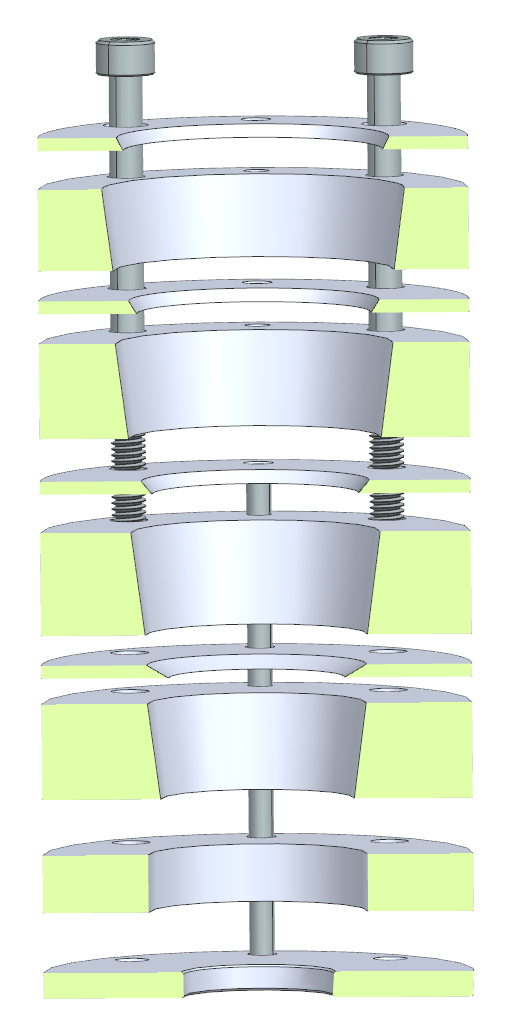 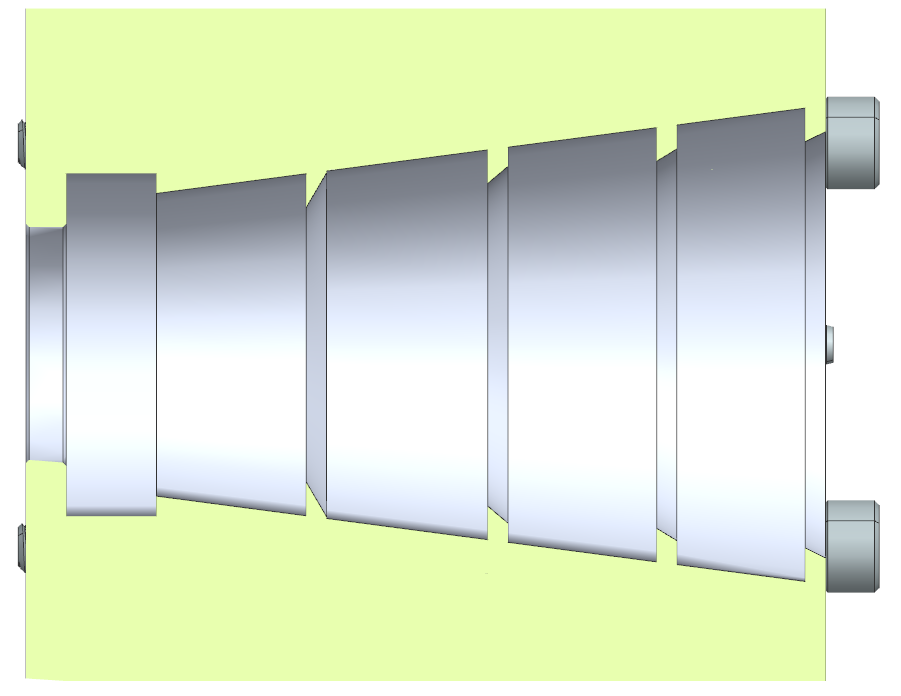 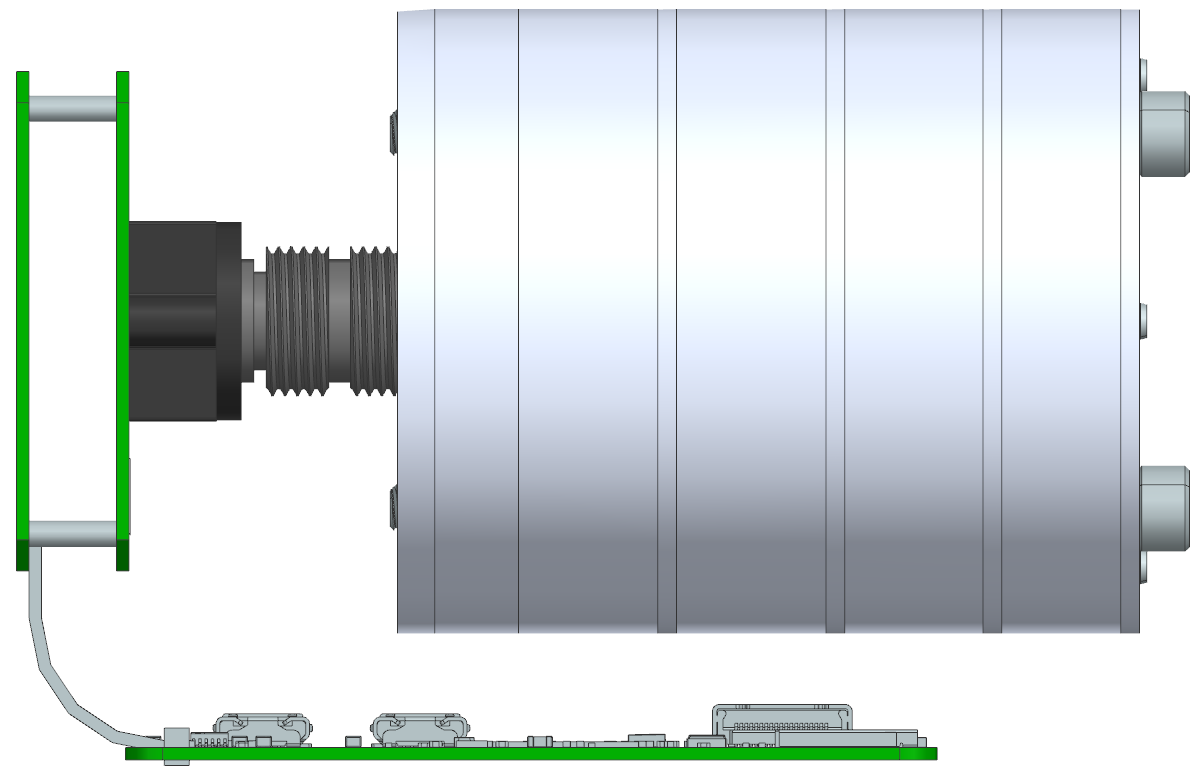 Return
100
[Speaker Notes: Return link in bottom corner will bring back to slide 10 - Detailed design overview]
Design - Additional Views
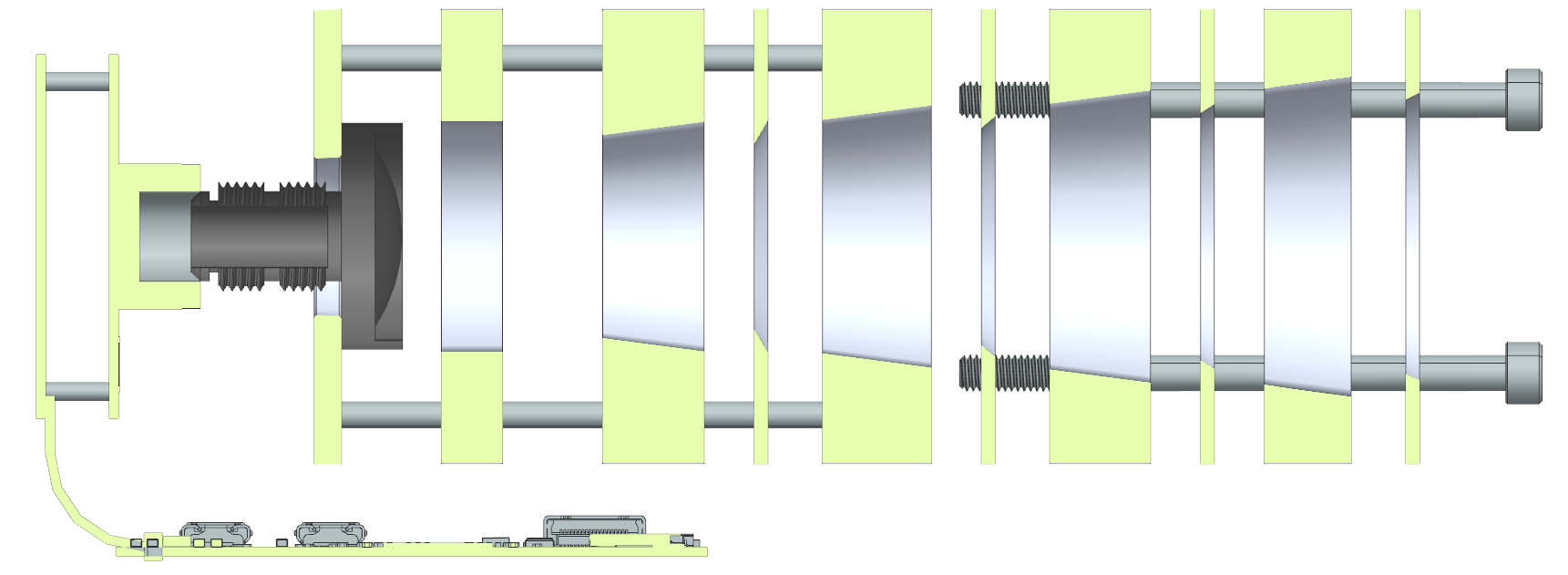 Return
101
[Speaker Notes: Return link in bottom corner will bring back to slide 10 - Detailed design overview]
Miscellaneous
102
Feasibility Studies of PDR
103